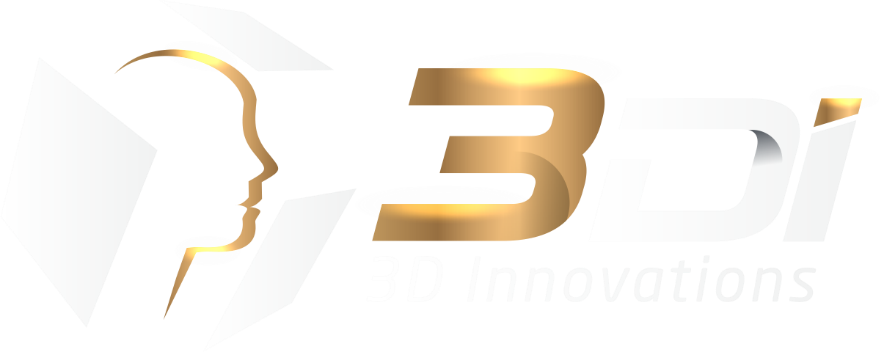 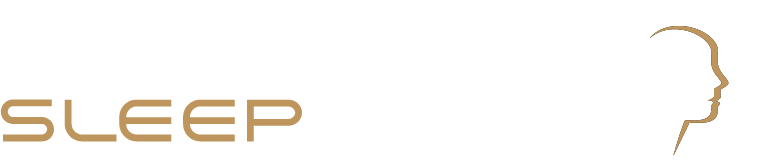 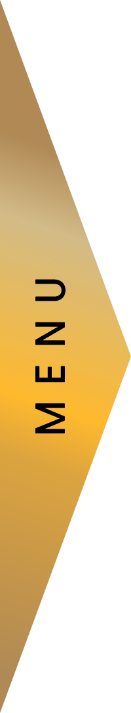 PACIENTE:
NOME DO PACIENTE
IDADE:
DATA EXAME:
DATA NASCIMENTO:
12a 3m
23/06/2008
09/09/2020
INDICAÇÃO:
DR. INDICAÇÃO
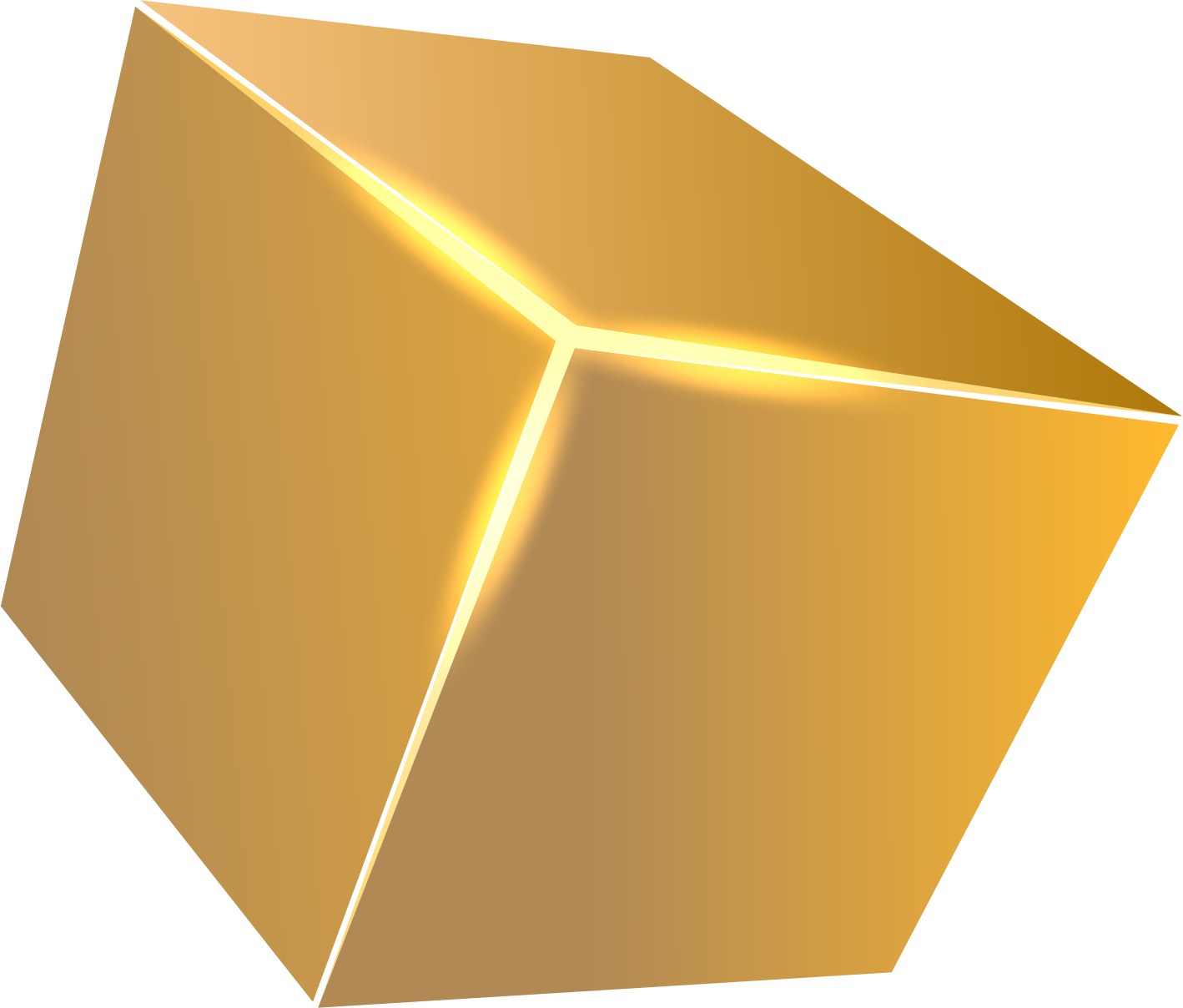 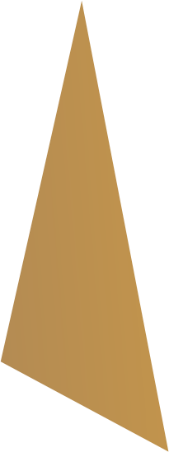 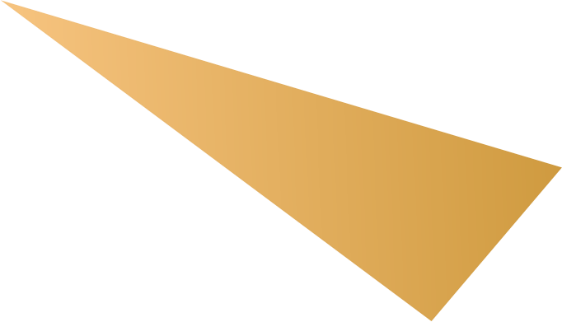 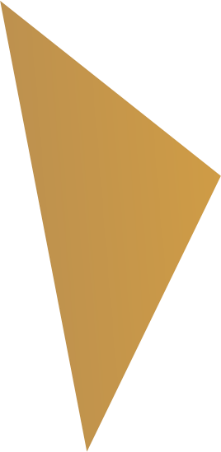 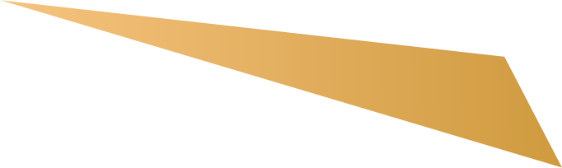 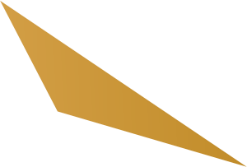 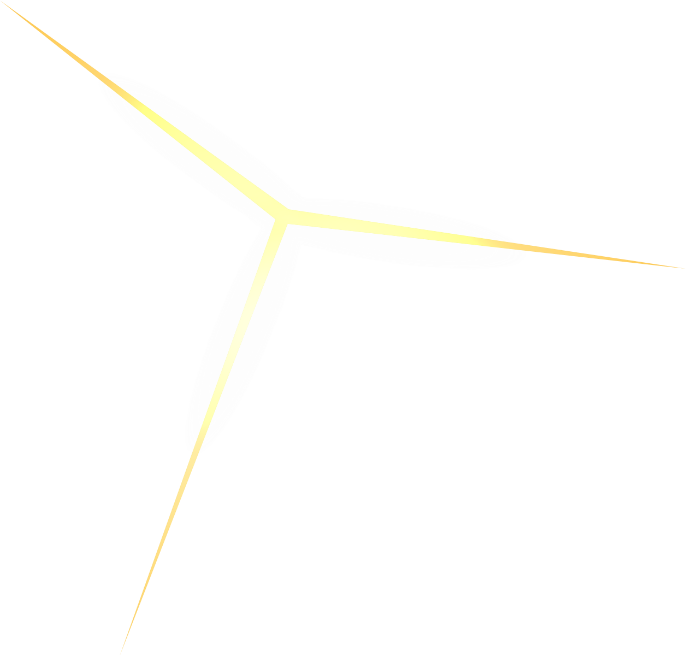 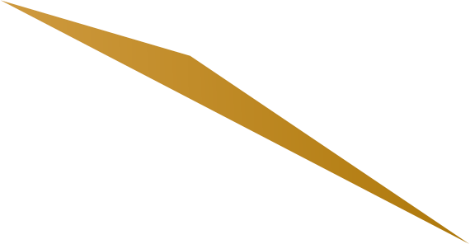 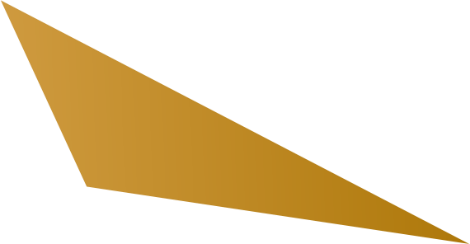 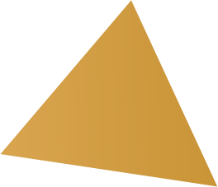 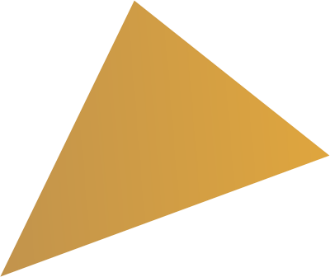 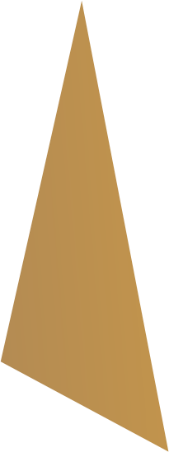 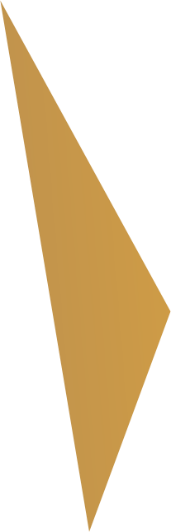 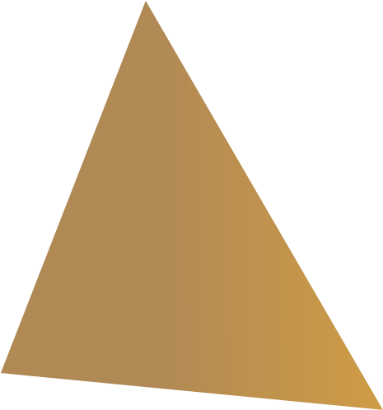 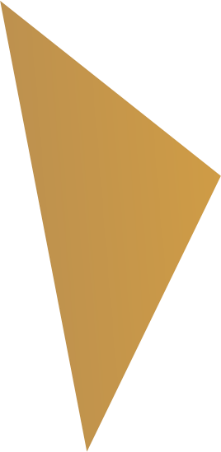 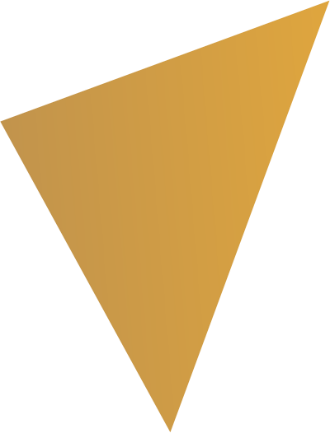 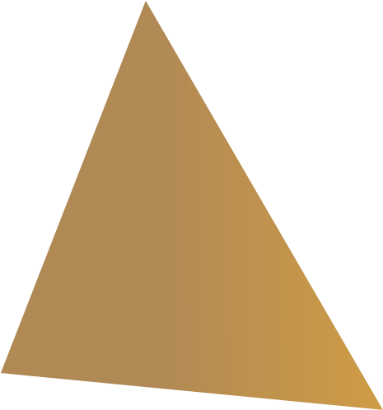 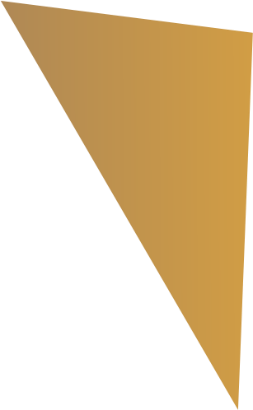 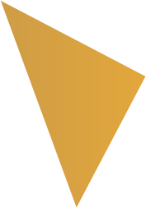 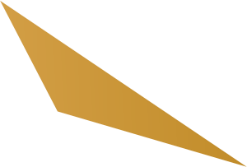 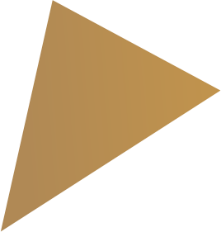 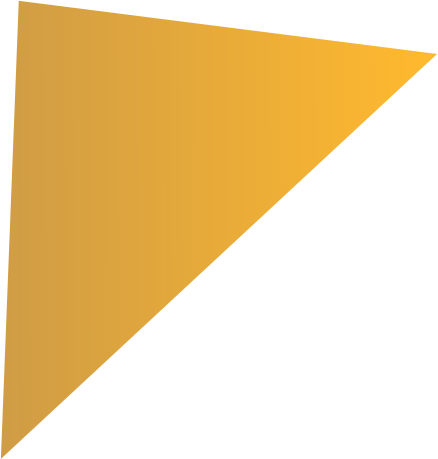 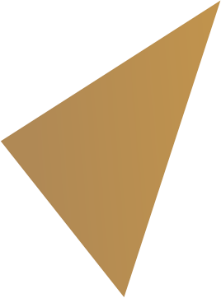 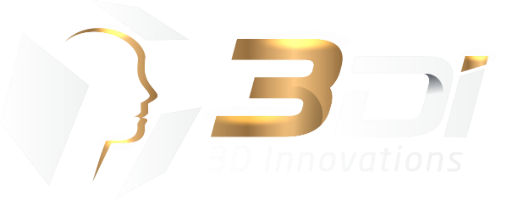 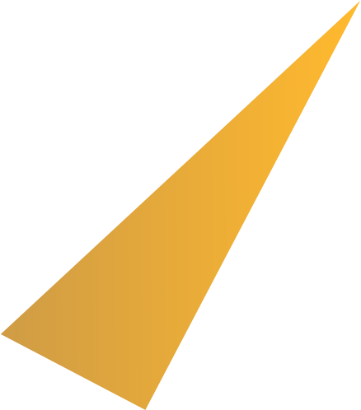 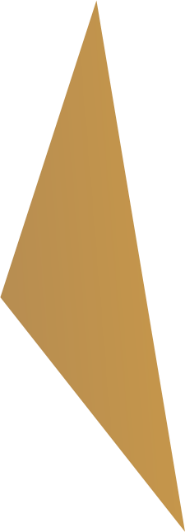 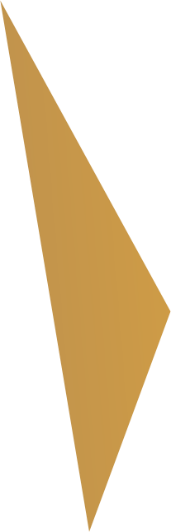 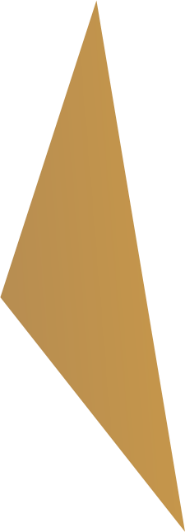 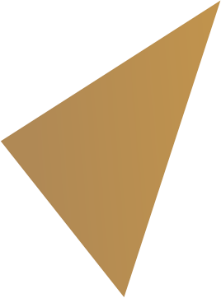 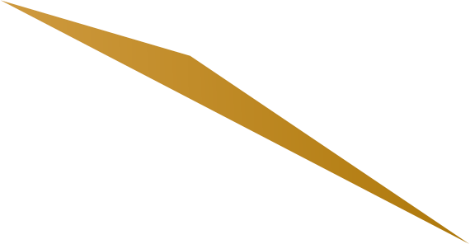 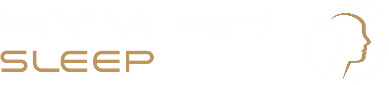 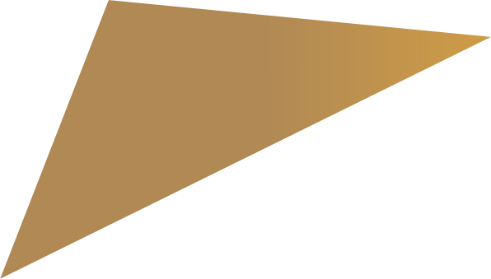 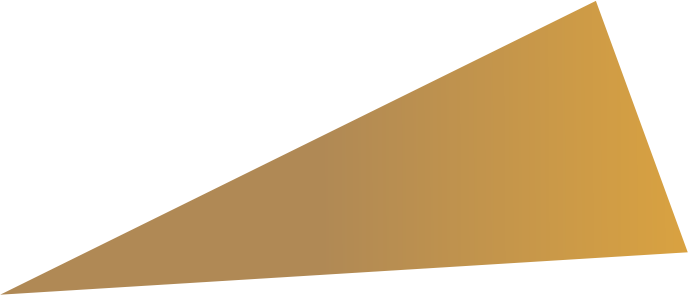 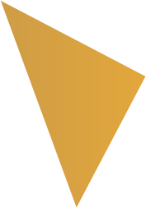 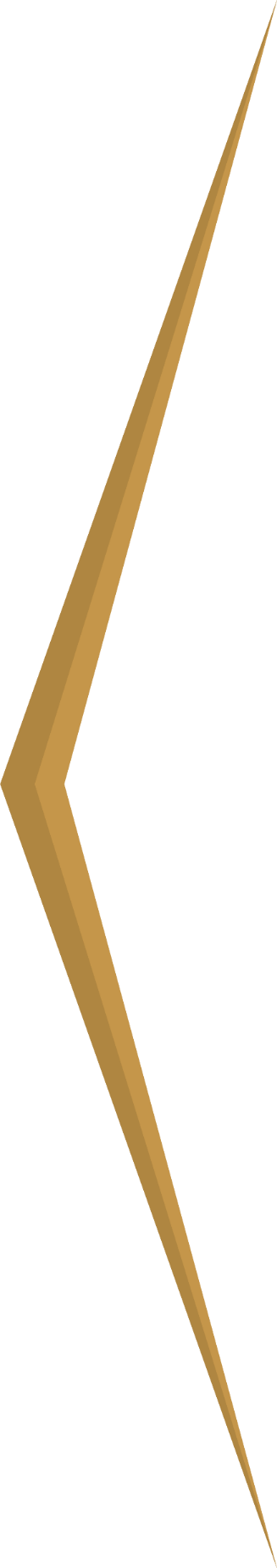 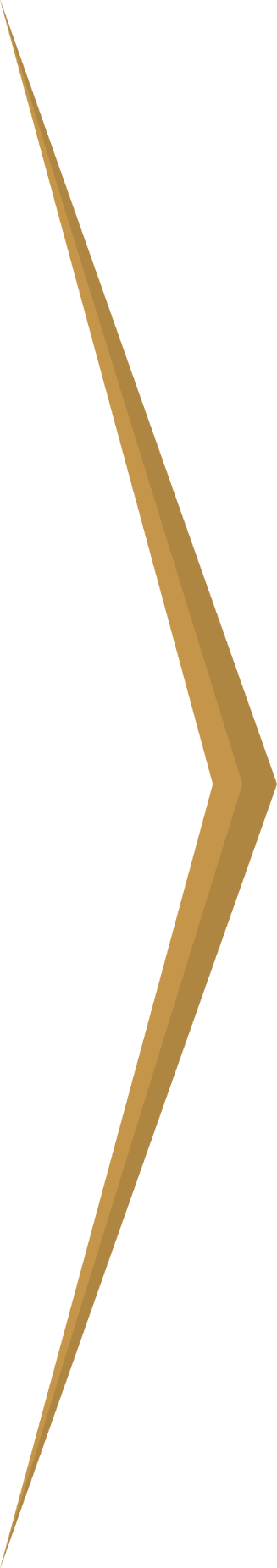 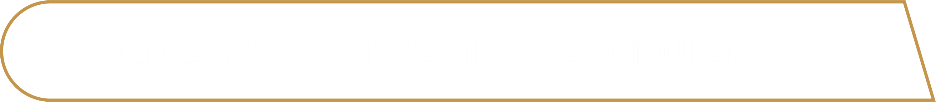 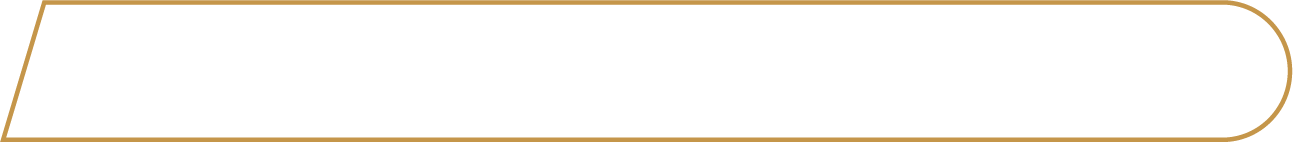 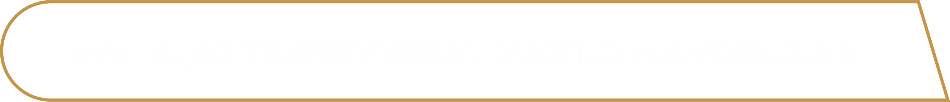 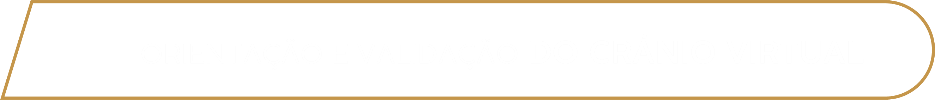 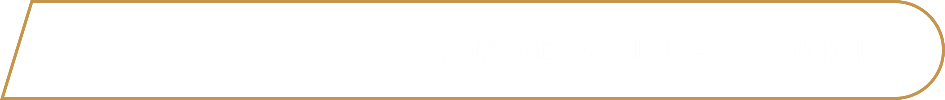 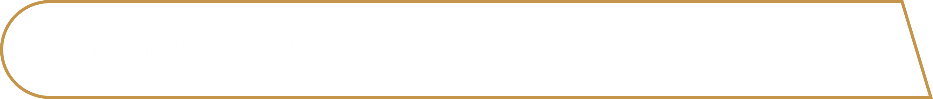 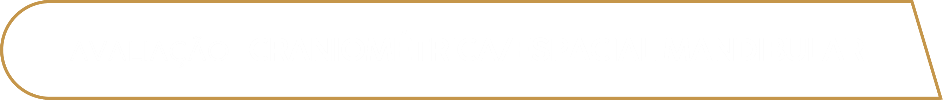 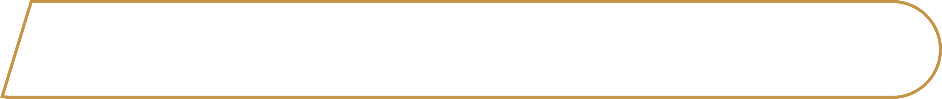 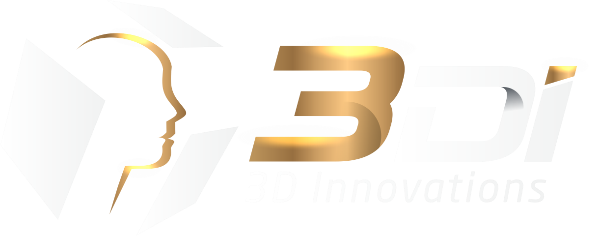 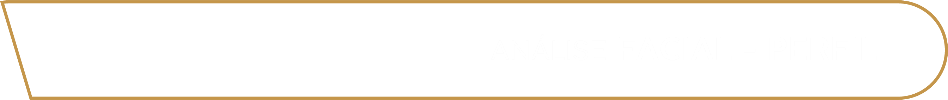 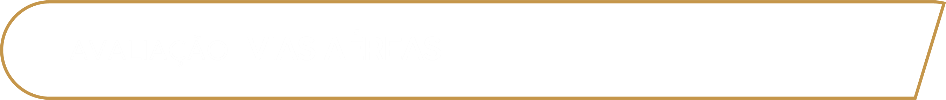 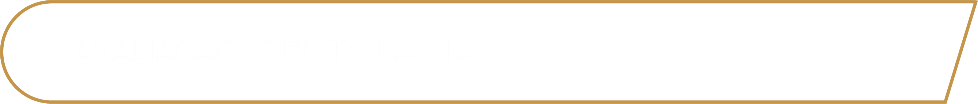 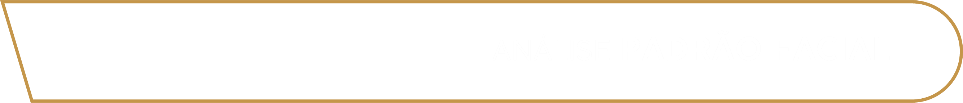 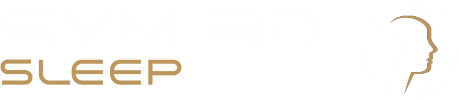 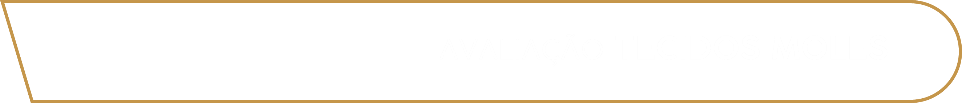 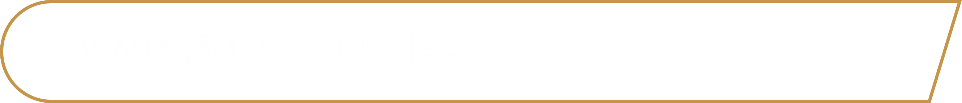 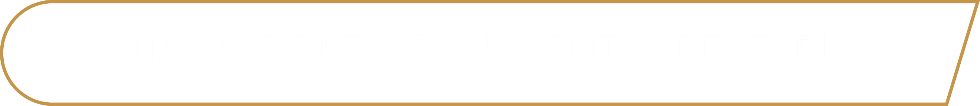 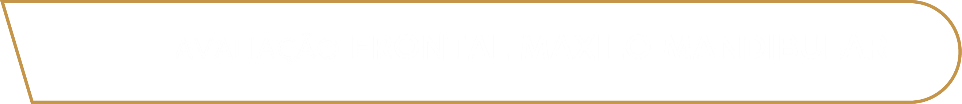 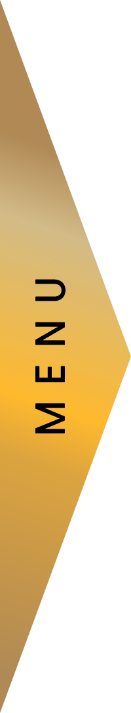 Análise fotográfica
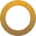 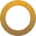 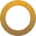 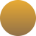 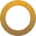 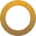 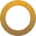 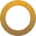 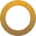 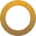 Avaliação fotográfica
EXTRA-ORAL
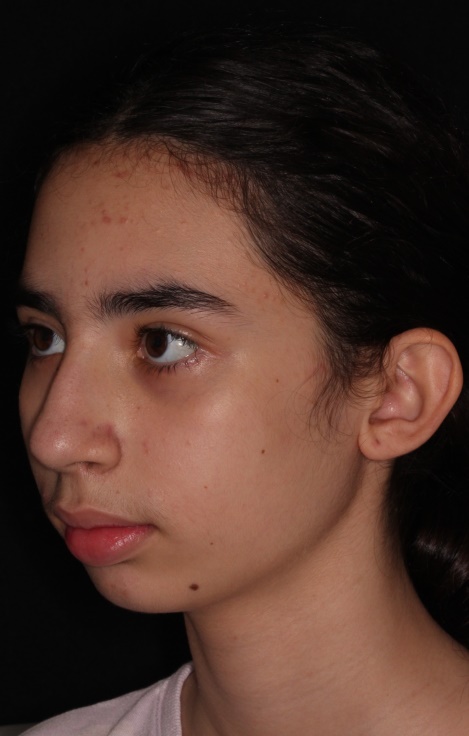 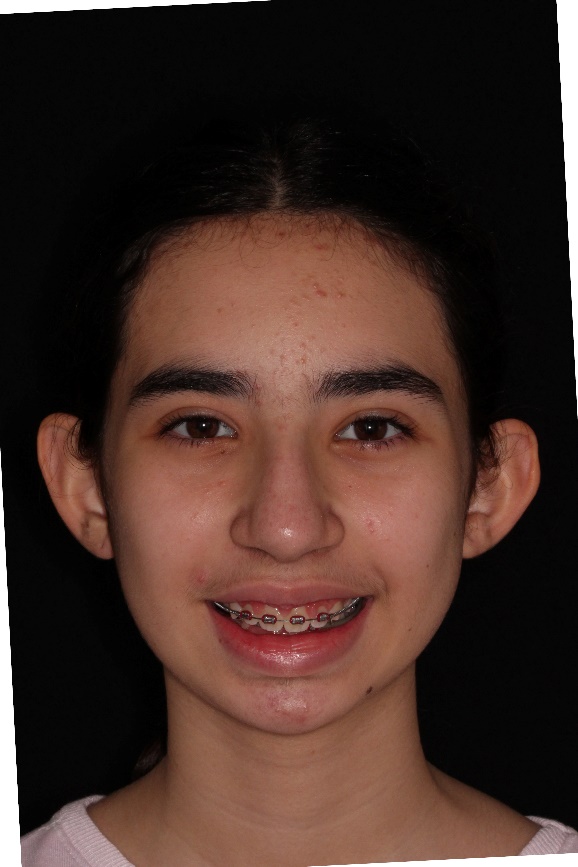 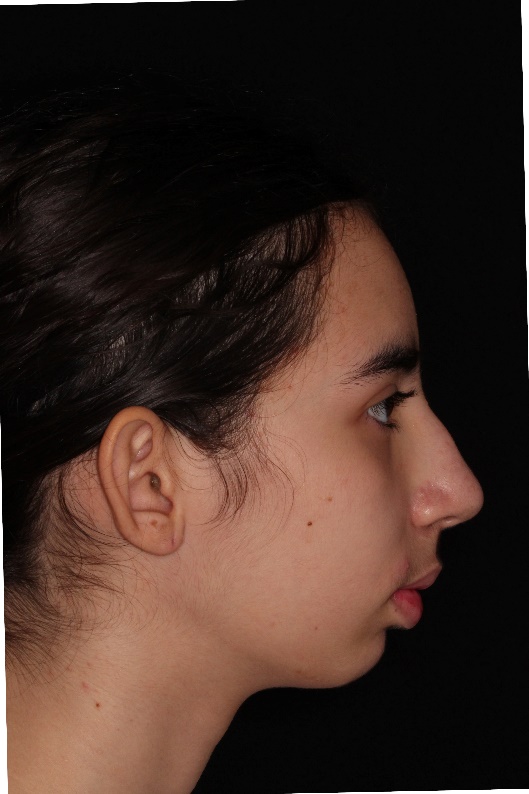 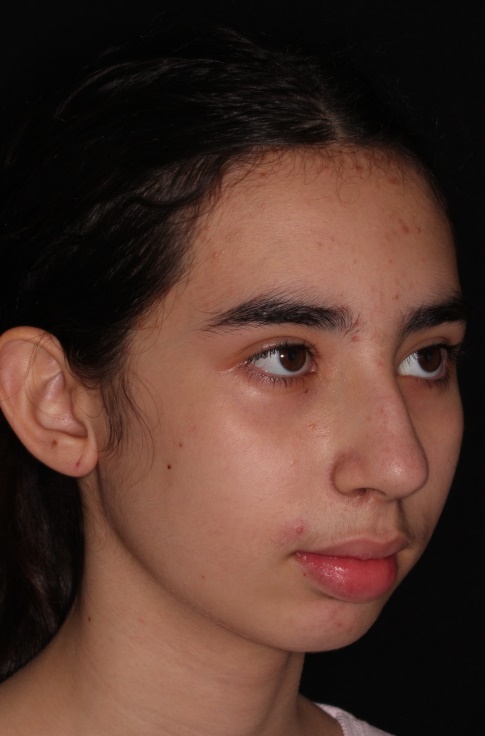 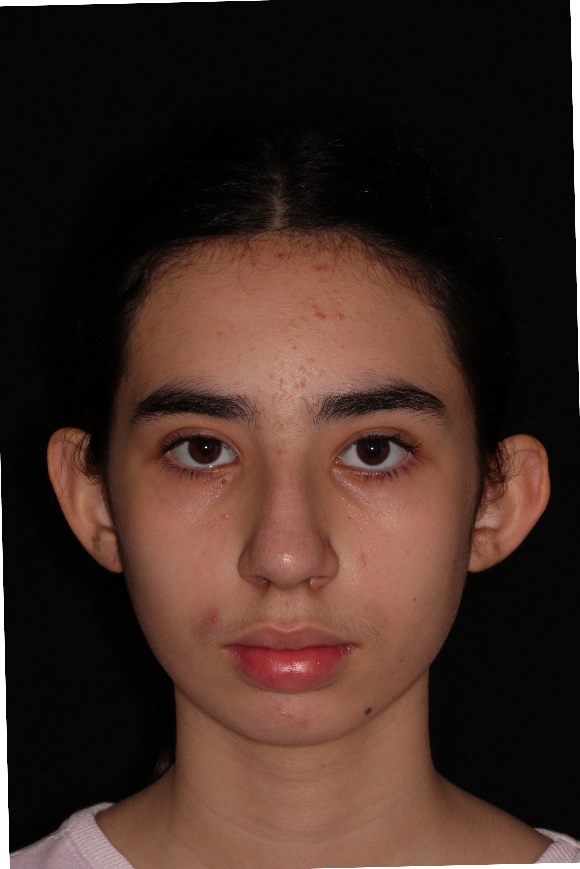 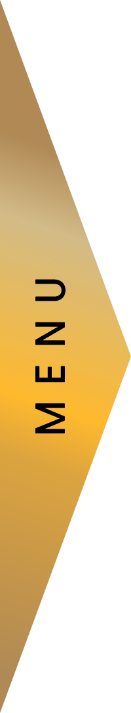 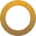 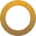 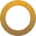 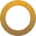 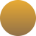 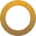 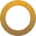 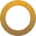 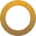 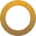 Avaliação fotográfica
inTRA-ORAL
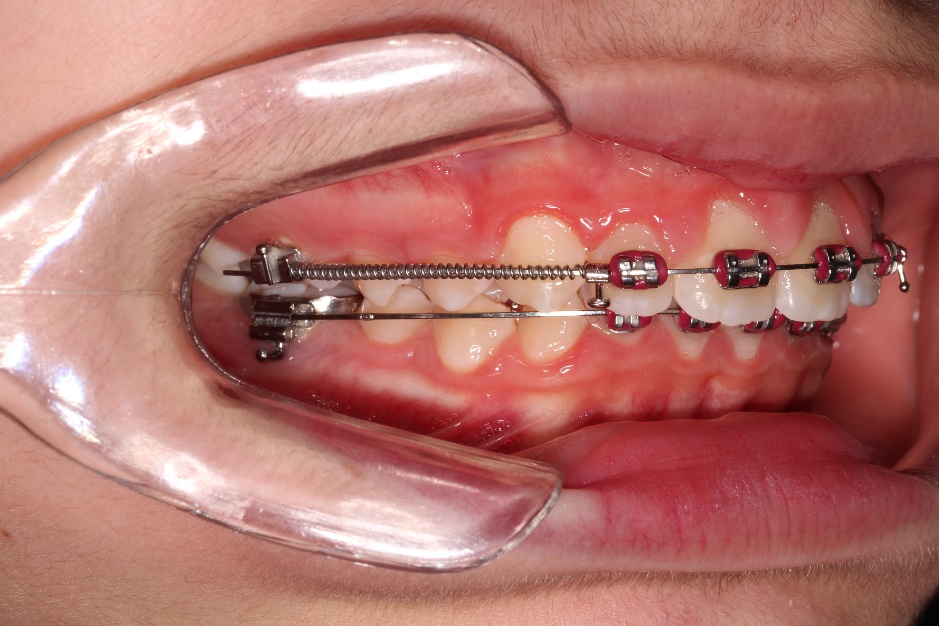 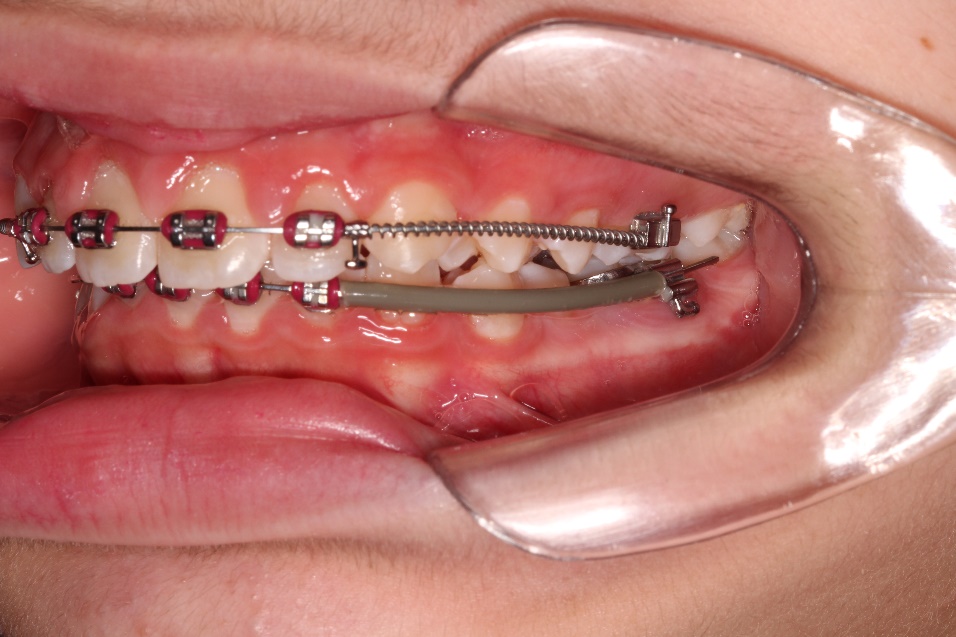 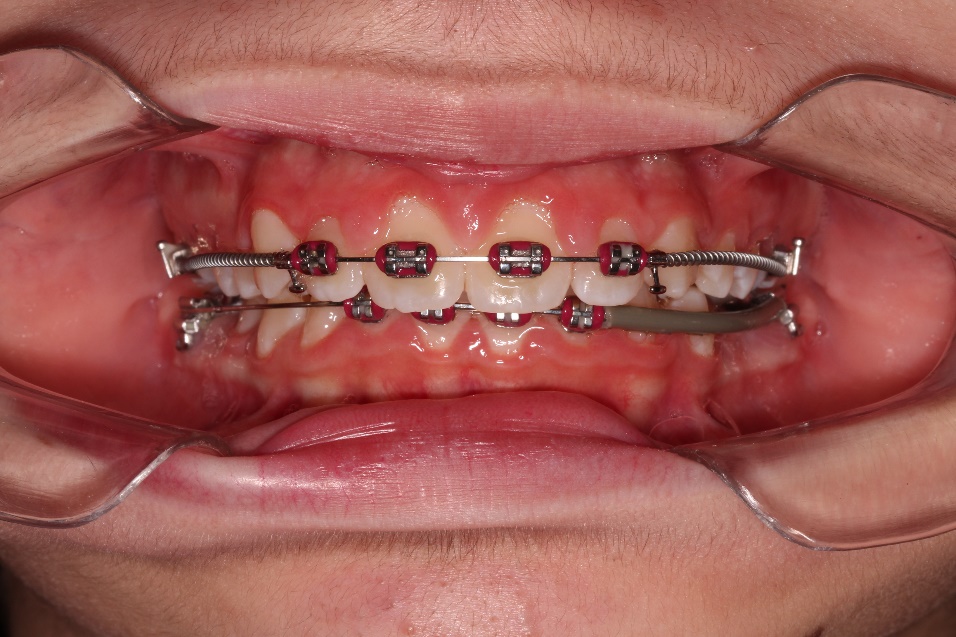 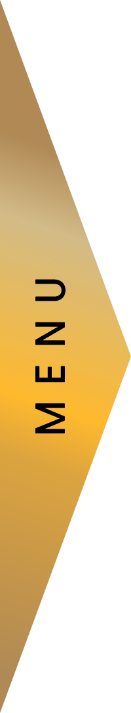 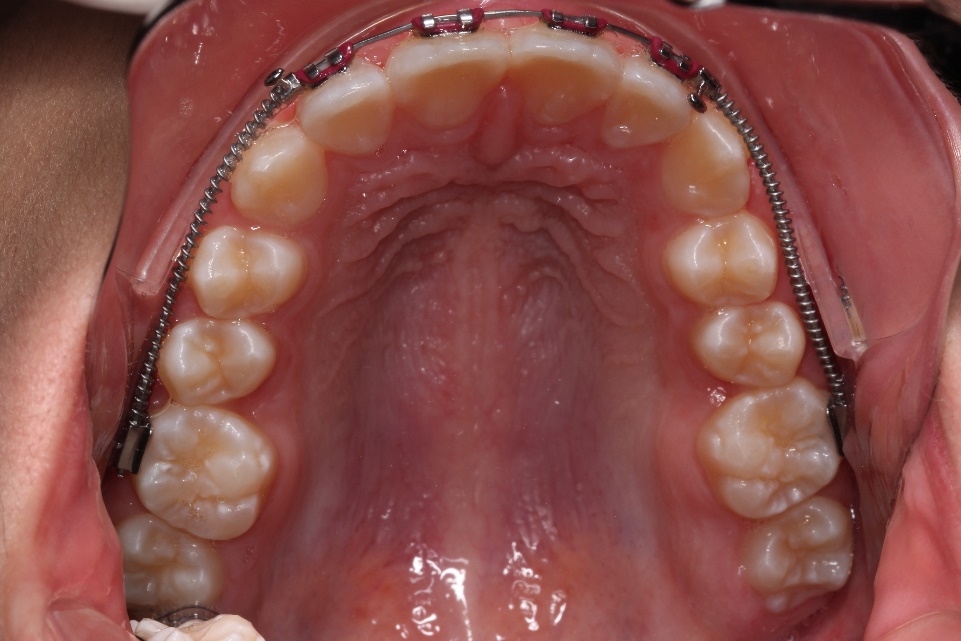 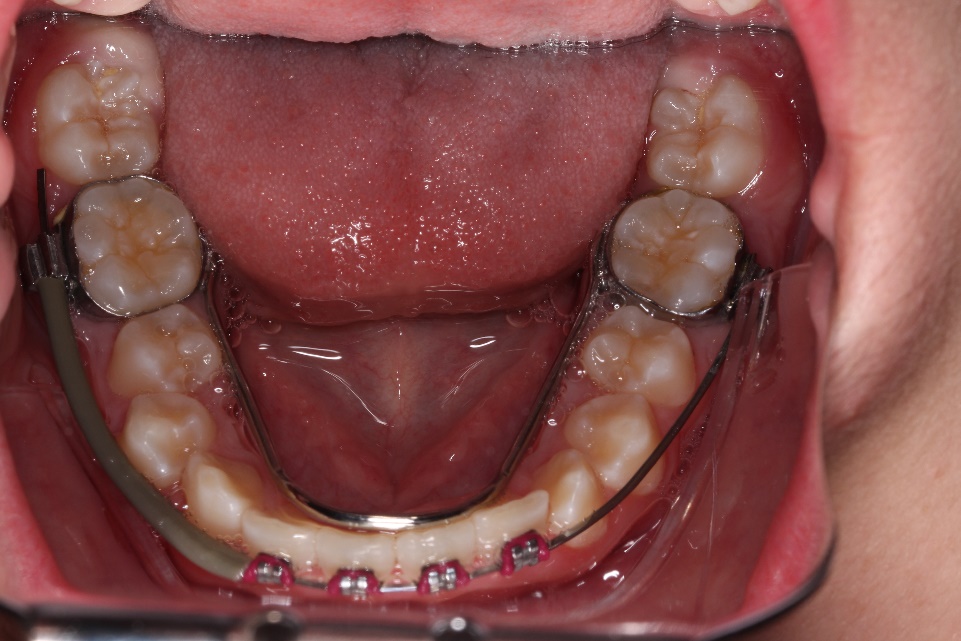 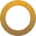 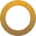 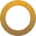 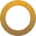 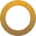 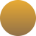 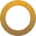 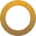 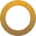 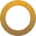 Avaliação fotográfica
inTRA-ORAL
Graduação das tonsilas e palato mole
Índice de mallampatti modificado
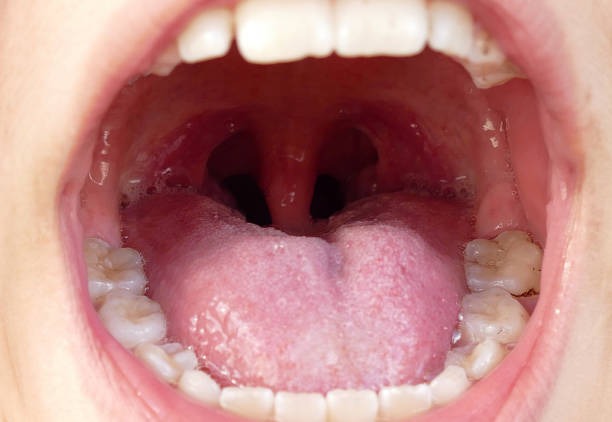 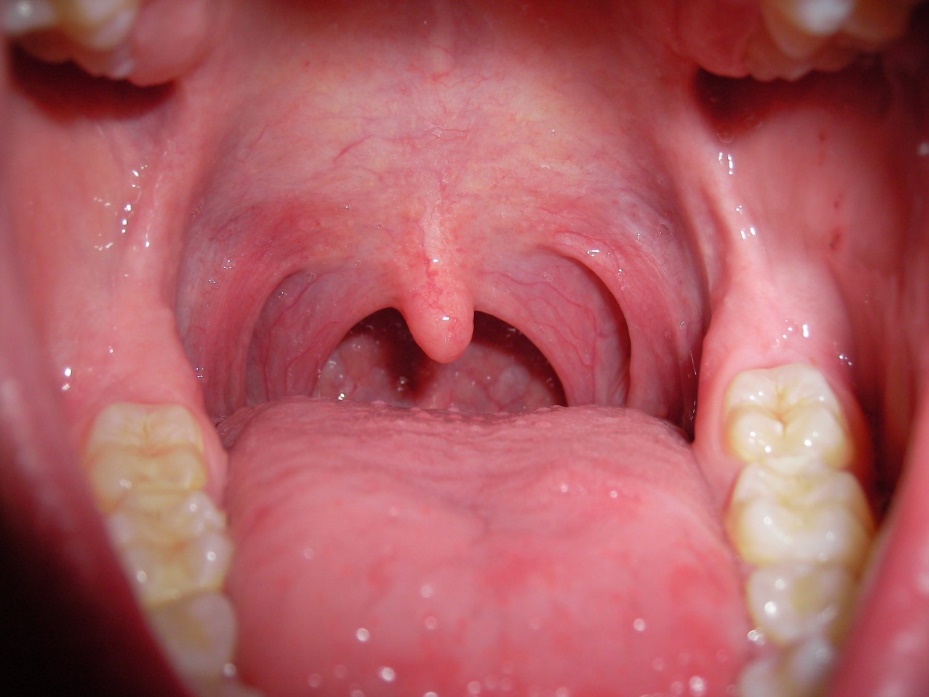 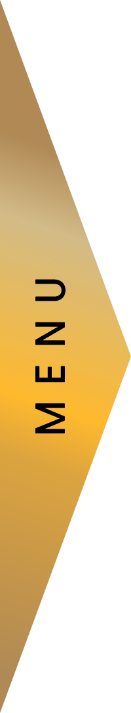 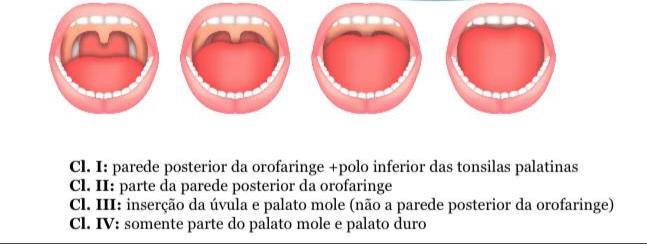 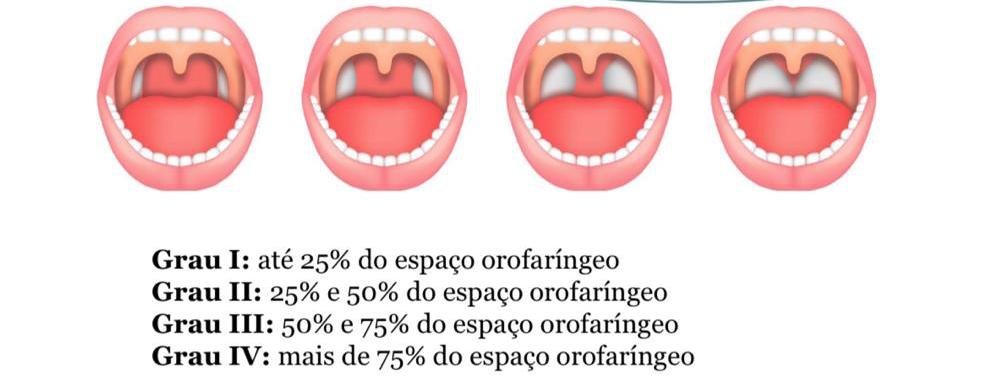 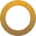 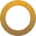 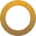 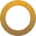 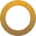 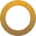 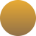 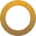 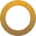 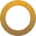 Orientação e validação
Do crânio virtual
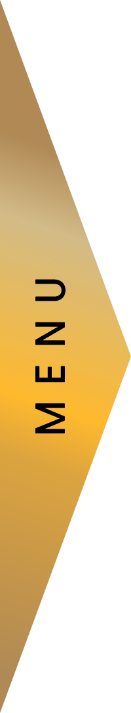 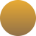 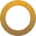 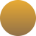 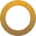 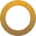 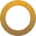 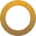 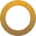 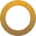 Avaliação do planos em relação aos tecidos moles
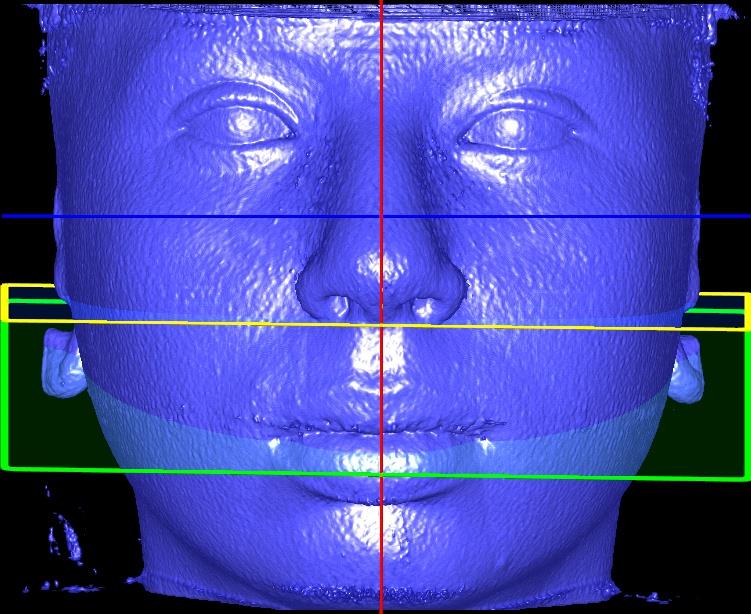 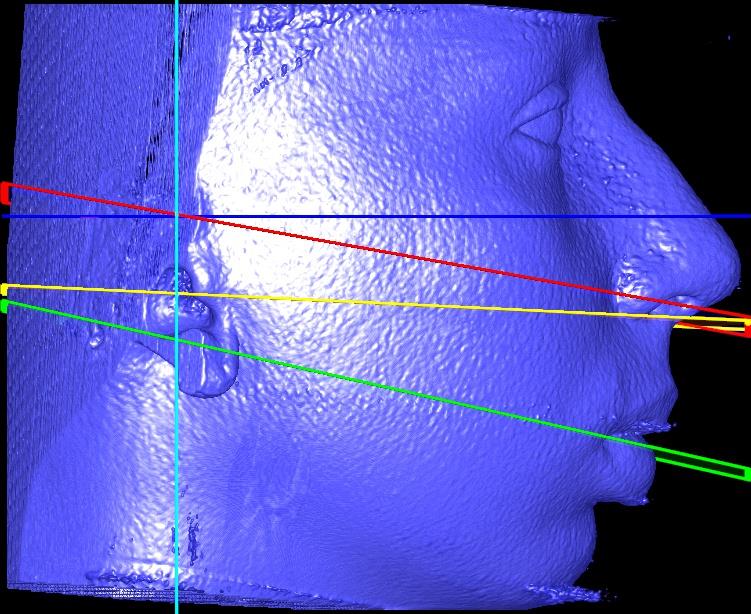 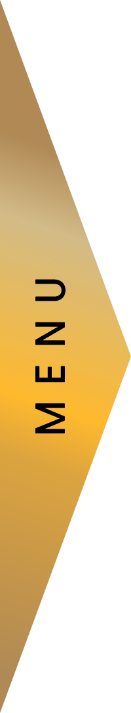 Plano Sagital Mediano (PSM)
Plano Oclusal Superior
Plano Camper
Plano Axial
Plano Camper Protético
Plano Coronal
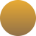 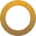 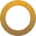 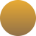 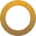 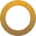 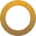 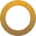 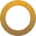 Avaliação 
12 horas
Simetria e proporcionalidade nasal
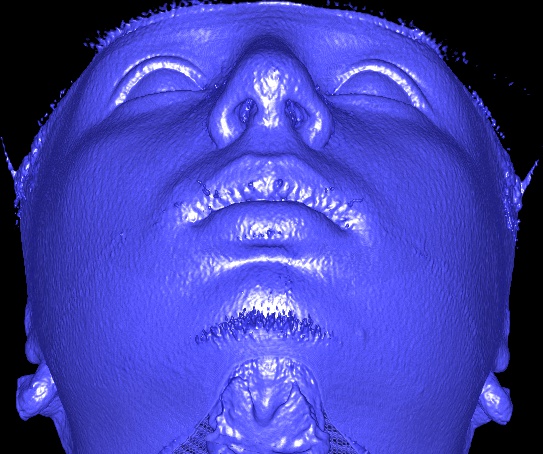 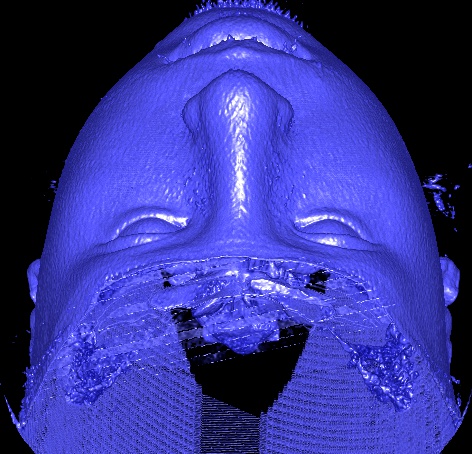 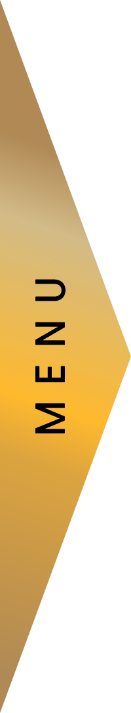 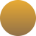 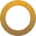 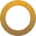 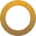 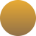 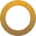 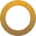 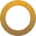 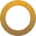 Checagem MIH
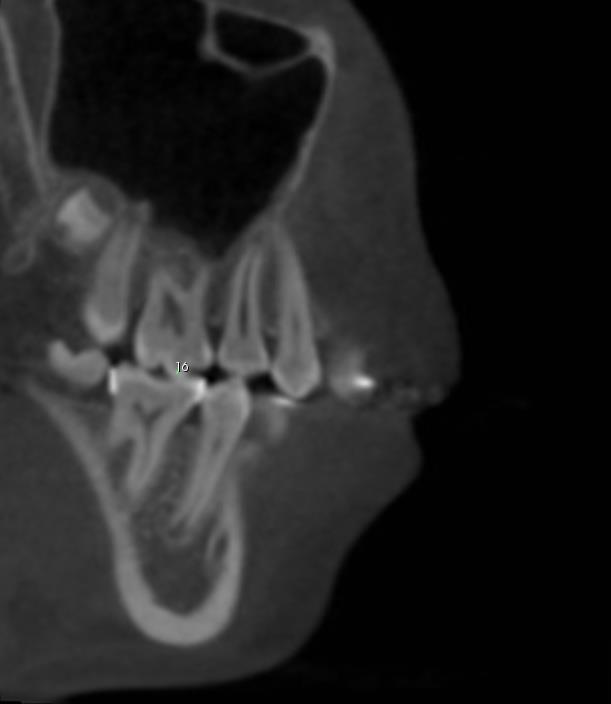 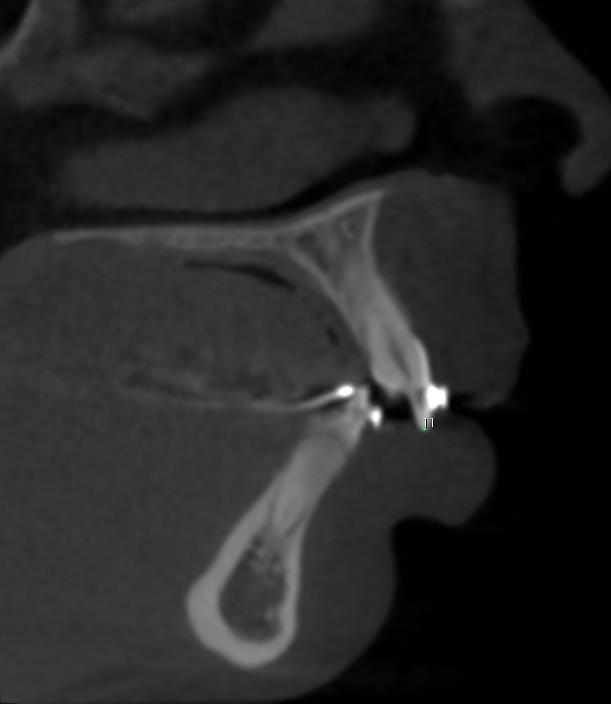 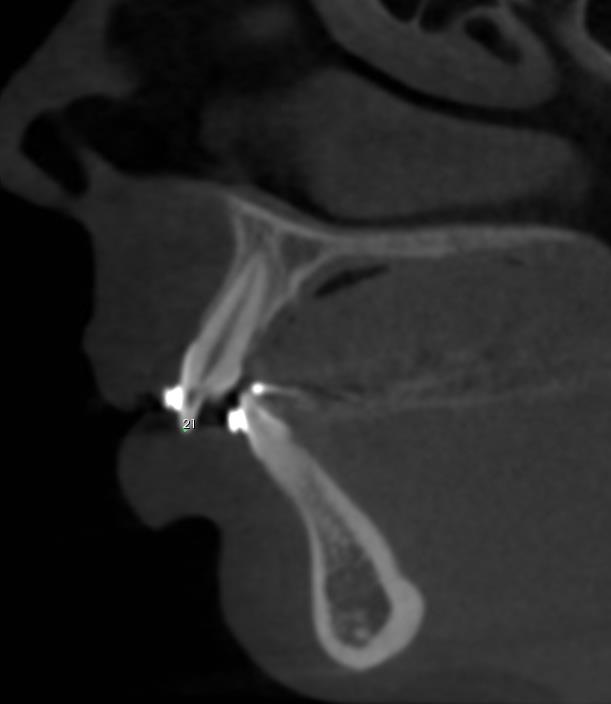 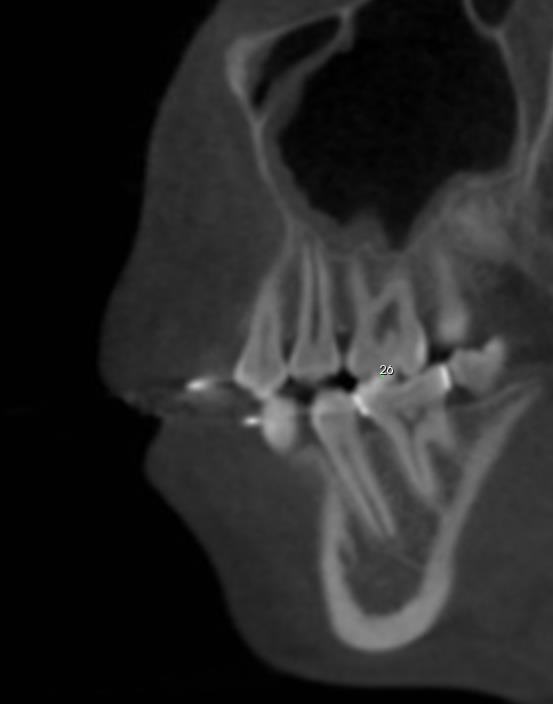 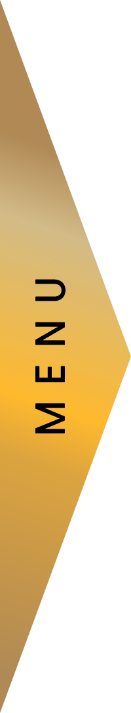 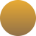 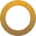 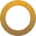 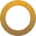 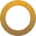 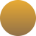 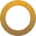 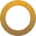 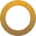 Checagem MIH
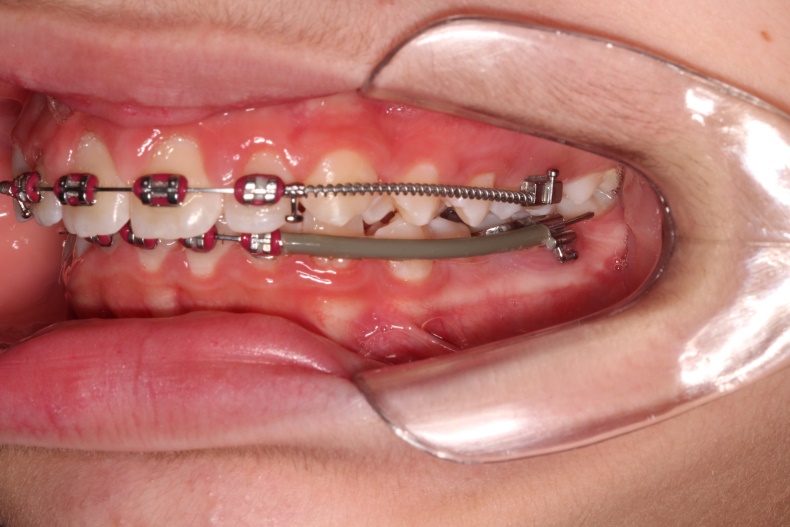 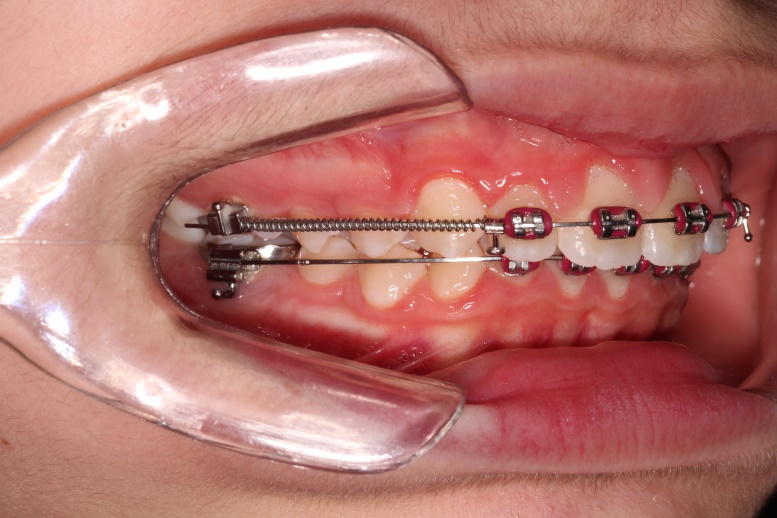 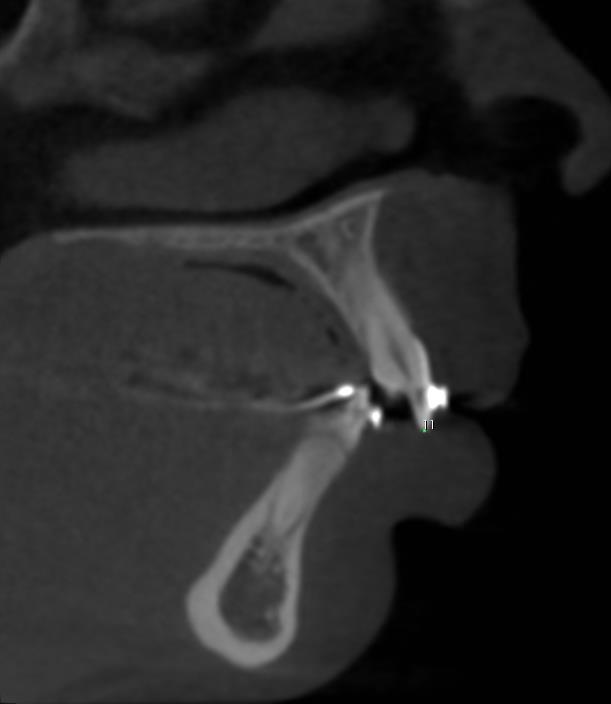 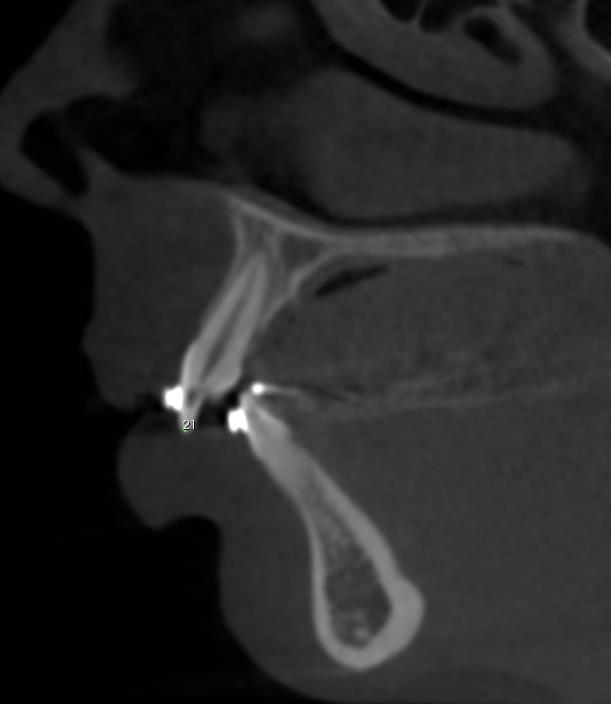 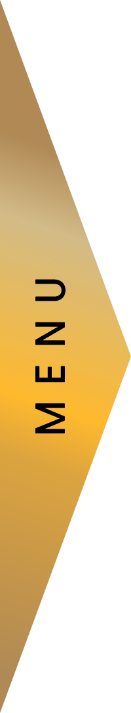 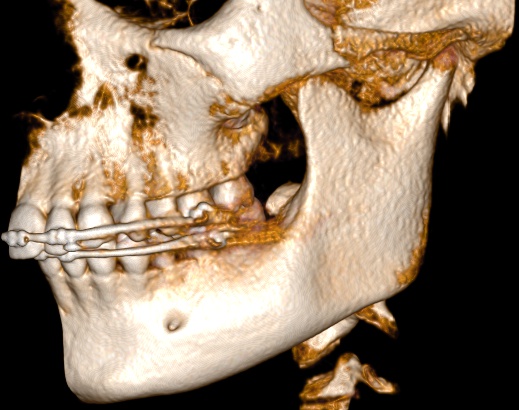 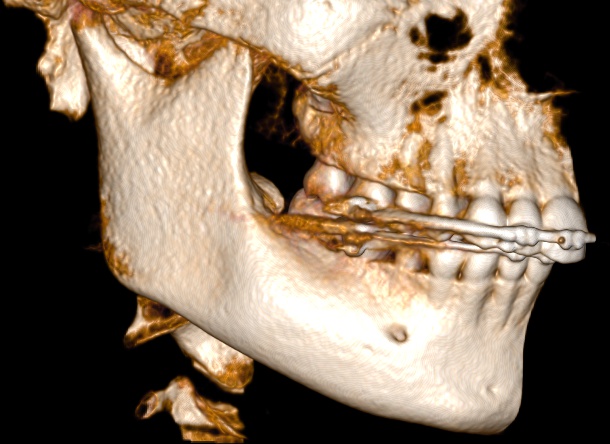 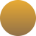 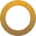 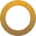 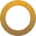 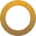 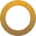 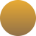 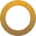 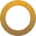 Análise facial
frontal
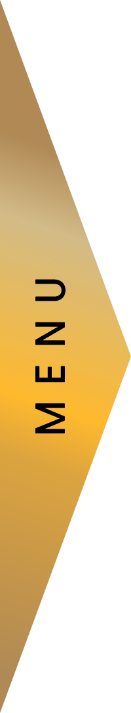 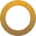 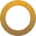 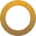 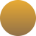 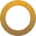 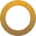 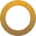 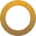 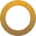 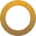 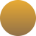 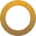 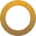 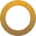 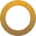 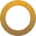 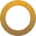 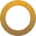 Análise facialfrontal
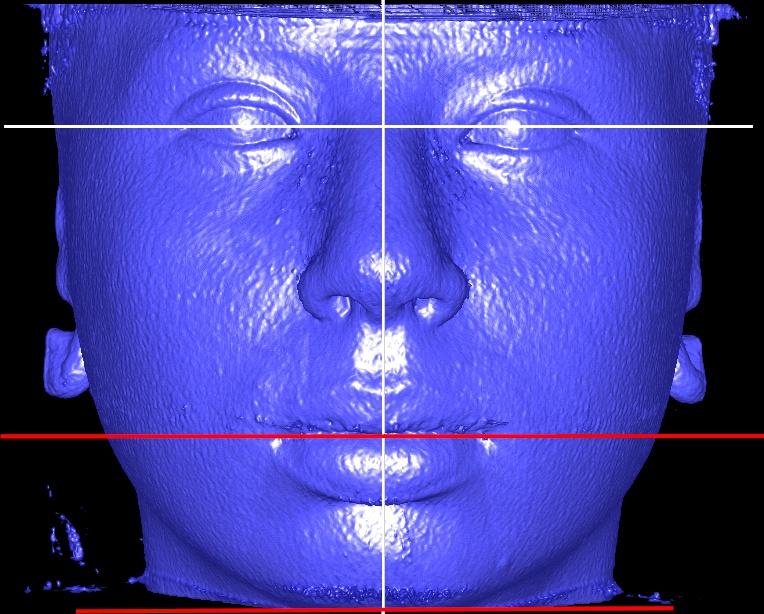 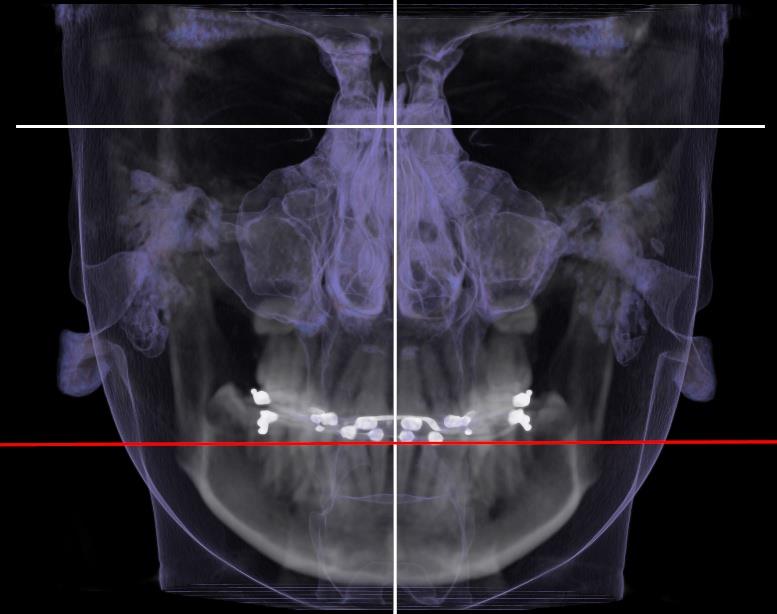 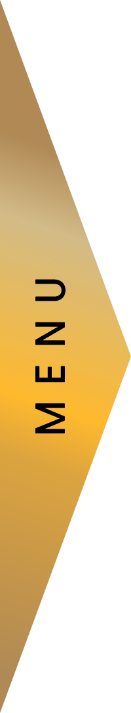 Horizontal verdadeira – comissura labial e tecido mole do mento
Horizontal verdadeira – borda incisal
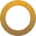 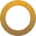 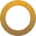 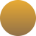 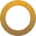 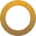 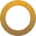 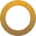 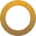 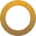 Análise facial
FRONTAL  (“T” da estética – horizontal verdadeira x PSM)
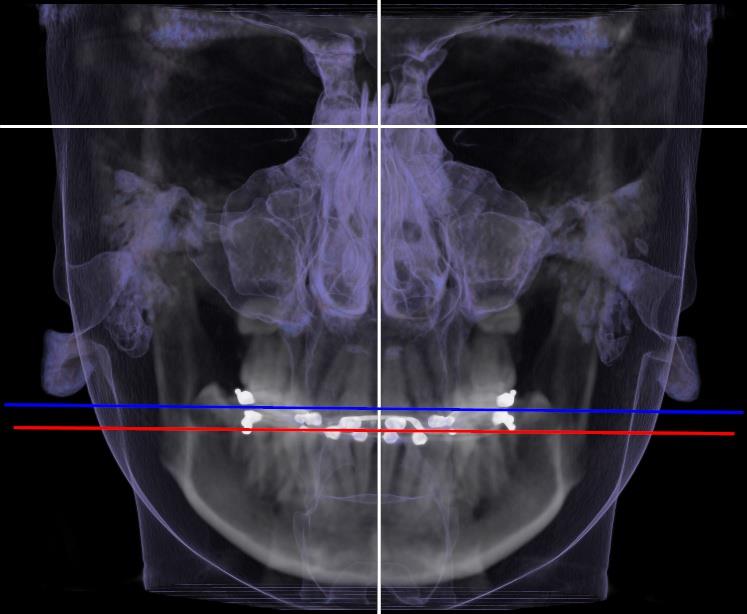 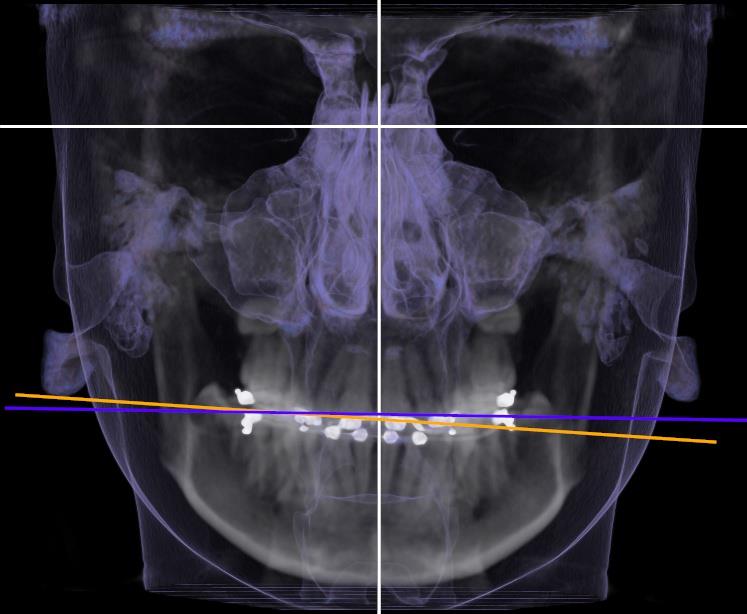 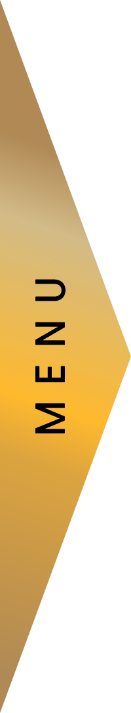 Horizontal verdadeira – caninos e molares superiores
Horizontal verdadeira x caninos e molares inferiores
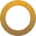 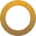 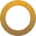 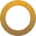 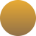 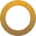 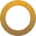 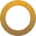 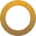 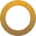 Análise facial
FRONTAL  (“T” da estética – horizontal verdadeira x PSM)
Simetrias Laterais Lado Direito
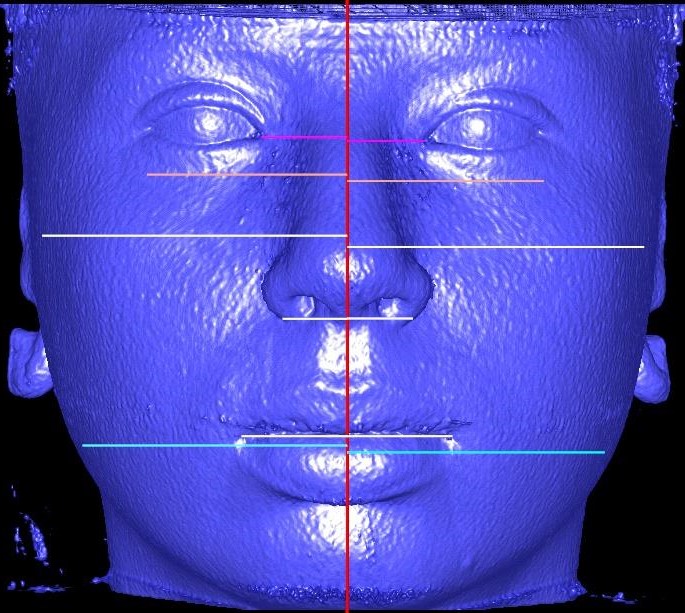 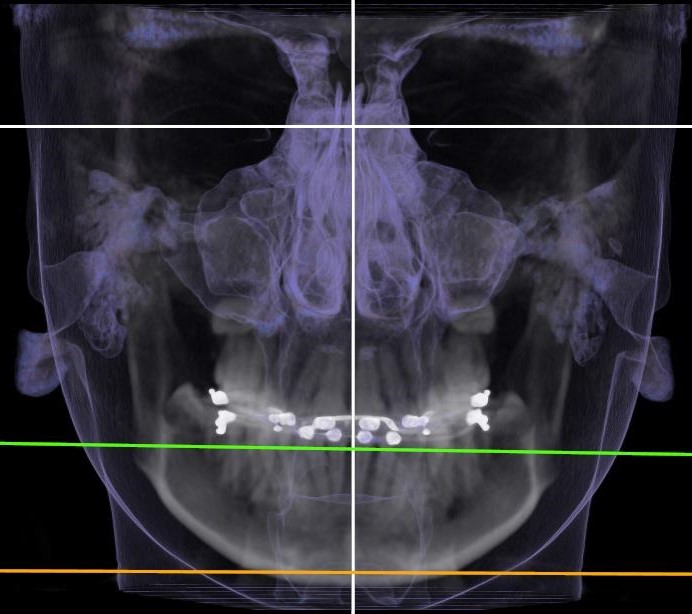 Distância Endo Cantal Direita    =    18.58 mm
Distância Exo Cantal Direita    =    43.41 mm
Distância Zigomática Direita    =    66.15 mm
Distância Alar Direita    =    13.99 mm
Distância Labial Direita    =    22.89 mm
Distância Gonio' Direita    =    57.4 mm
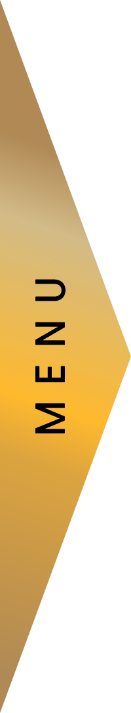 Simetrias Laterais Lado Esquerdo
Distância Endo Cantal Esquerda    =    16.78 mm
Distância Exo Cantal Esquerda    =    42.69 mm
Distância Zigomática Esquerda    =    64.41 mm
Distância Alar Esquerda    =    14.29 mm
Distância Labial Esquerda     =    22.86 mm
Distância Gonio' Esquerda    =    55.87 mm
T da Estética x corpo e ângulo mandibular
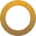 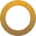 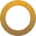 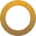 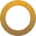 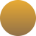 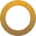 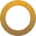 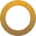 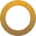 Análise facialFrontal
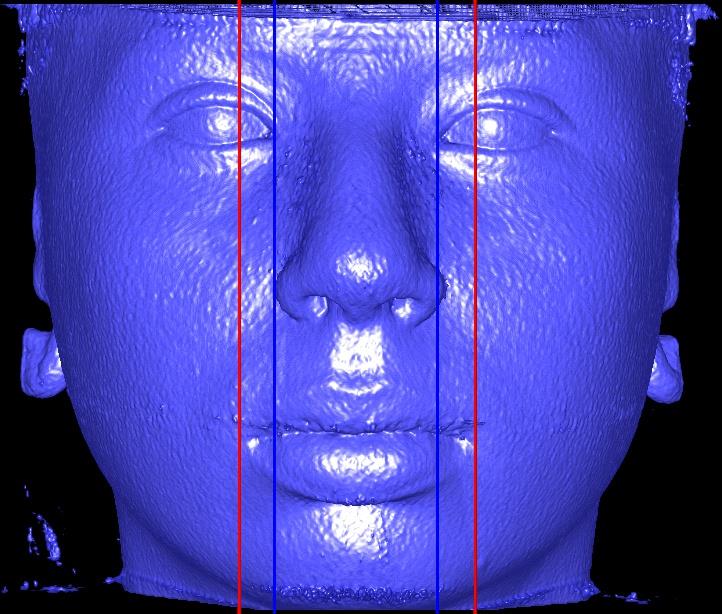 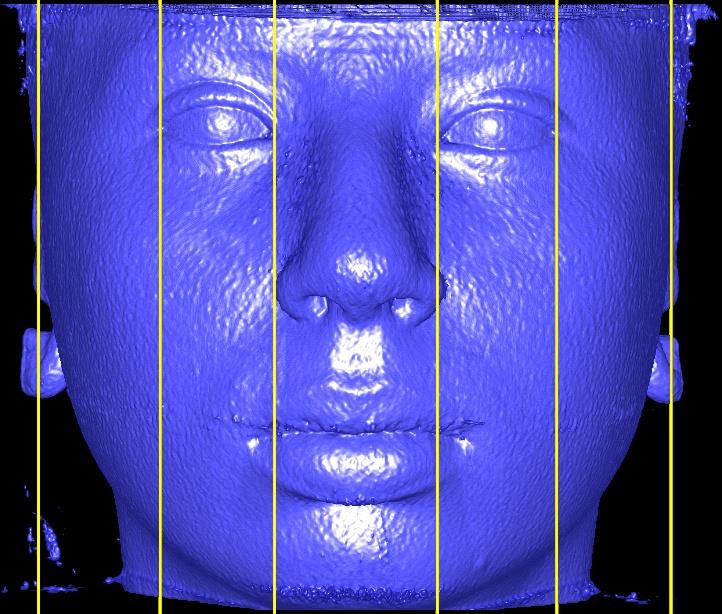 Medidas Faciais Horizontais 1/5
Distância Lado Direito    =    26.38 mm
Distância Olho Direito    =    24.82 mm
Distância Centro    =    35.37 mm
Distância Olho Esquerdo    =    25.9 mm
Distância Lado Esquerdo    =    24.79 mm
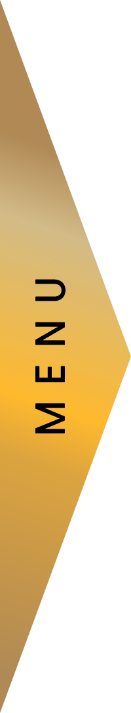 Proporções Faciais Horizontais 1/5
Proporção Lado Direito    =    19.21 %
Proporção Olho Direito    =    18.08 %
Proporção Centro    =    25.76 %
Proporção Olho Esquerdo    =    18.87 %
Proporção Lado Esquerdo    =    18.06 %
Proporção Distância
Intercantal/ Base Nariz    =    125.05 %
Iris Dir - Iris Esq/Largura da boca    =    111.88 %
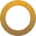 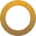 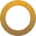 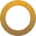 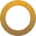 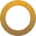 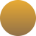 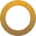 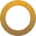 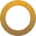 Análise facial
FRONTAL  (“T” da estética – horizontal verdadeira x PSM)
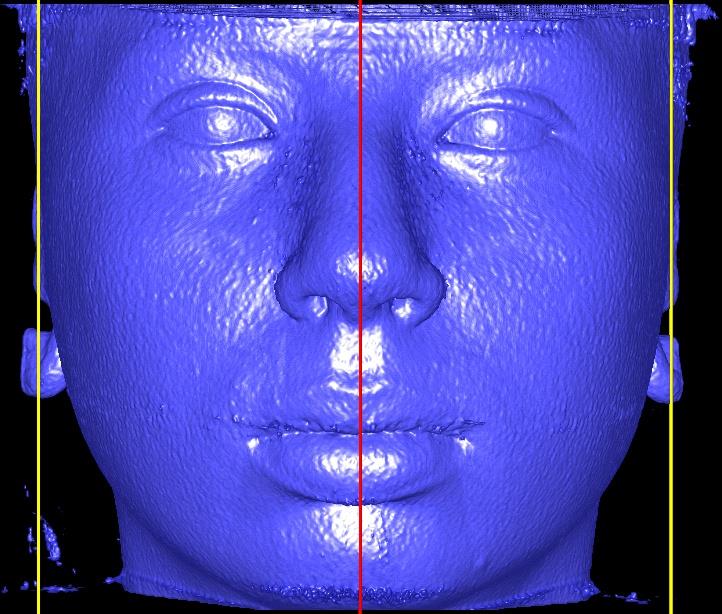 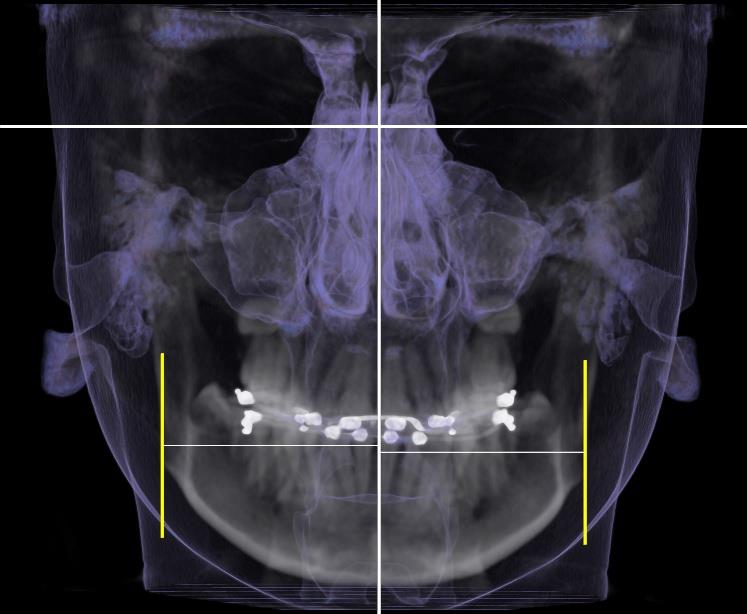 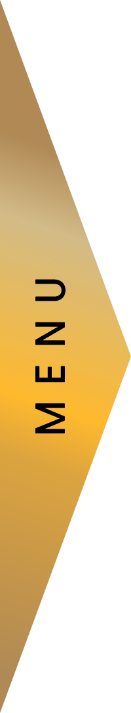 Distâncias Hemifaces
PSM x Go Mandibular
Lado Direito    =    69.79 mm
Lado Esquerdo    =    67.48 mm
Go D - PSM     =    47.01 mm
Go E - PSM     =    44.71 mm
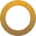 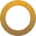 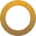 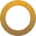 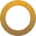 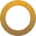 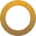 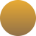 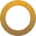 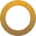 Avaliação
Linhas médias
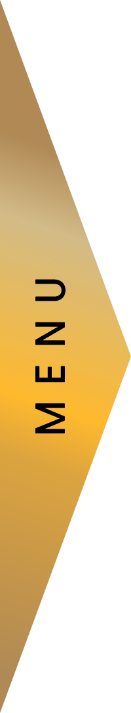 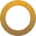 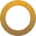 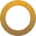 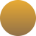 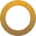 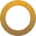 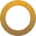 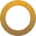 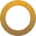 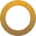 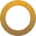 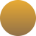 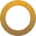 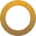 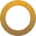 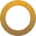 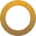 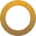 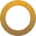 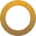 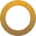 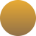 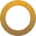 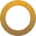 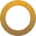 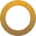 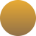 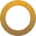 Análise facial
FRONTAL  (“T” da estética – horizontal verdadeira x PSM)
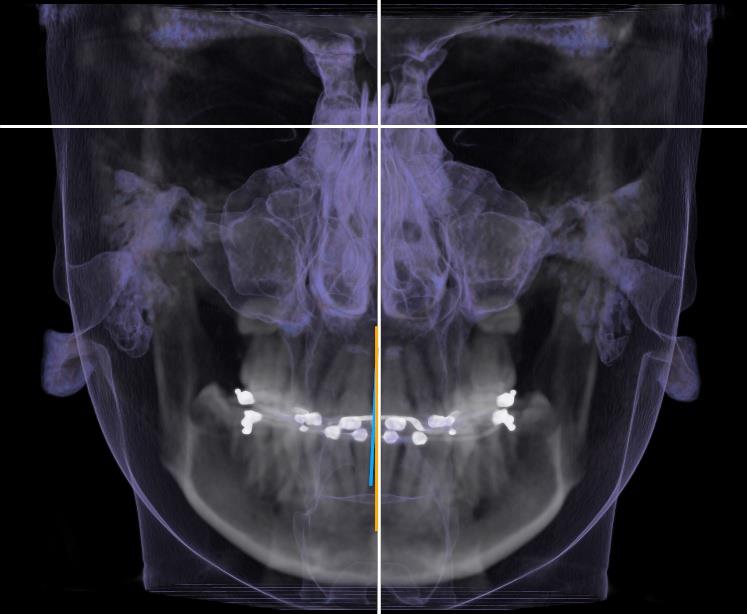 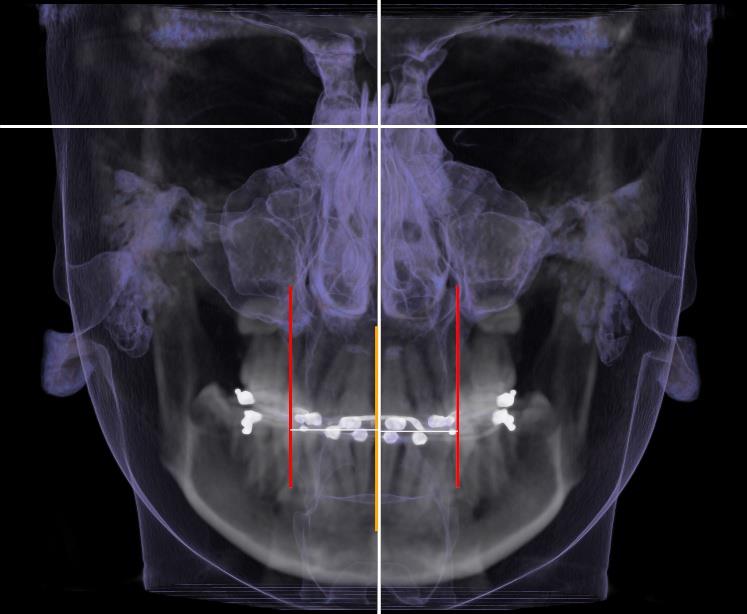 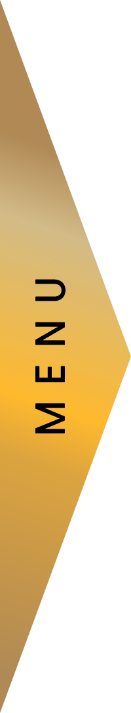 13 - Filtro do Lábio Superior    =    35.33 mm
23 - Filtro do Lábio Superior    =    36.31 mm
LMDS-PSM    =    -1.32 mm
PSM X Filtro Lábio Superior    =    -0.53 mm
PSM x Linha Média Dentária Superior
PSM x Cúspide caninos x Filtro lábio superior
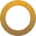 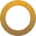 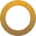 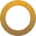 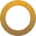 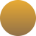 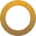 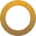 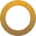 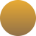 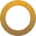 Análise facial
FRONTAL  (“T” da estética – horizontal verdadeira x PSM)
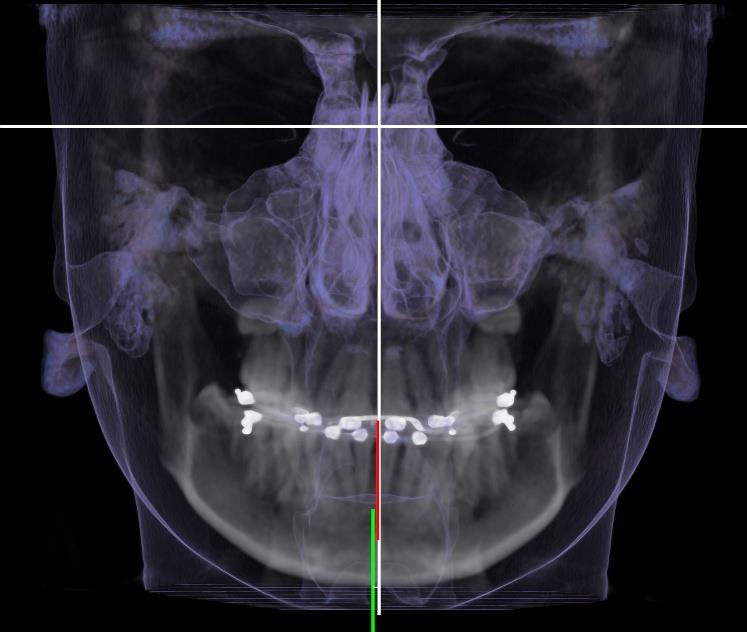 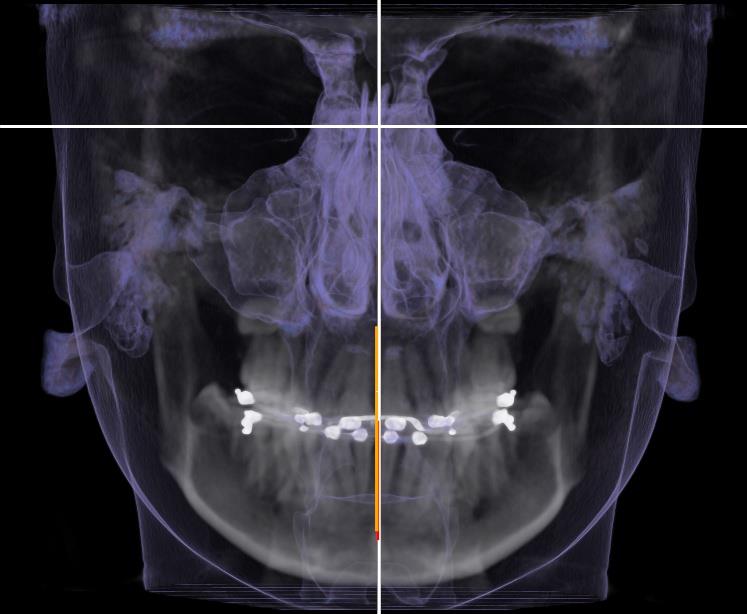 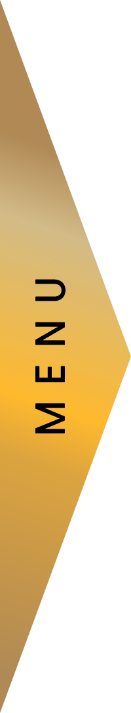 LMDI-PSM    =    -0.3 mm
PSM X Filtro Lábio Superior    =    -0.53 mm
Me - PSM     =    -1.32 mm
PSM x Linha Média Dentária Inferior x Pl. Sínfise
PSM x Linha Média Dentária Inferior
Casos cirúrgicos e de MPT
Casos ortodônticos
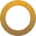 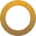 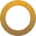 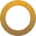 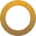 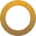 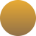 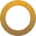 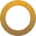 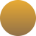 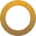 Análise facial
perfil
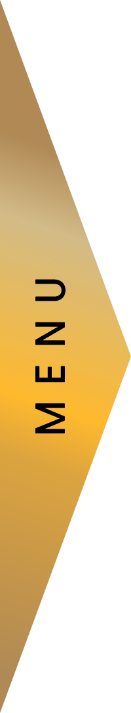 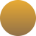 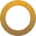 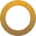 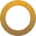 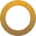 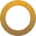 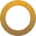 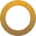 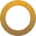 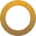 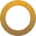 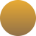 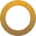 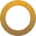 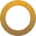 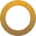 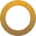 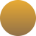 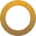 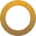 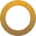 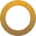 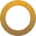 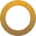 Análise facialPerfil
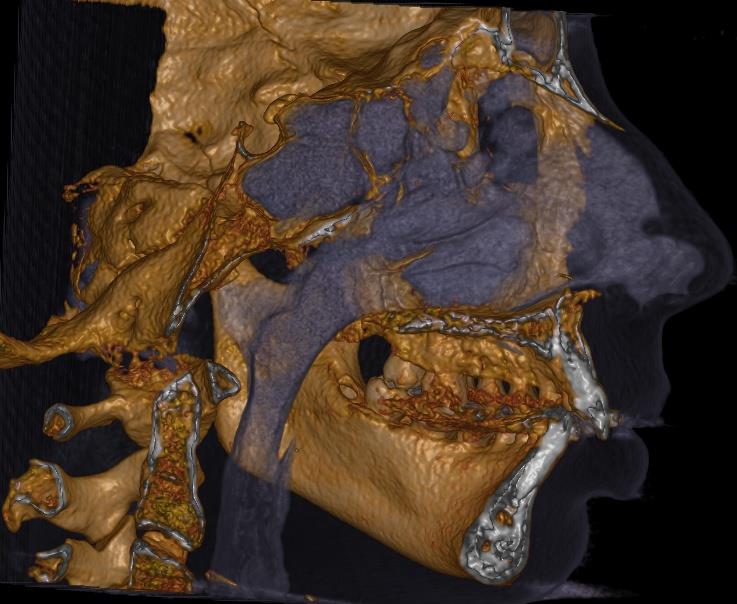 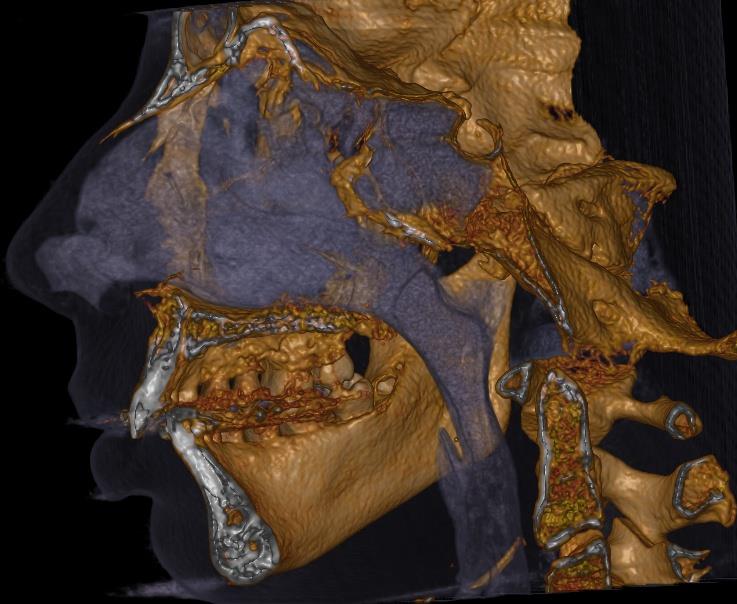 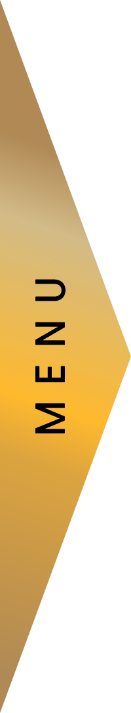 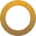 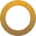 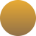 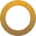 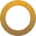 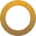 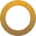 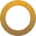 Análise facialPerfil
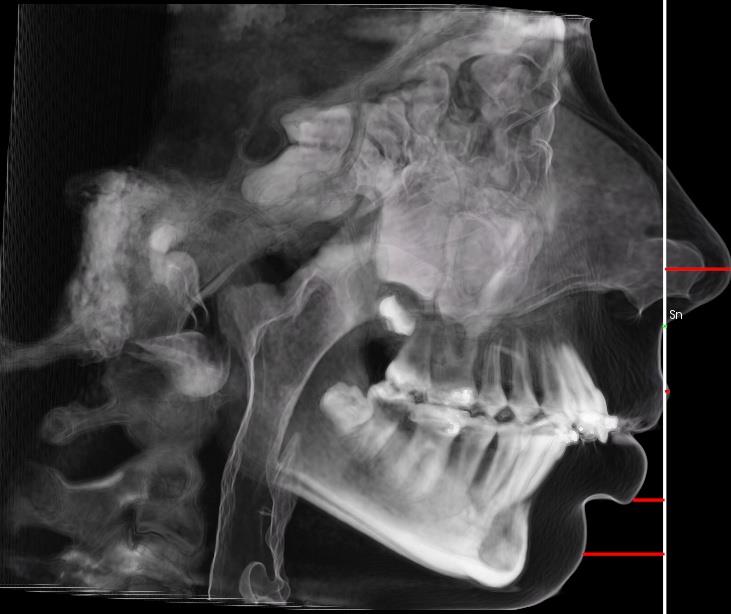 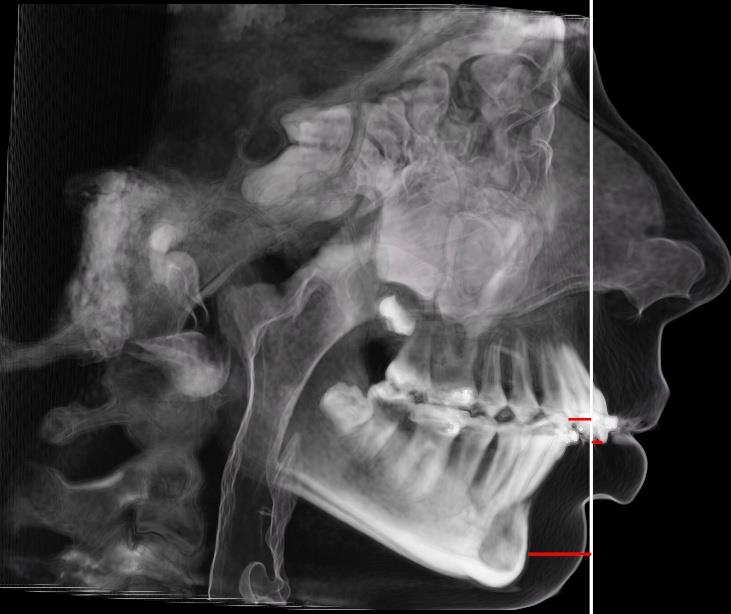 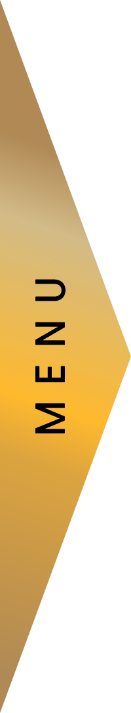 Pronasal - PVV    =    14.32 mm
Lábio Superior - PVV    =    1.06 mm
Lábio Inferior - PVV    =    -6.88 mm
Pog' - PVV    =    -17.76 mm
V.I. sup - Plano Gl' Vert. Verdadeiro    =    2.43 mm
V.I. inf - Plano Gl' Vert. Verdadeiro    =    -5.08 mm
Pog - Pl. Gl' Vert. Verdadeiro    =    -13.68 mm
Análise Perfil - Arnett    Plano Vertical Verdadeiro
Análise Perfil - Andrews    Plano Glabela Vertical
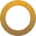 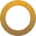 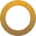 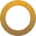 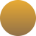 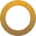 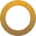 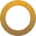 Análise facialPerfil
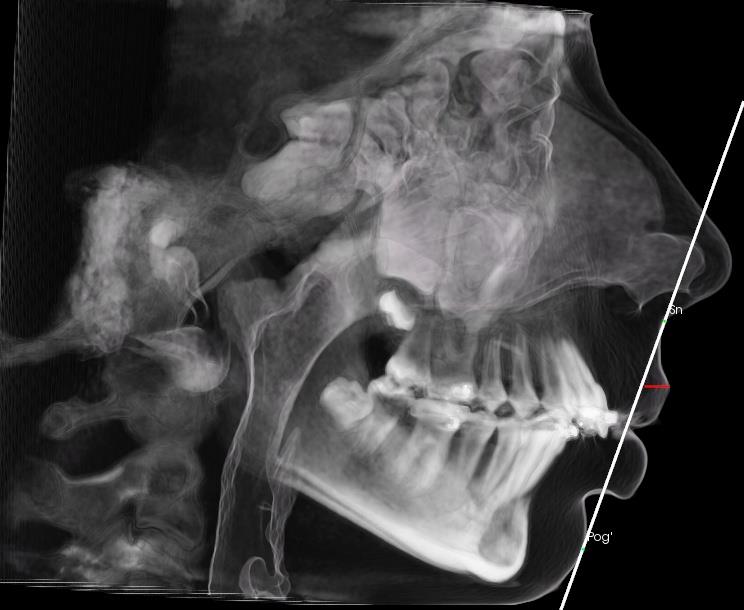 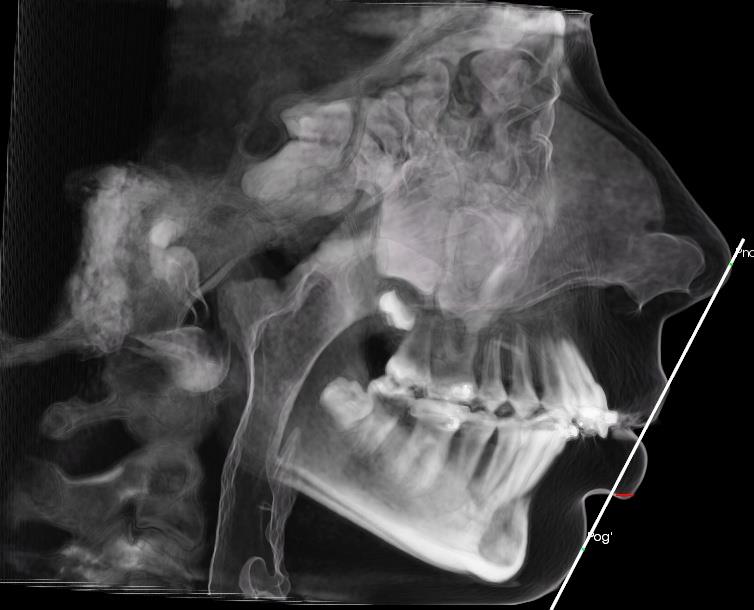 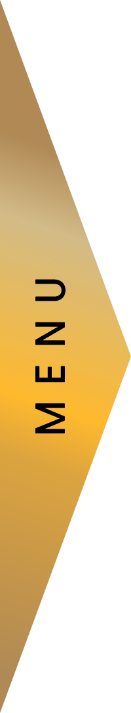 Lábio Inf - Plano Estético de Ricketts    =    3.76 mm
Protrusão do Lábio Superior    =    5.43 mm
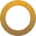 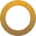 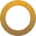 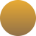 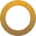 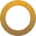 Análise facialPerfil
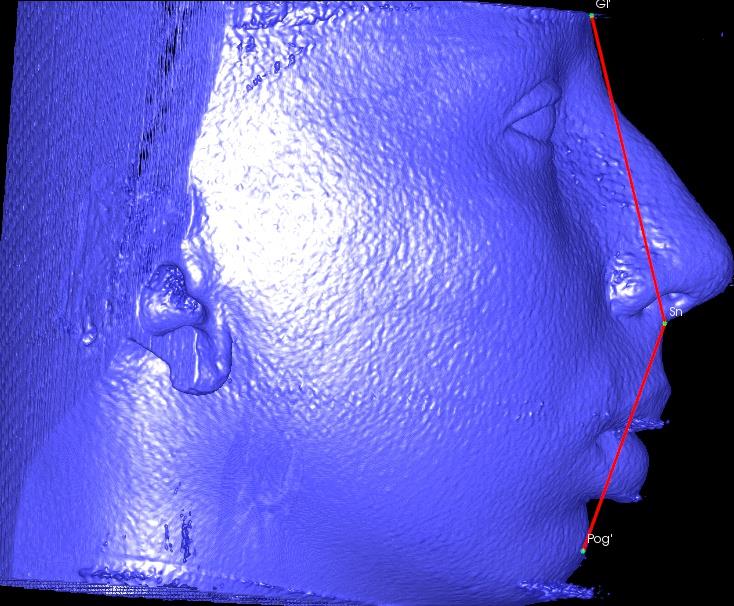 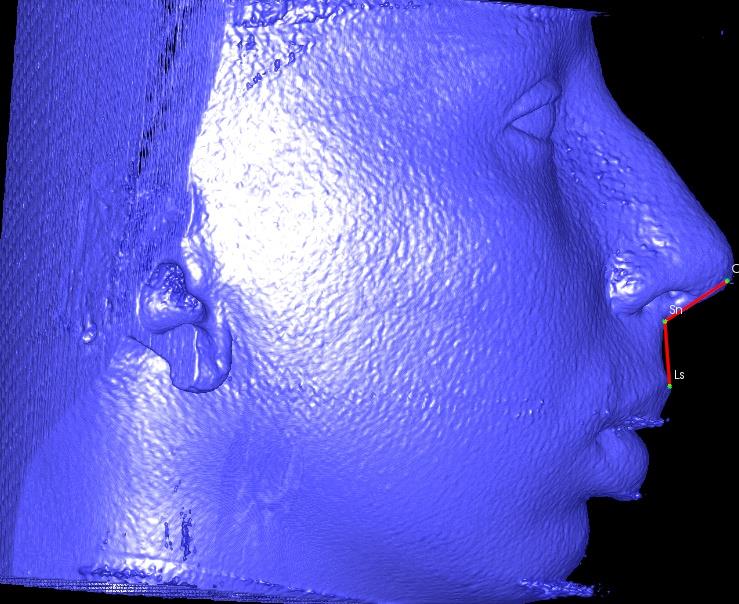 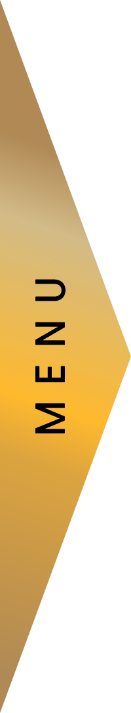 Ângulo de Convexidade da Face    =    146.89 °
Ângulo Naso-Labial    =    118.69 °
Ângulo de Convexidade da Face
Ângulo Naso-Labial
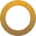 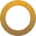 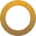 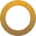 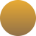 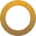 Análise facialPerfil
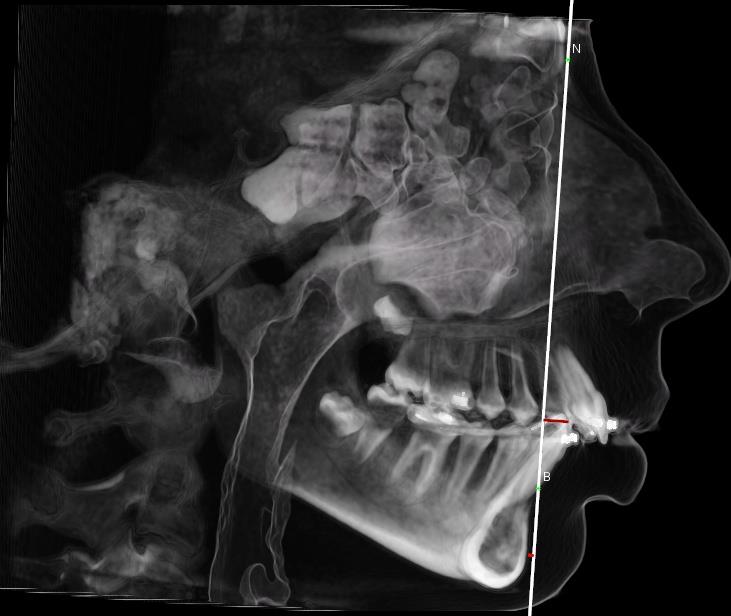 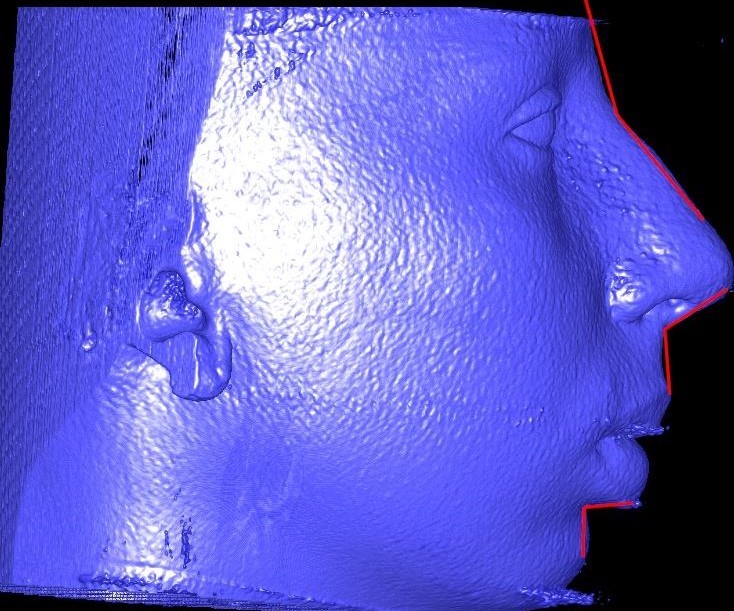 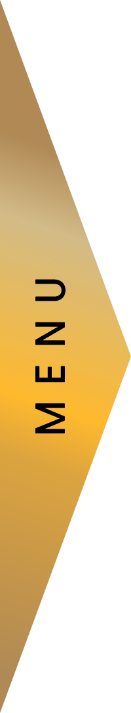 Incisivos inferiores - linha NB    =    5.57 mm
Pog - linha NB    =    -1.17 mm
Postulado de Holdaway
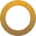 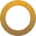 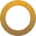 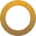 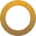 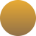 análise
Padrão facial
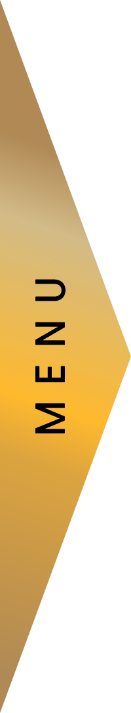 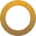 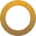 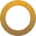 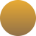 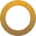 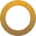 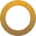 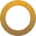 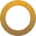 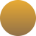 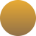 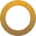 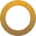 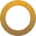 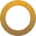 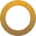 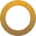 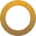 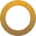 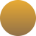 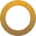 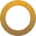 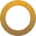 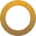 Avaliação dos terços
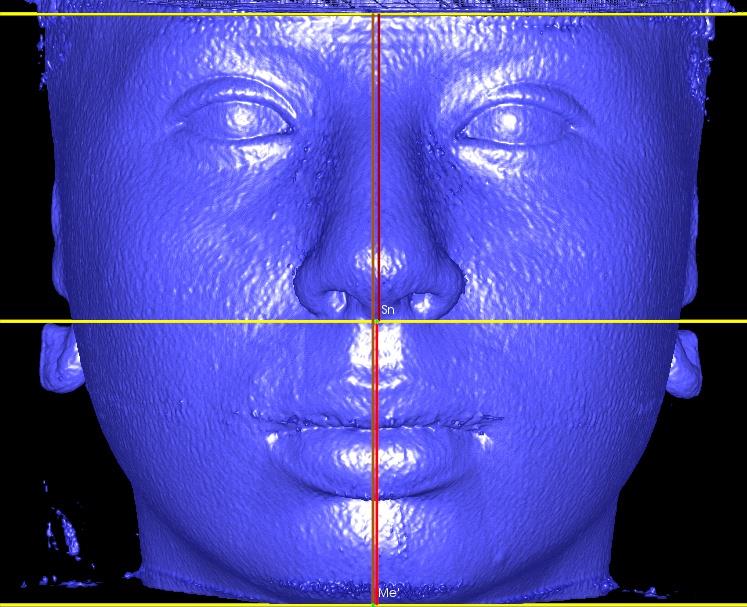 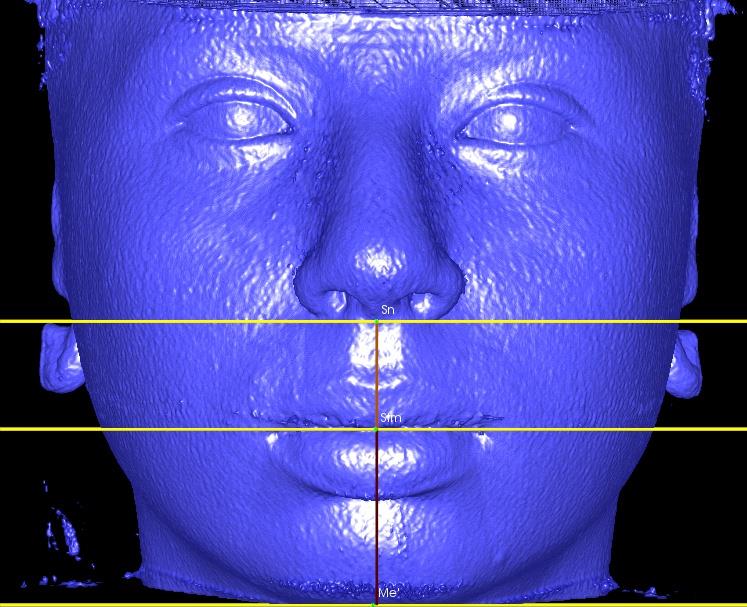 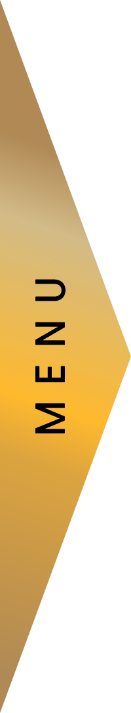 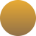 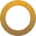 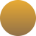 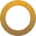 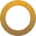 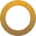 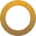 Proporção dos Terços Faciais
Terço Inferior da Face - Frontal
Proporção Terço Superior    =    15.62 %
Proporção Terço Médio    =    43.9 %
Proporção Terço Inferior    =    40.46 %
Proporção Parte Superior - Terço Inferior    =    38 %
Proporção Parte Inferior - Terço Inferior    =    61.99 %
Padrão Facial
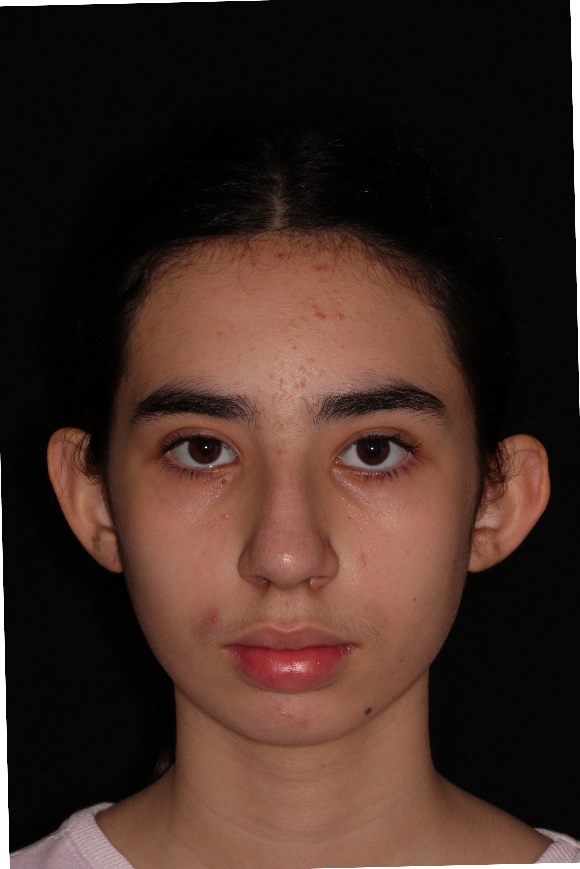 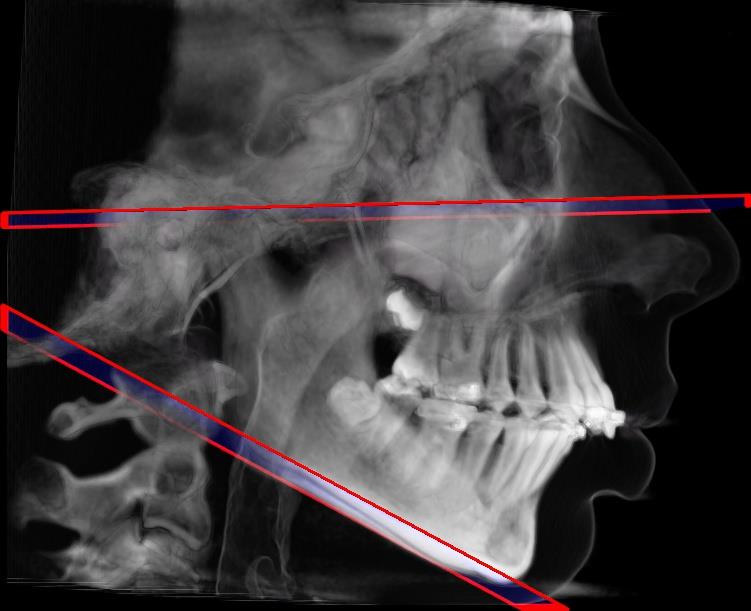 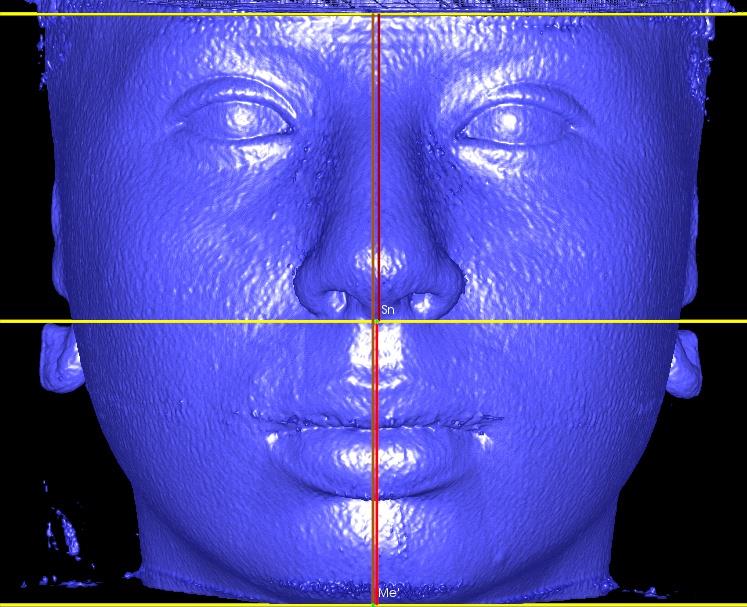 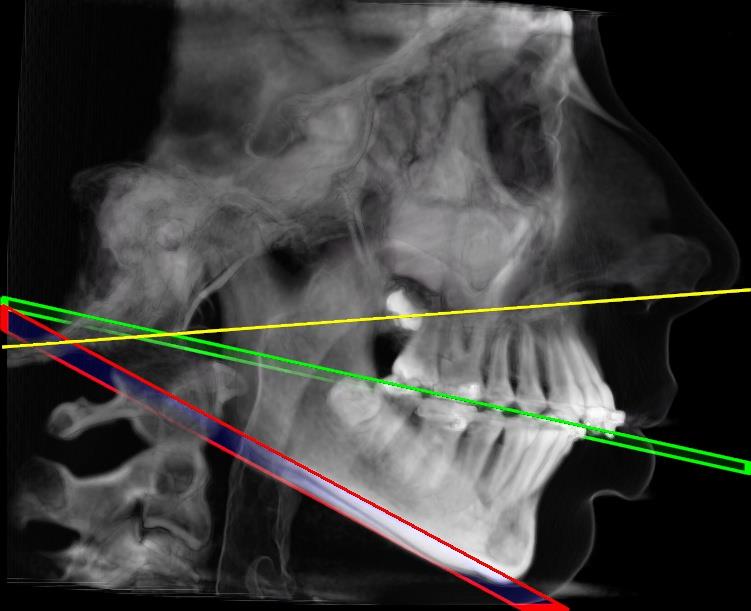 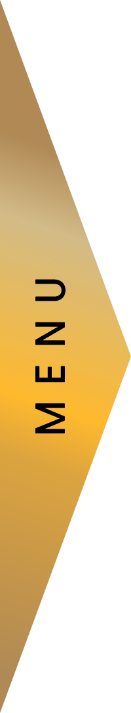 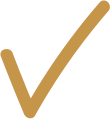 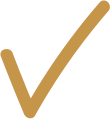 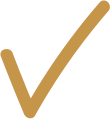 RELAÇÃO INTER-LÁBIOS
PLANOS FRANKFURT X MANDIBULAR
PLANO PALATINO X ÁPICE MOLARES SUPER.
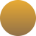 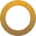 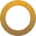 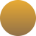 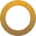 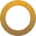 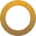 Próximos
Selados
Quase paralelos
Terço superior (fator)    =    23.77 mm
Terço médio (fator)    =    66.77 mm
Terço inferior (fator)    =    61.55 mm
Mediano
Entreabertos
Pouco divergentes
Distantes
Muito divergentes
Padrão Facial
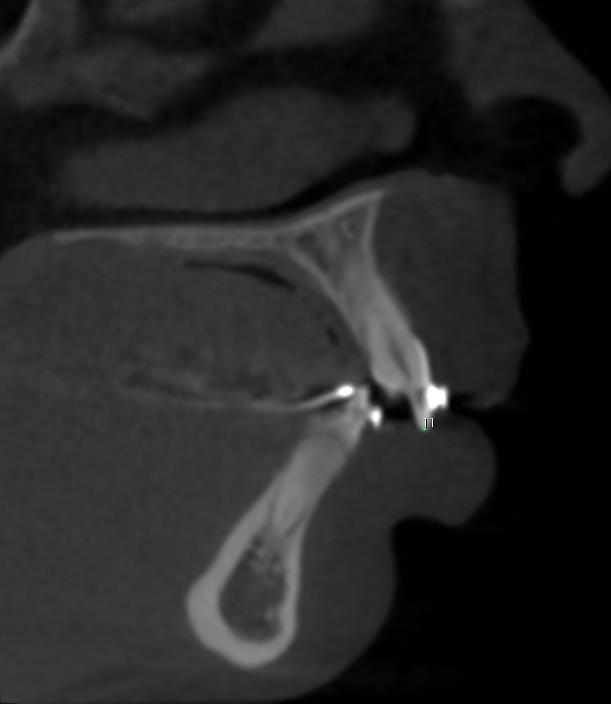 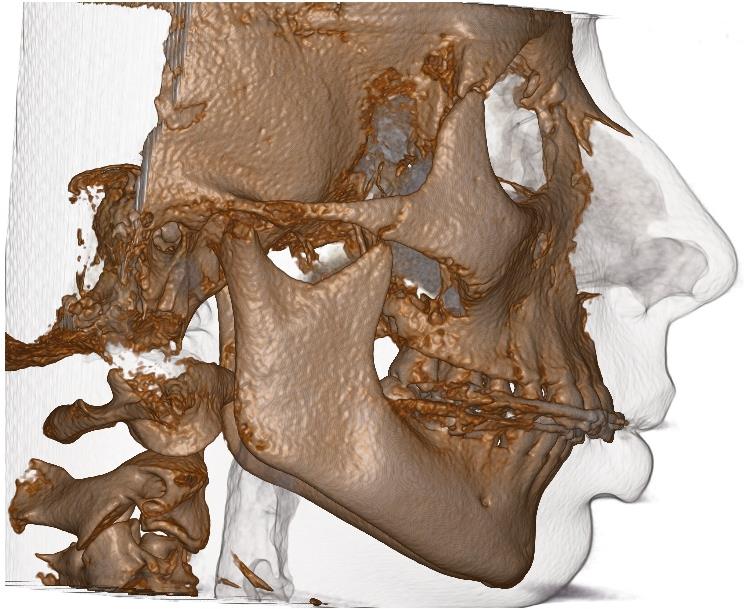 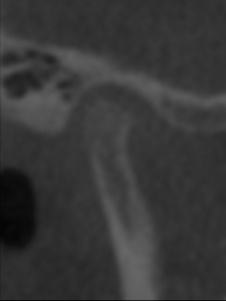 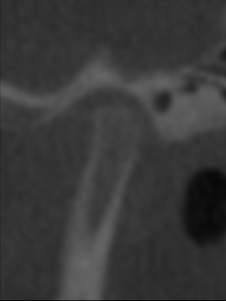 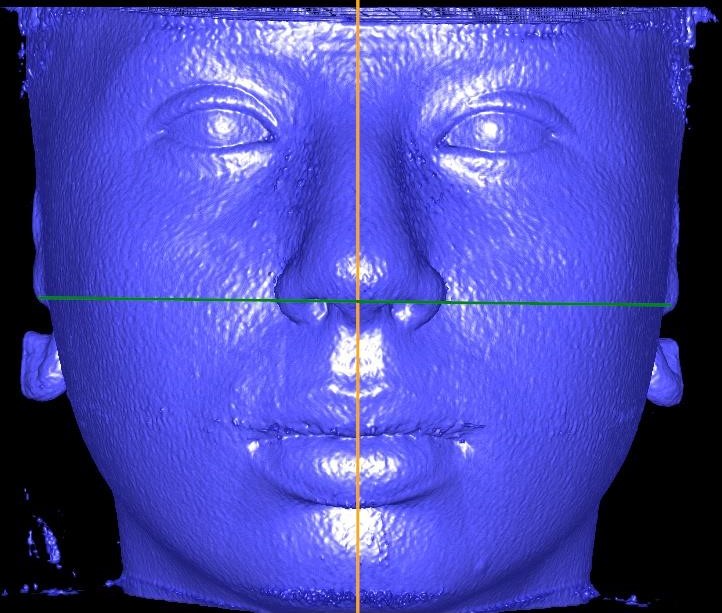 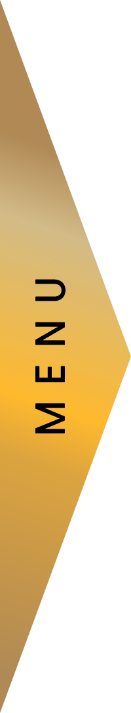 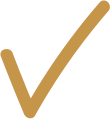 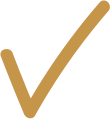 RAMOS MANDIBULARES
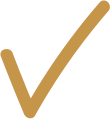 SÍNFISE MANDIBULAR
FOSSA ARTICULAR
Largos
Curta e larga
Profunda
Medianos
Mediana
Mediana
Mais estreitos
Longa e estreita
Rasa
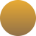 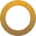 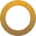 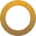 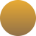 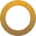 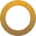 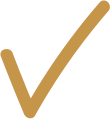 INCLINAÇÕES DOS CÔNDILOS
Verticalizados
Medianos
Altura Facial    =    152.11 mm
Largura Facial    =    137.28 mm
Para posterior
Padrão Facial
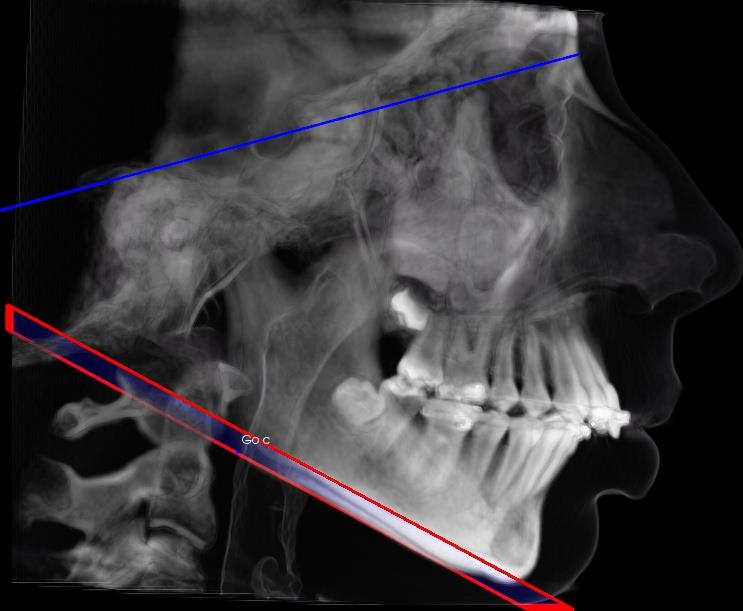 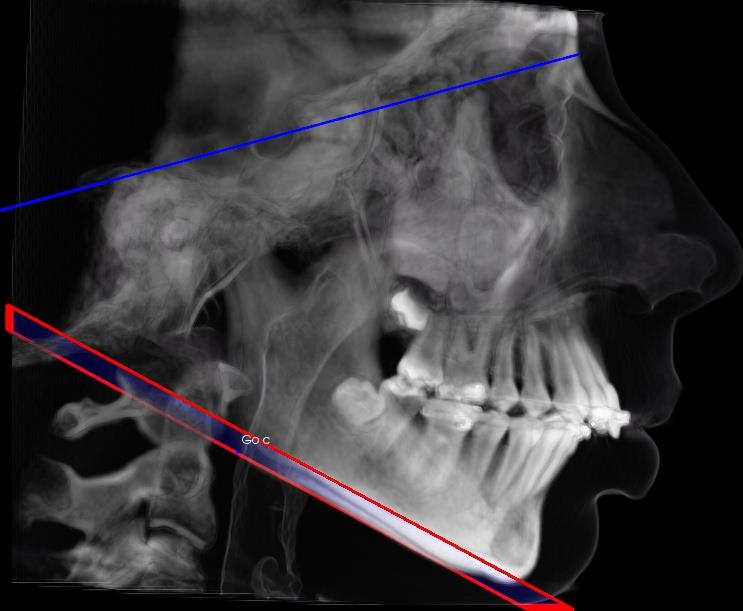 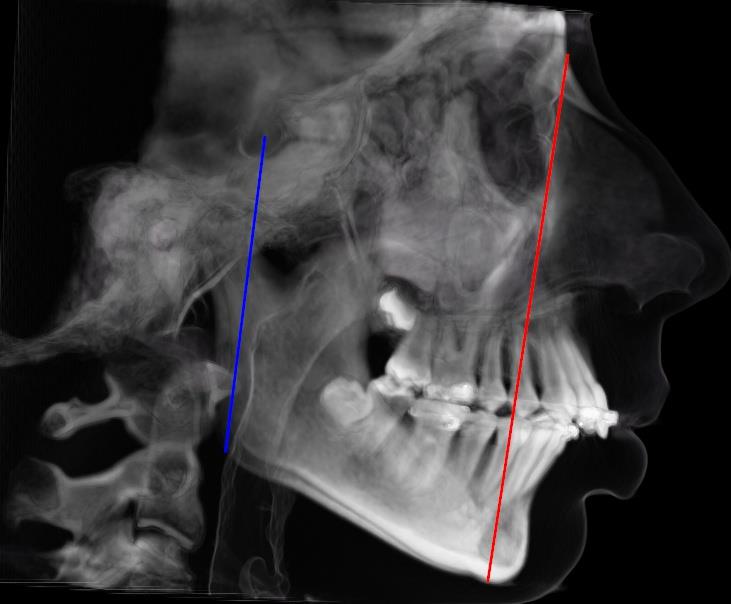 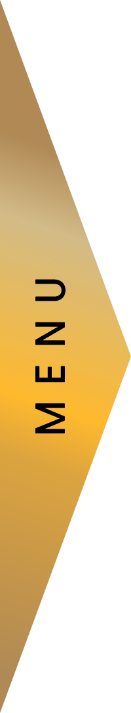 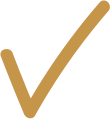 SN – PL. MANDIBULAR
ÍNDICE DE ALTURA FACIAL
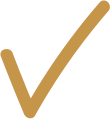 ÂNG.PLANO OCLUSAL (sn-Pl. Oclusal)
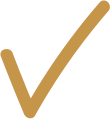 Largos
Dólico
Fechado
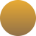 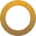 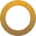 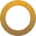 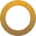 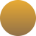 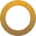 Mediano
Meso
Mediano
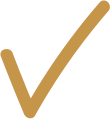 PADRÃO FACIAL
Dólico
Fechado
Braqui
Abertos
Meso
Braqui
avaliação
Tecidos moles
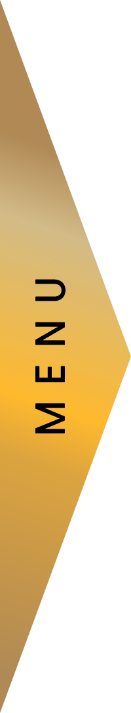 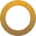 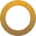 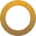 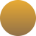 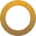 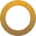 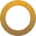 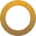 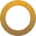 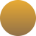 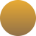 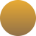 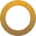 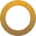 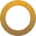 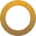 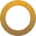 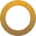 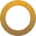 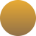 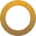 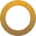 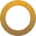 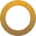 Avaliação de simetria Tecidos Moles
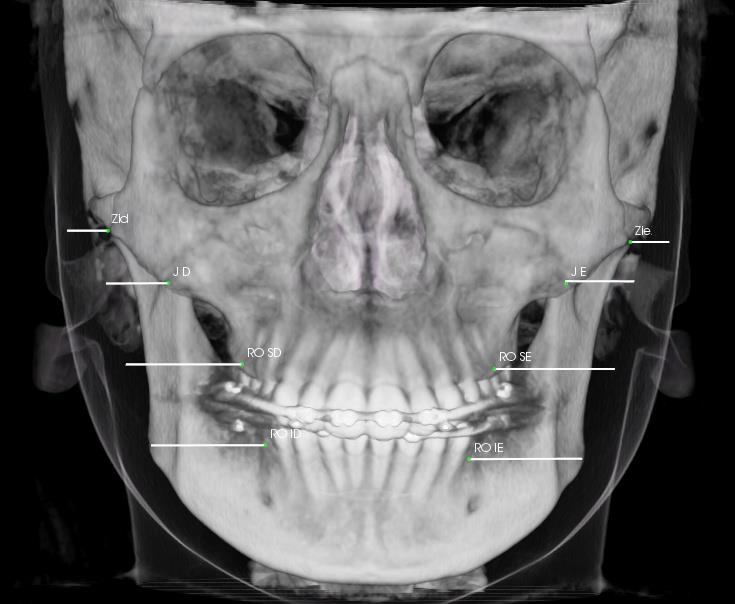 Avaliações lineares
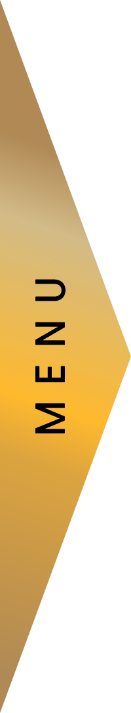 Zid perp Zid'    =    8.83 mm
Jugal D - Perp JD    =    13.5 mm
Rebordo Ósseo Sup D - Perp RO SD    =    25.25 mm
Rebordo Ósseo Inf D  - Perp RO ID    =    24.76 mm
Zie perp Zie'    =    8.35 mm
Jugal E - Perp JE    =    14.96 mm
Rebordo Ósseo Sup E - Perp RO SE    =    26.07 mm
Rebordo Ósseo Inf E  - Perp RO IE    =    24.48 mm
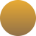 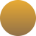 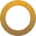 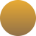 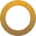 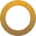 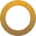 Avaliação de simetria Tecidos Moles
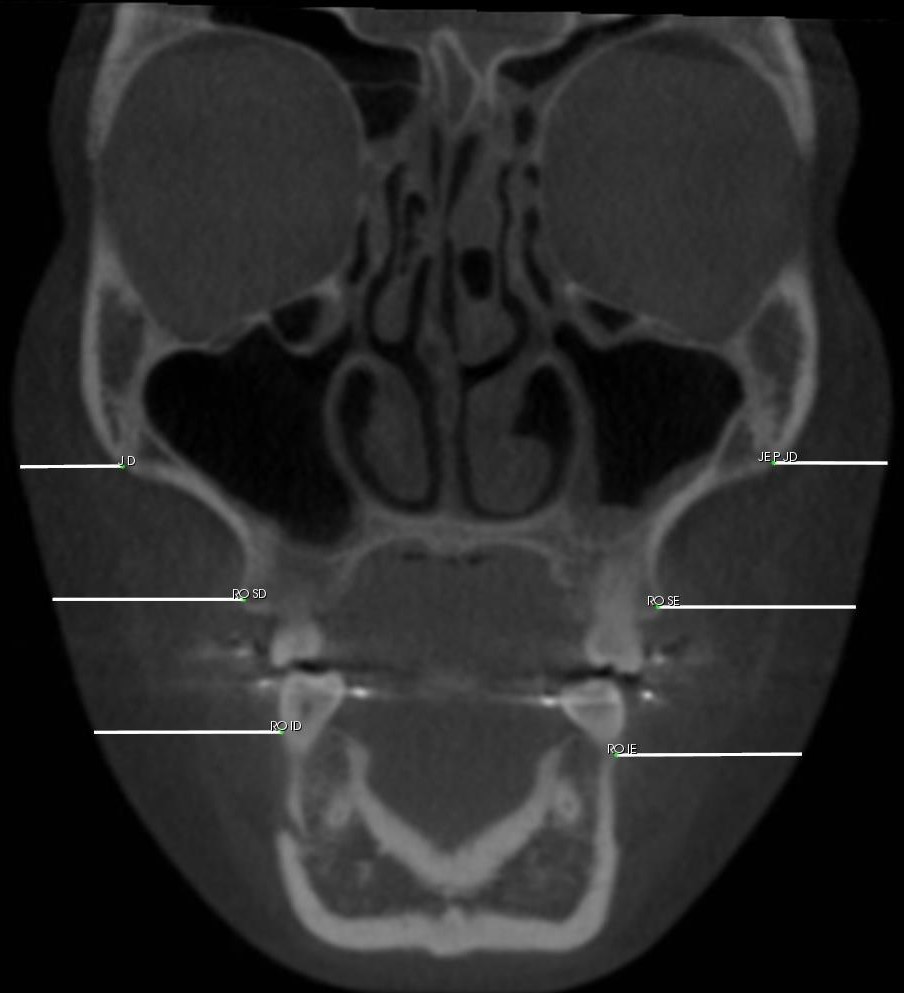 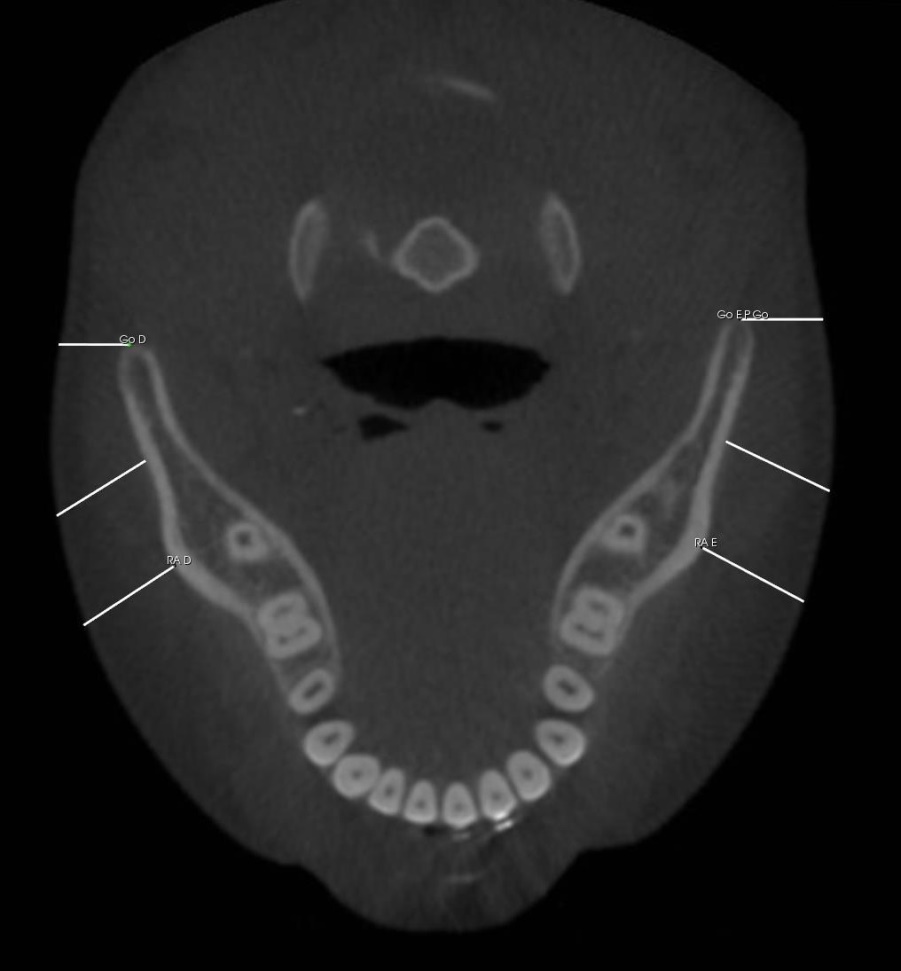 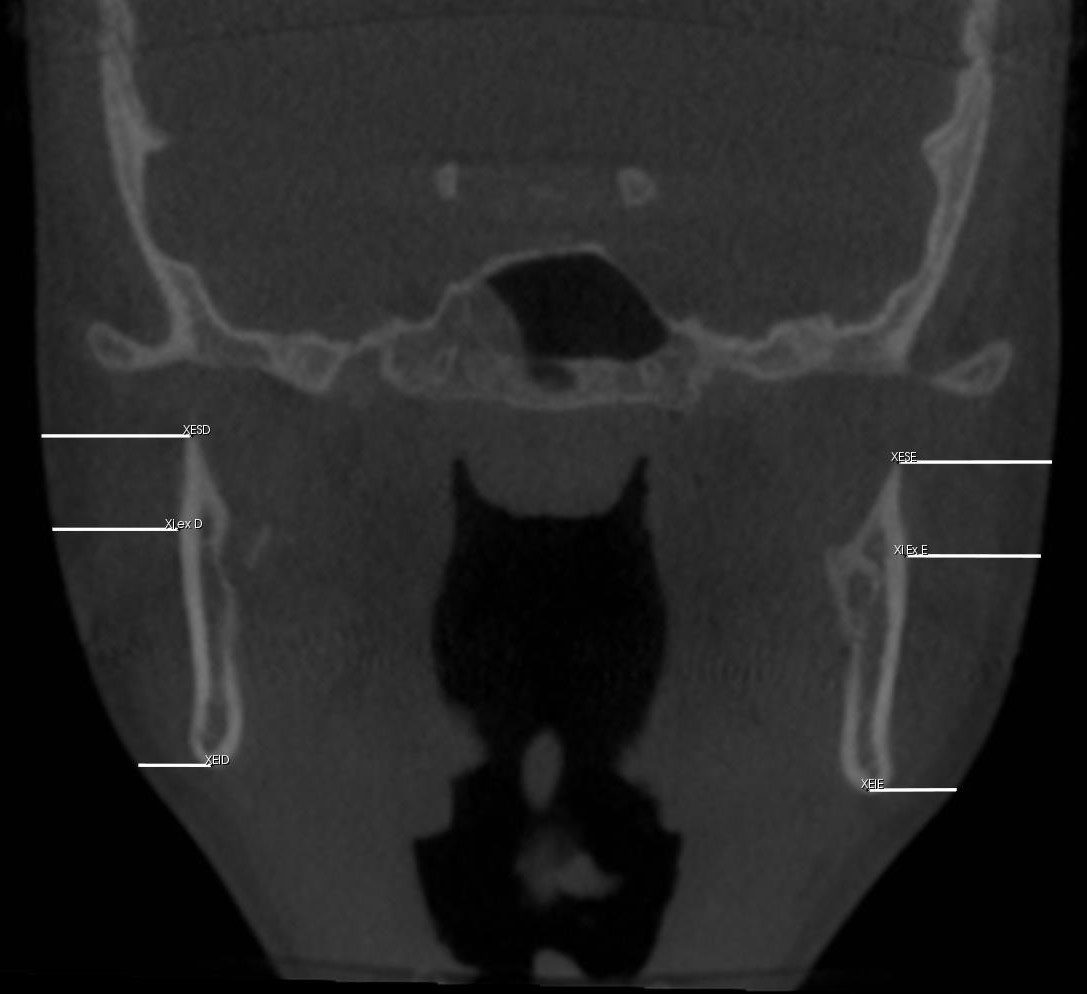 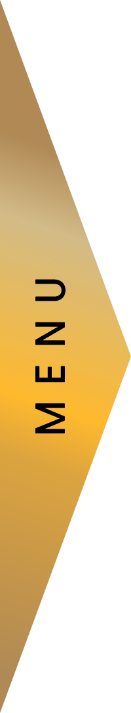 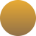 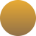 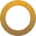 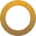 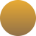 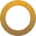 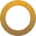 Avaliação frontal
Maxilo mandibular
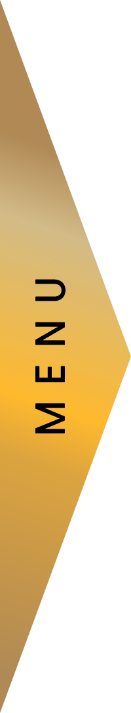 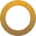 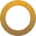 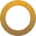 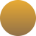 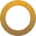 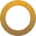 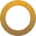 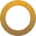 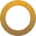 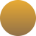 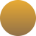 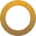 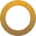 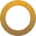 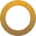 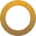 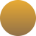 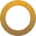 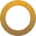 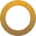 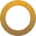 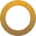 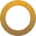 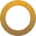 Triângulo de simetria Esquelética superior
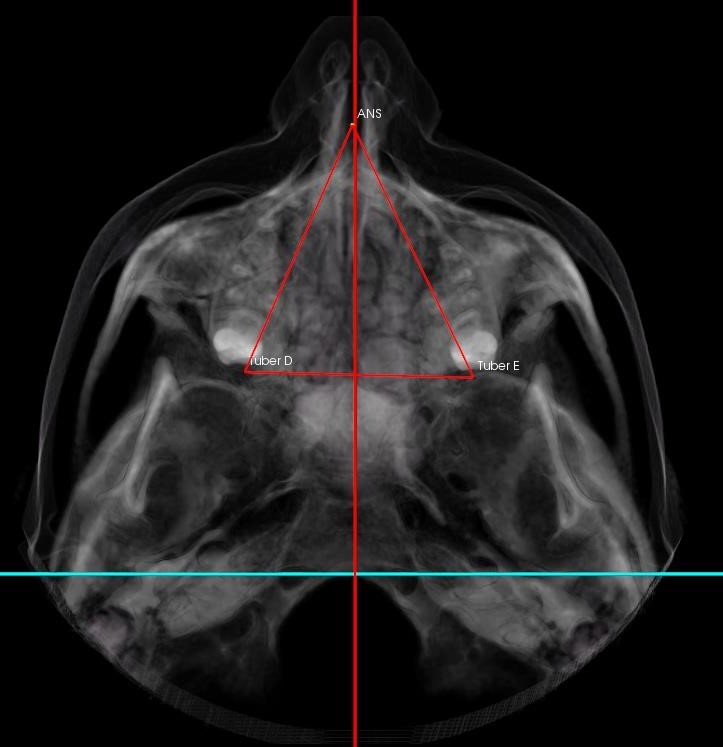 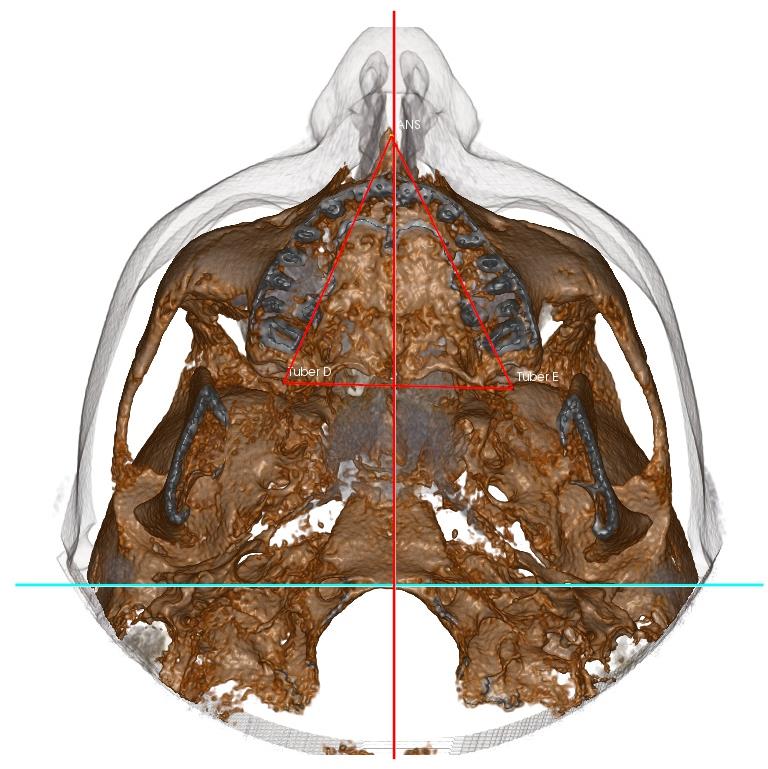 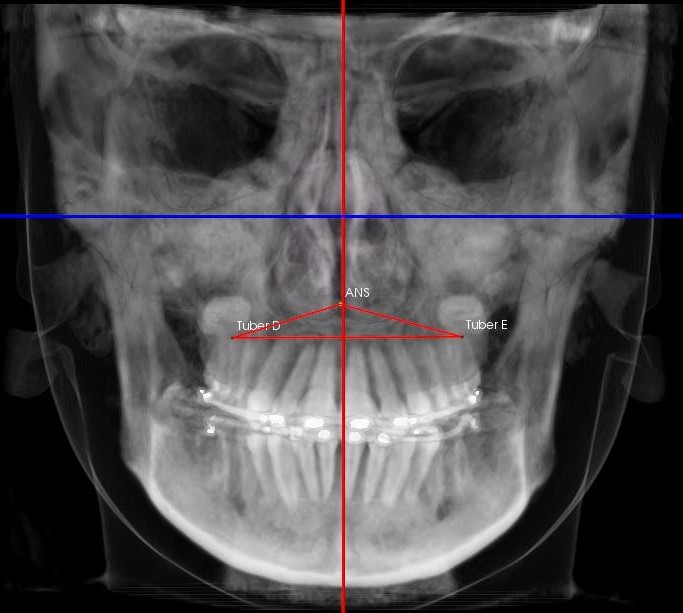 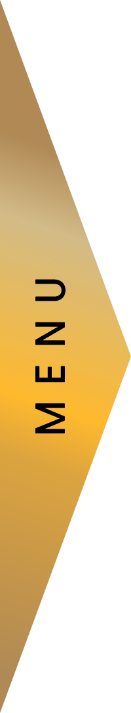 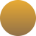 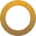 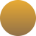 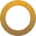 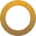 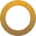 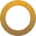 ENA - PSM     =    -0.57 mm
Triângulo de simetria Esquelética 
Inferior
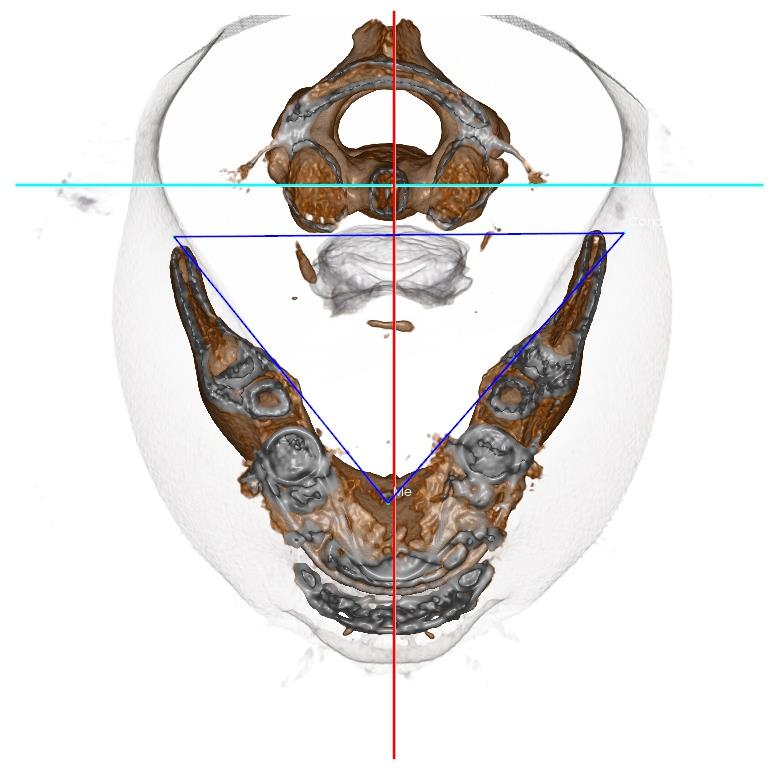 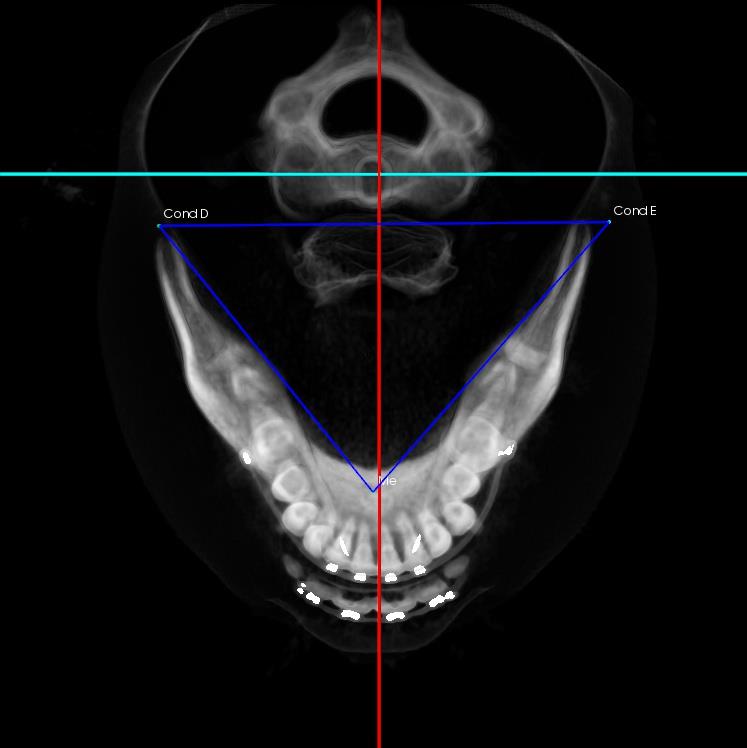 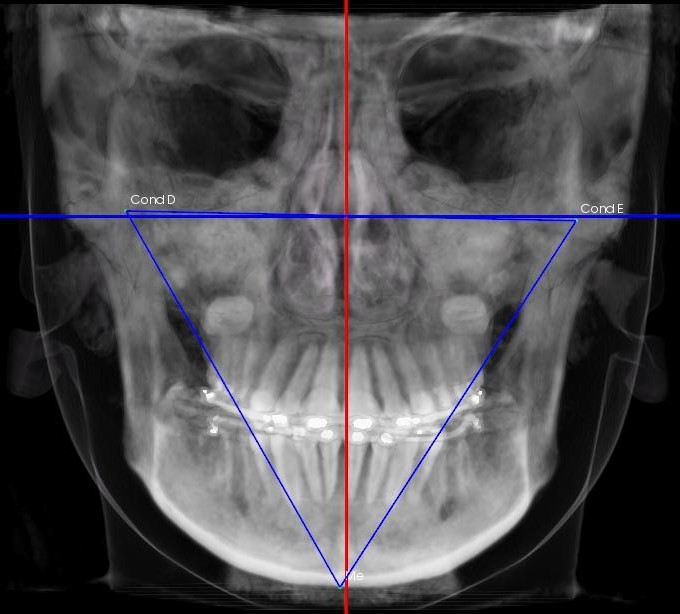 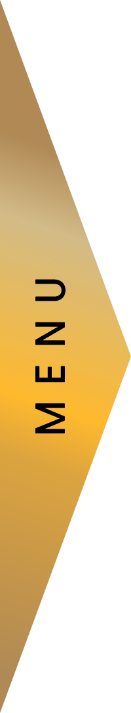 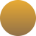 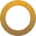 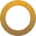 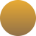 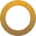 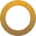 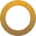 Me - PSM     =    -1.32 mm
Análise frontal e 
Posterior
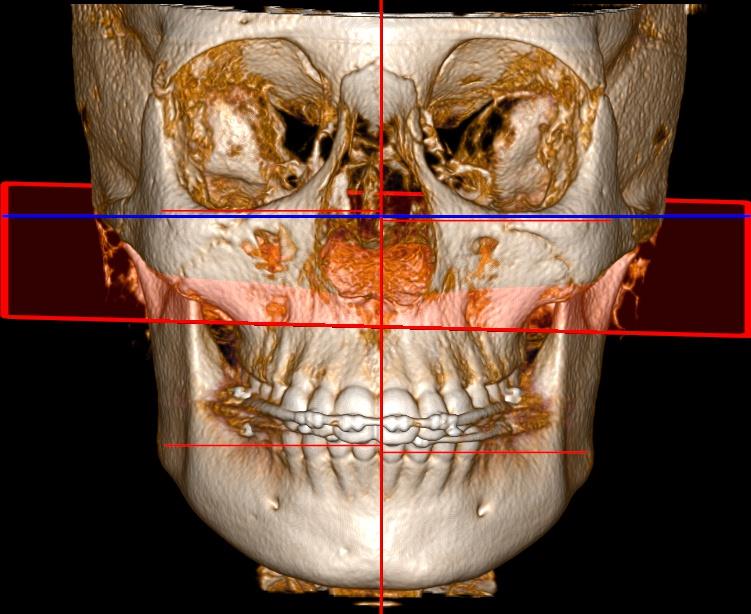 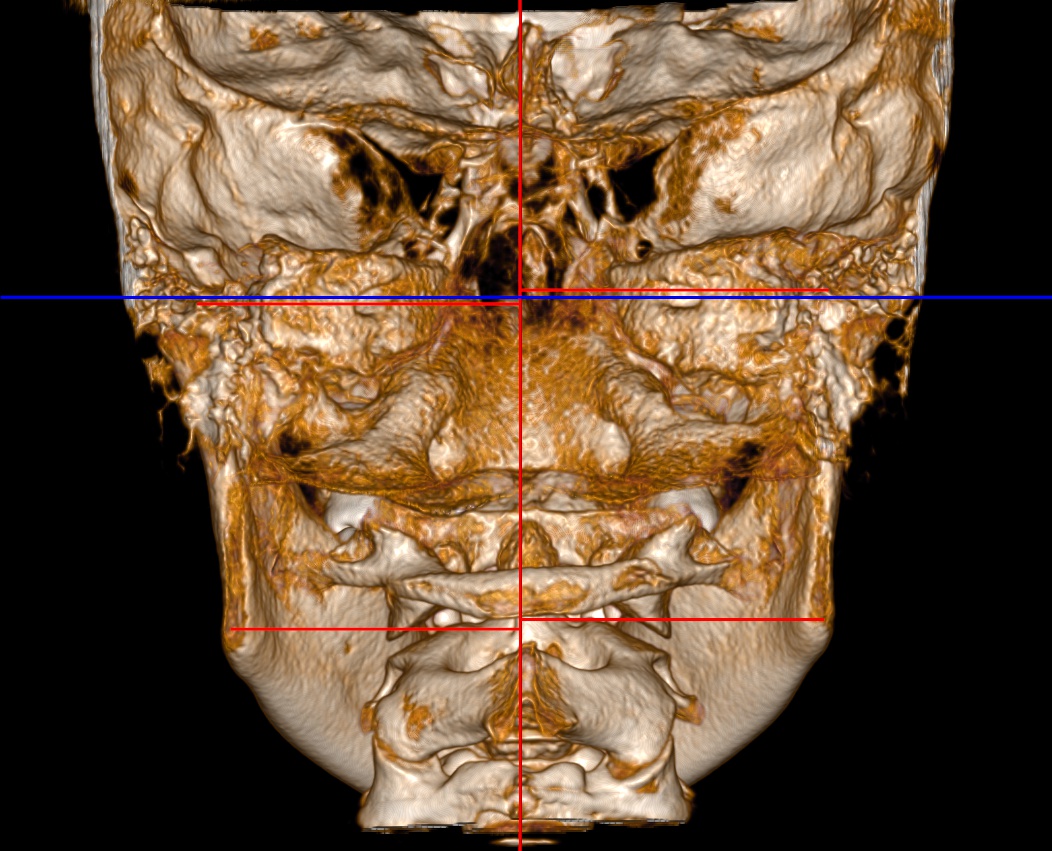 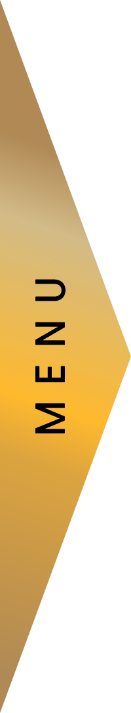 Cond D - PSM     =    47.72 mm
Cond E - PSM     =    49.91 mm
Go D - PSM     =    47.01 mm
Go E - PSM     =    44.71 mm
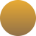 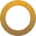 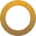 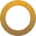 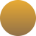 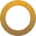 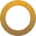 Reconstrução AP
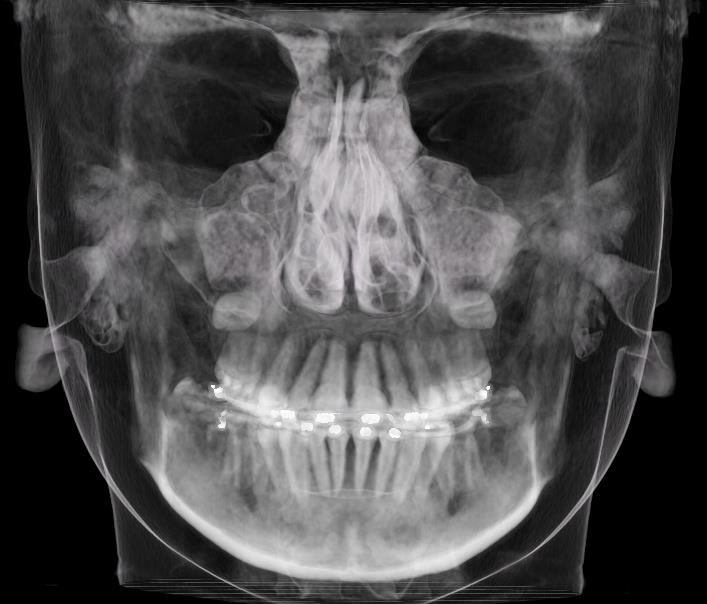 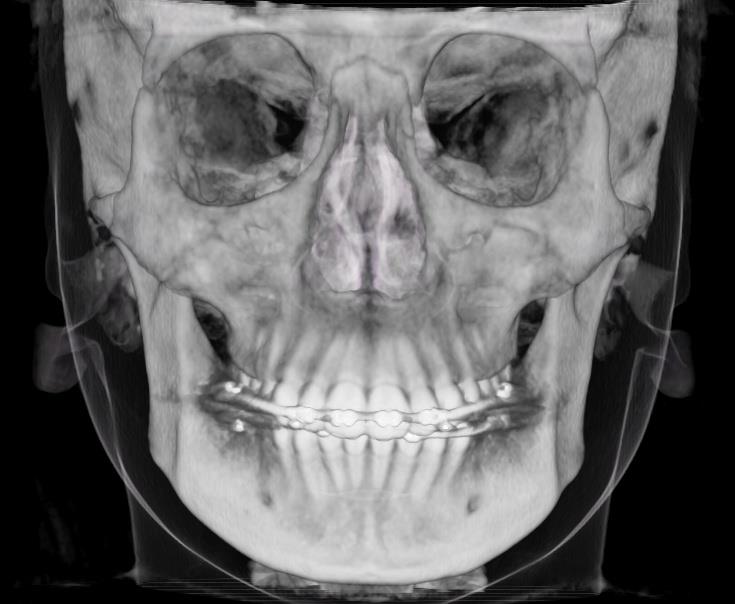 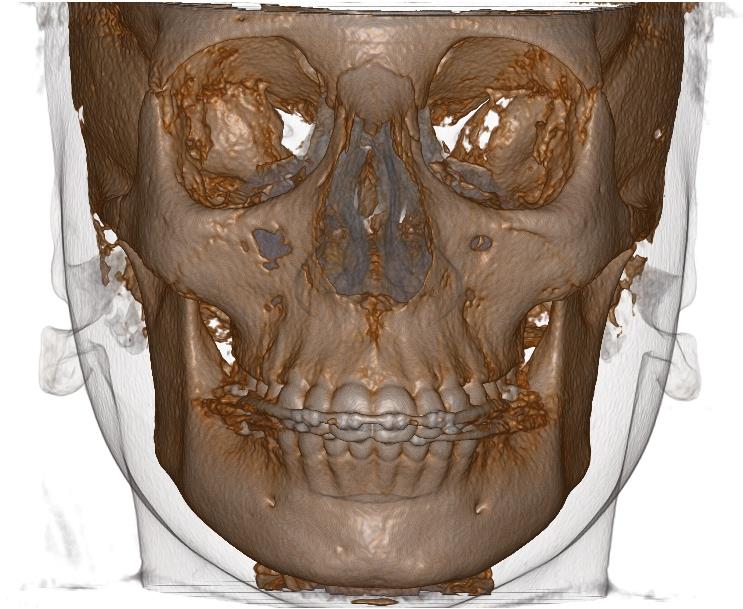 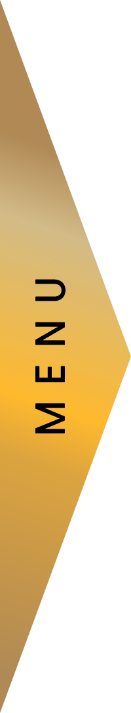 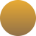 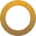 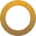 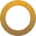 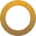 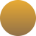 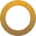 Avaliação sagital
Maxilo mandibular
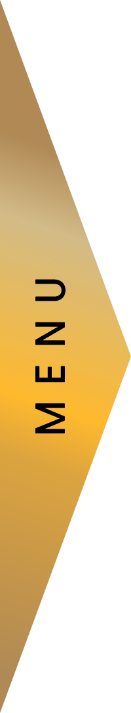 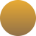 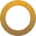 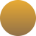 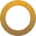 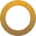 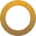 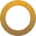 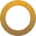 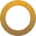 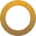 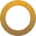 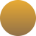 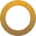 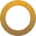 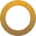 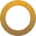 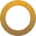 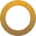 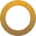 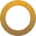 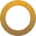 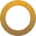 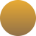 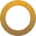 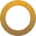 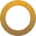 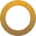 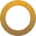 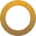 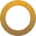 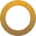 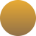 Avaliação da relação sagital e axial maxilo mandibular
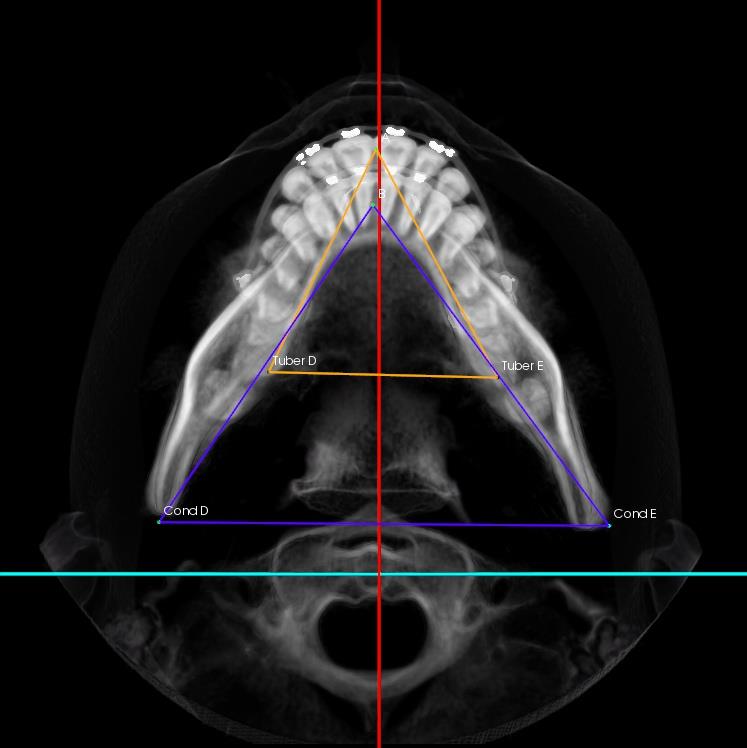 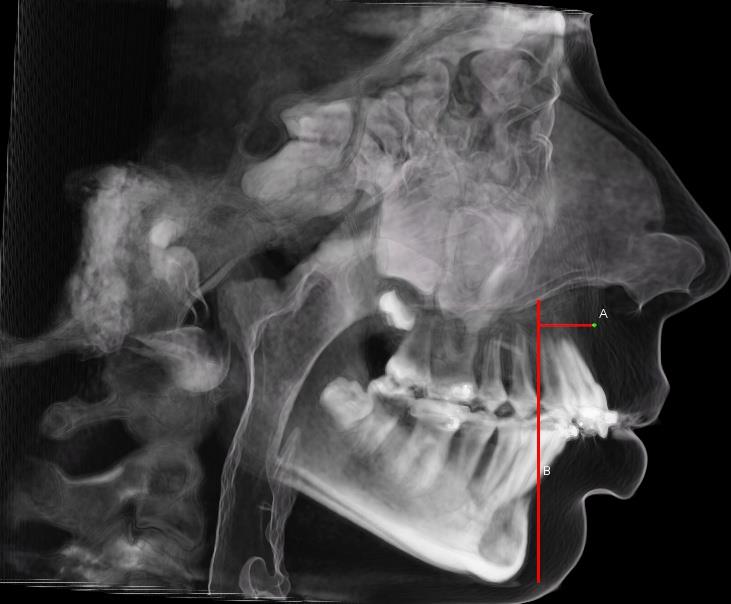 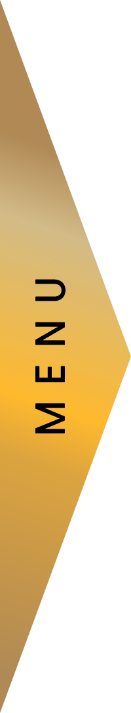 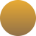 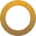 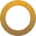 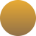 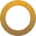 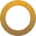 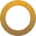 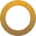 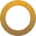 Discrepância Ponto A - Ponto B    =    12.13 mm
Avaliação da relação sagital  maxilo mandibular
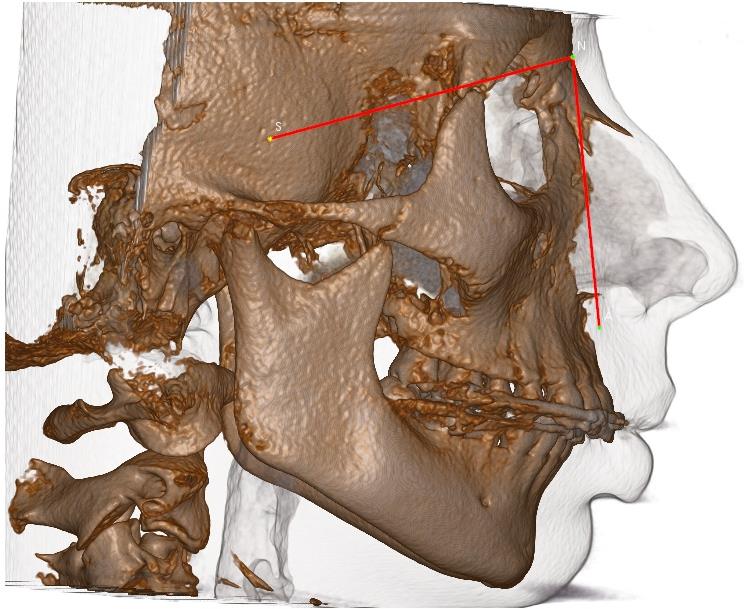 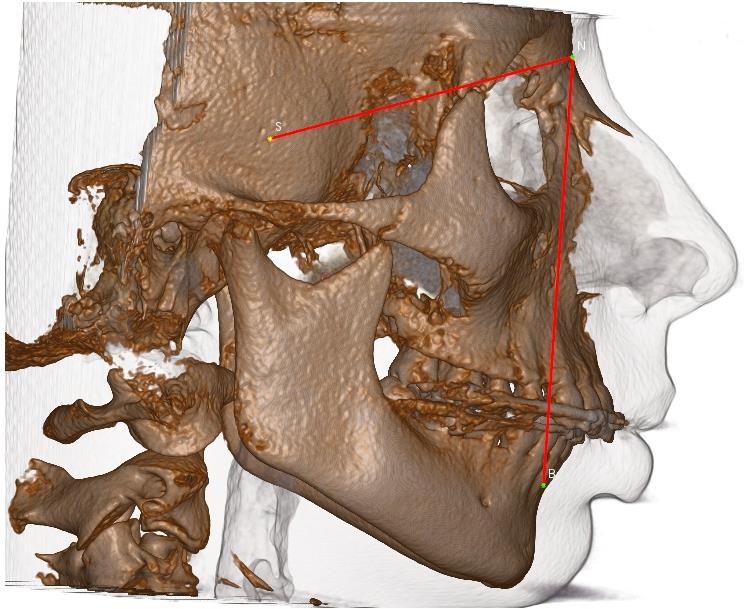 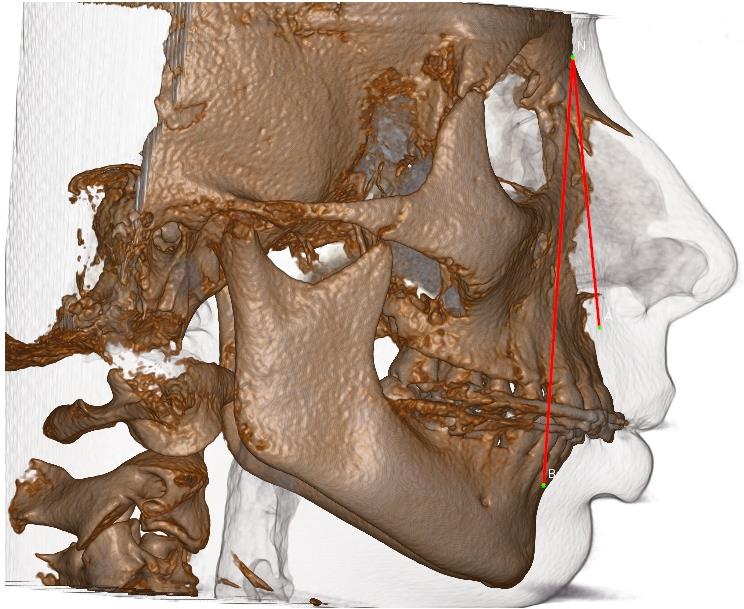 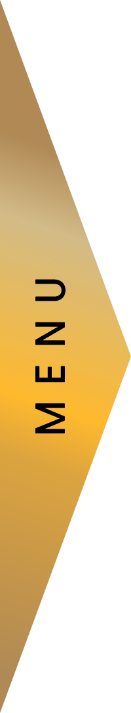 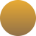 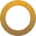 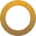 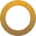 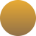 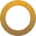 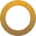 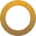 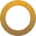 SNA    =    80.54 °
SNB    =    71.01 °
ANB    =    9.52 °
Análise sagital (pitch)PL. oclusal -  Camper
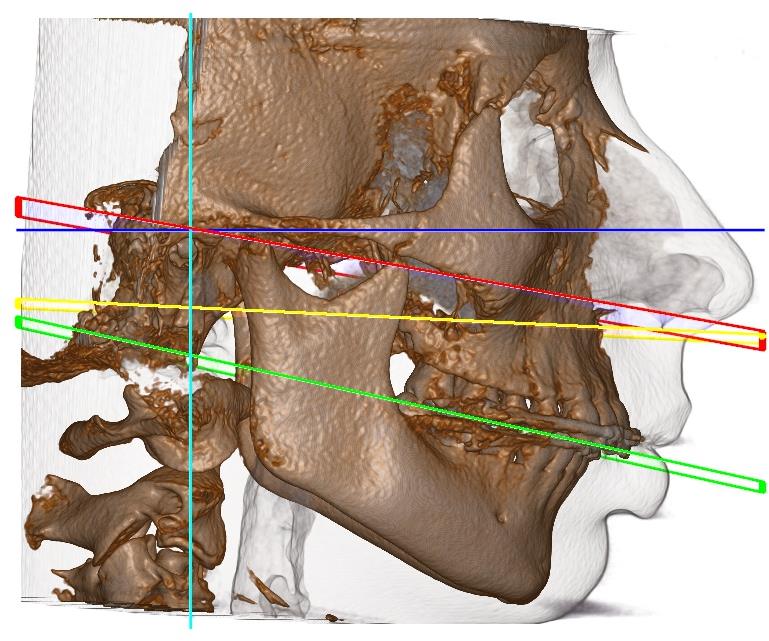 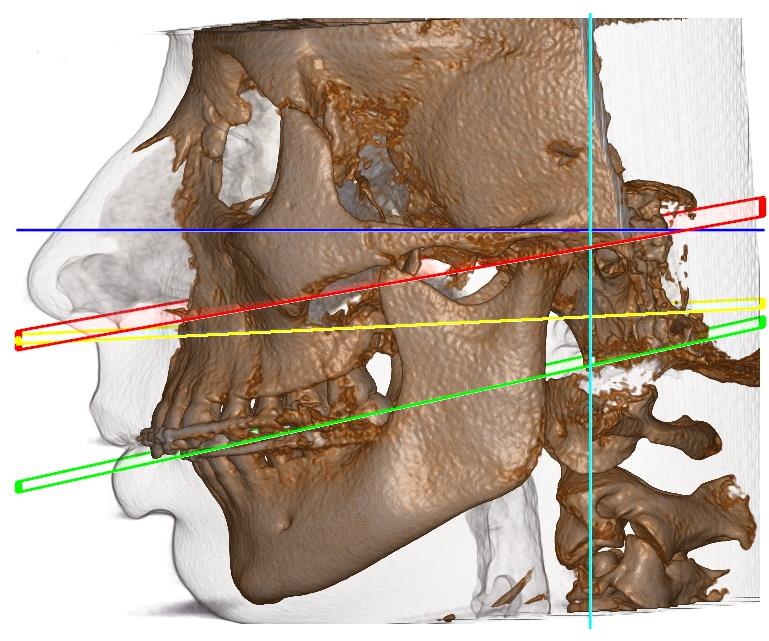 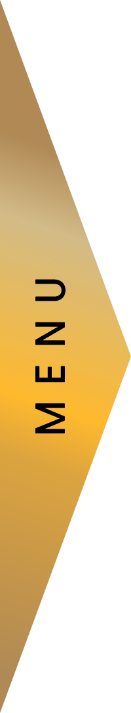 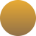 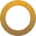 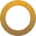 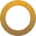 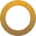 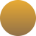 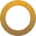 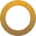 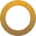 Telerradiografia
Direita
Esquerda
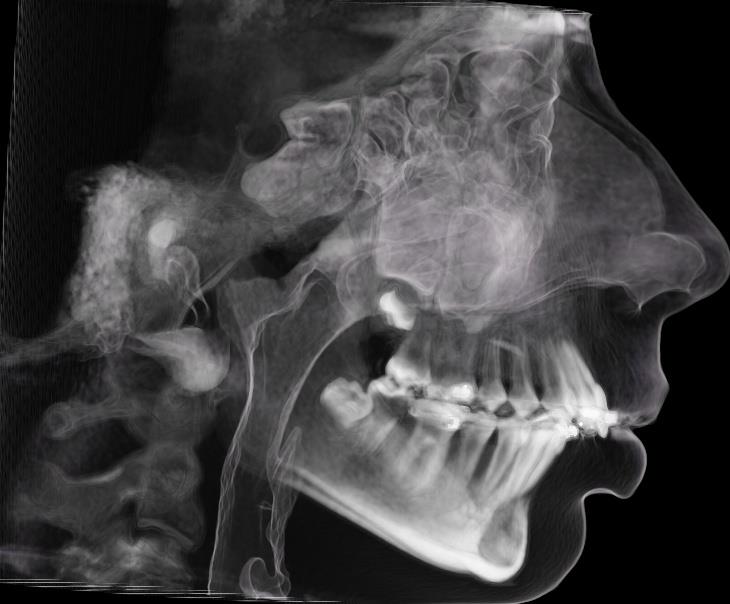 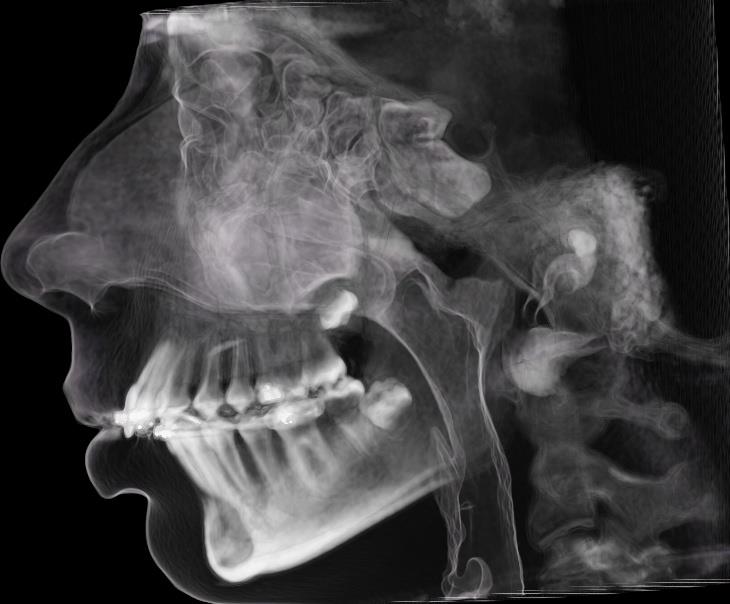 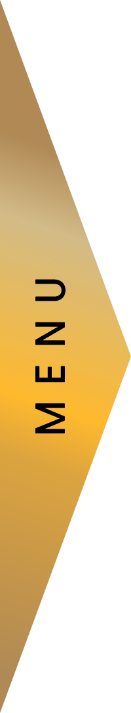 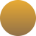 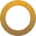 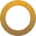 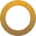 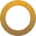 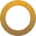 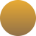 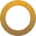 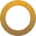 Avaliação transversal
Maxilo mandibular
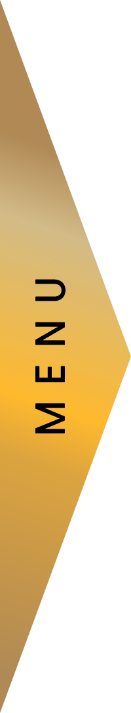 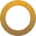 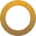 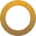 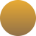 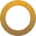 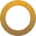 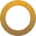 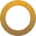 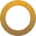 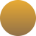 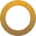 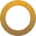 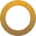 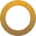 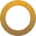 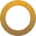 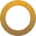 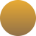 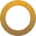 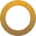 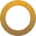 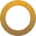 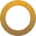 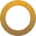 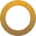 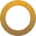 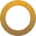 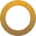 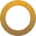 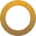 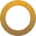 Avaliação da discrepância transversal dento-alveolar
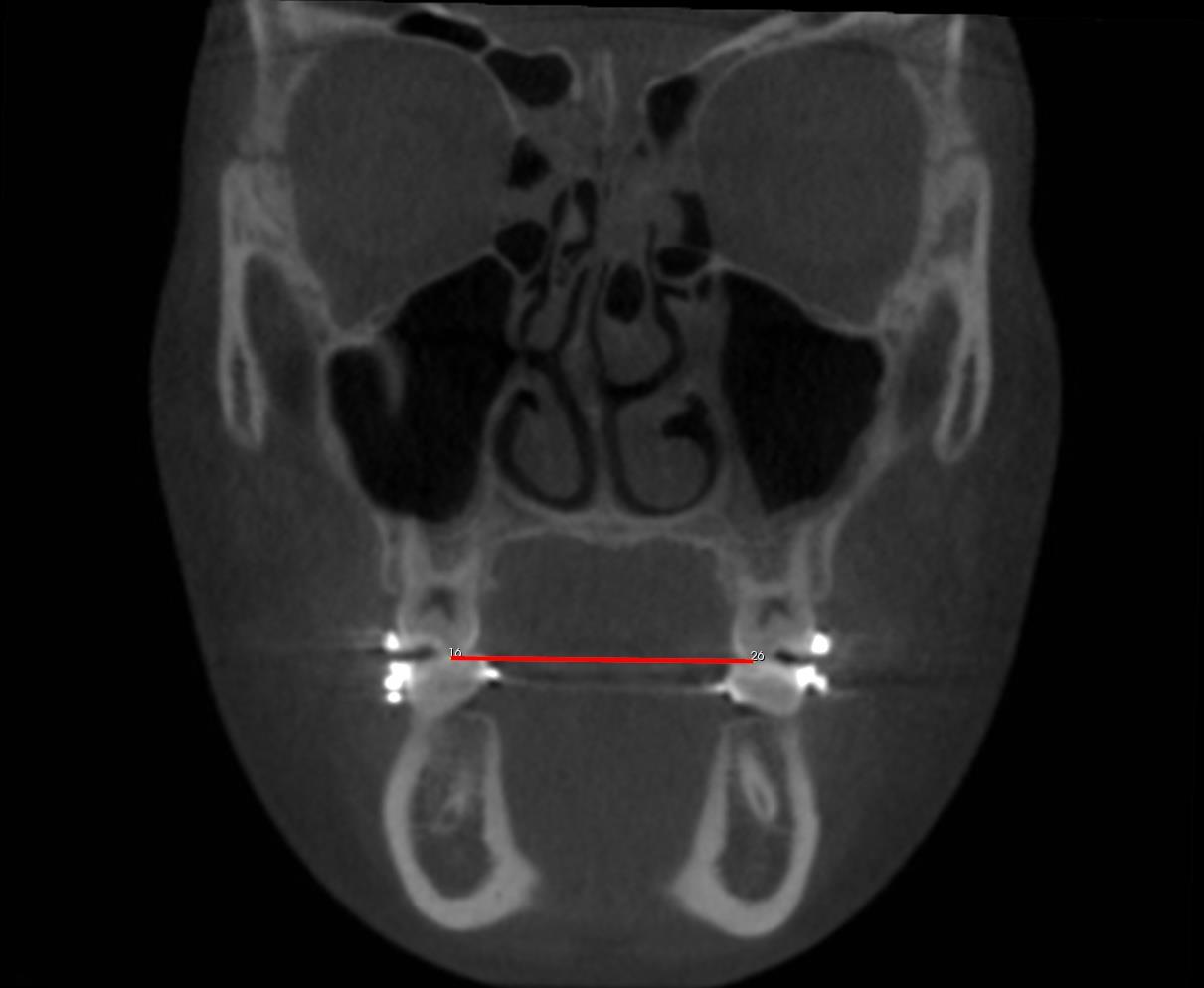 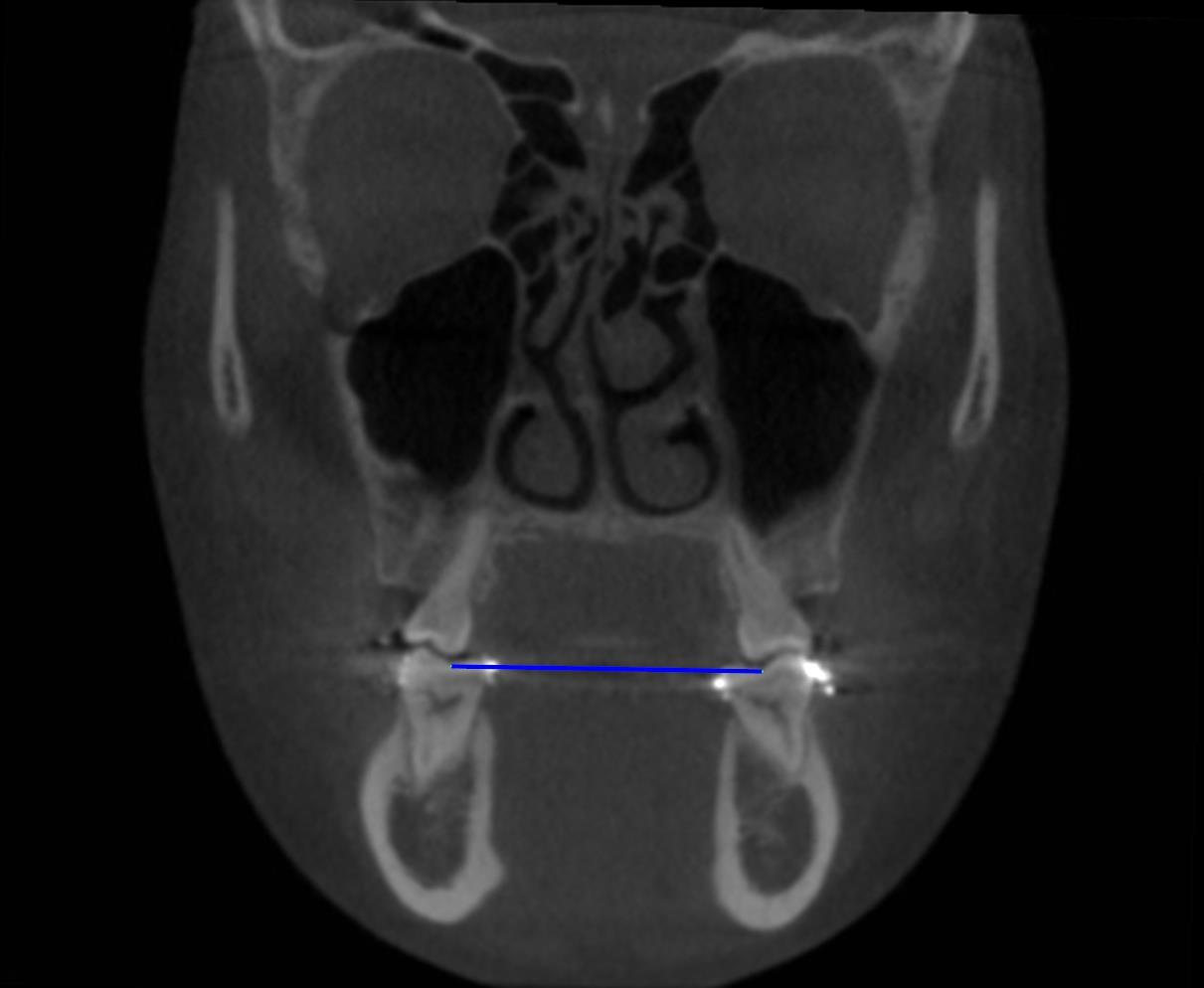 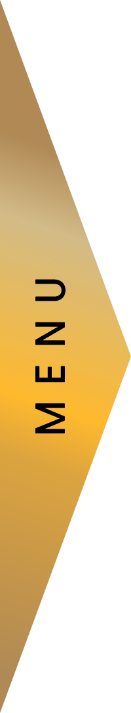 Largura Arco Superior     =    40.21 mm
Largura Arco Inferior    =    41.28 mm
Discrepância Transversal    =    -1.06 mm
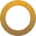 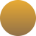 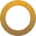 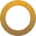 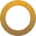 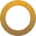 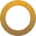 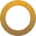 Avaliação da discrepância transversal esquelética
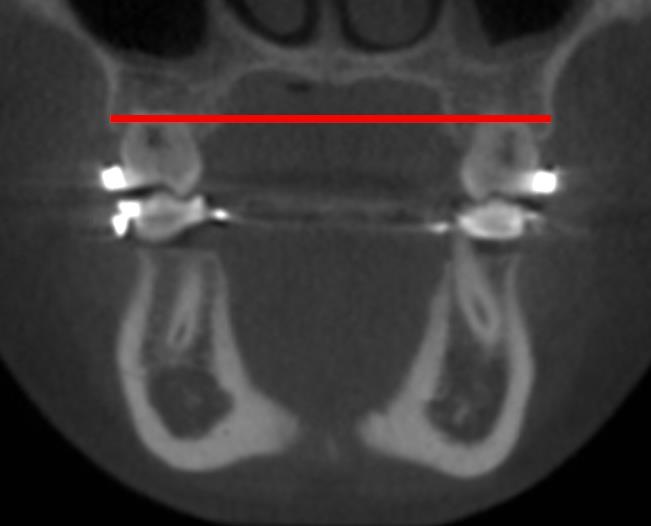 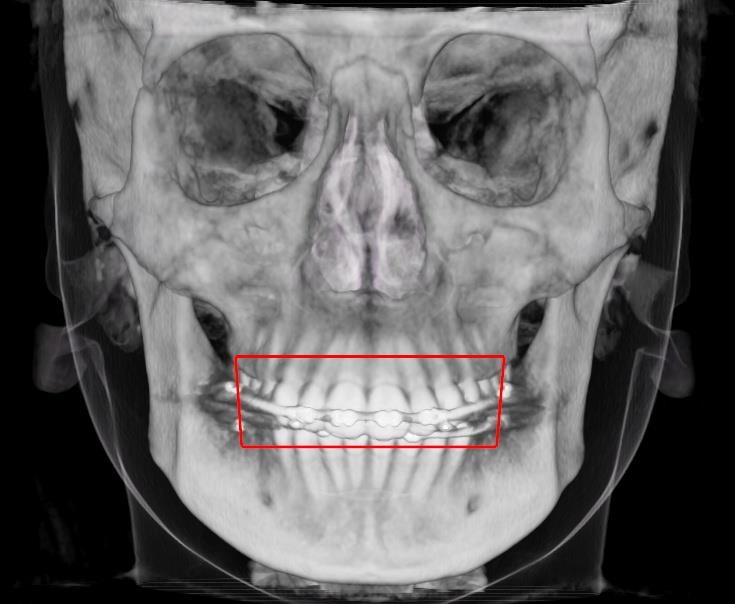 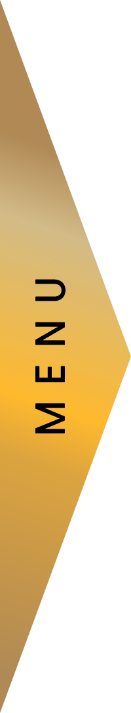 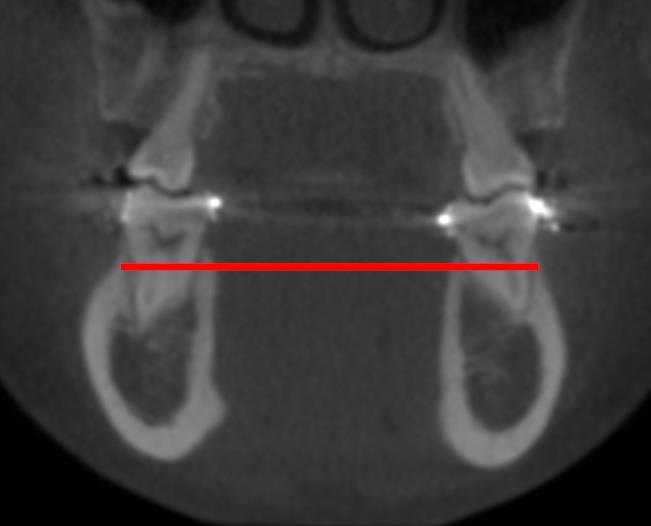 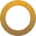 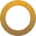 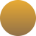 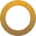 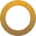 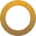 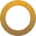 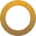 Largura Maxilar    =    58.26 mm
Largura Mandibular    =    55.29 mm
Discrepância mx md transversal esquelética    =    2.96 mm
Avaliação da inclinação vestíbulo lingual – Plano da sutura maxilar e corredor bucal
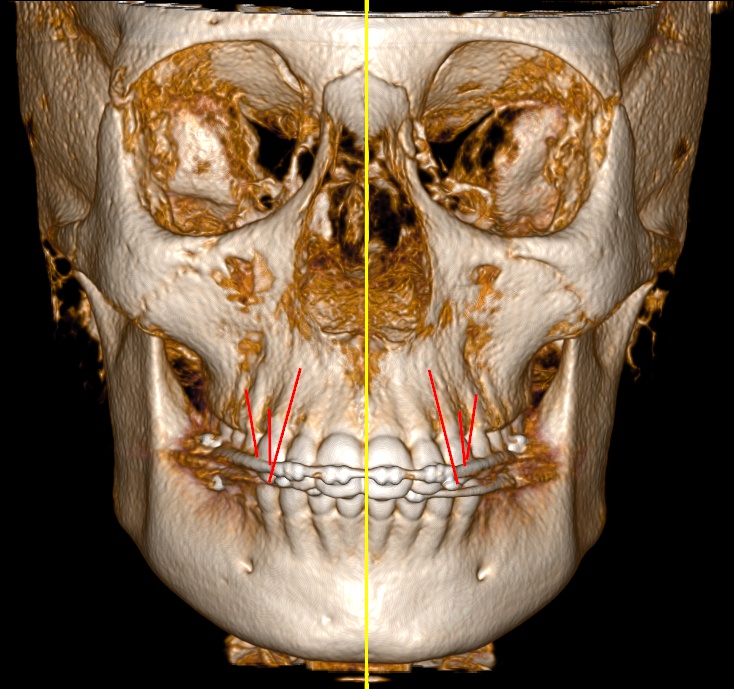 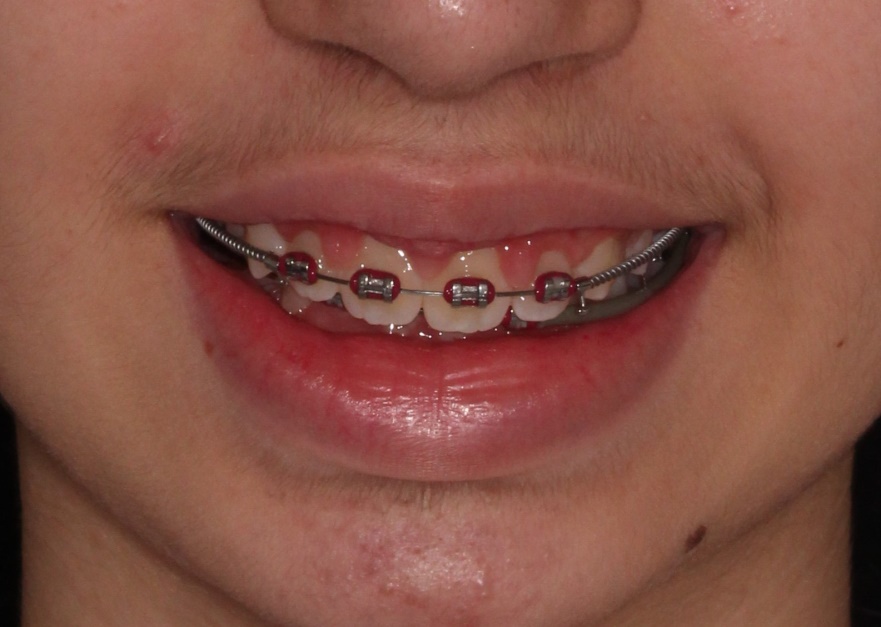 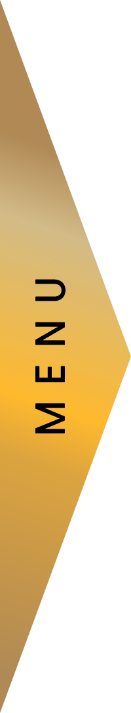 13 - Sutura Maxilar    =    114.43 °
23 - Sutura Maxilar    =    111.21 °
14 - Sutura Maxilar    =    125.89 °
24 - Sutura Maxilar    =    120.18 °
16 - Sutura Maxilar    =    132.51 °
26 - Sutura Maxilar    =    131.56 °
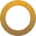 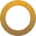 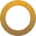 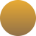 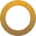 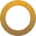 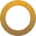 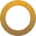 Avaliação da sutura maxilar para
Marpe ou sarpe
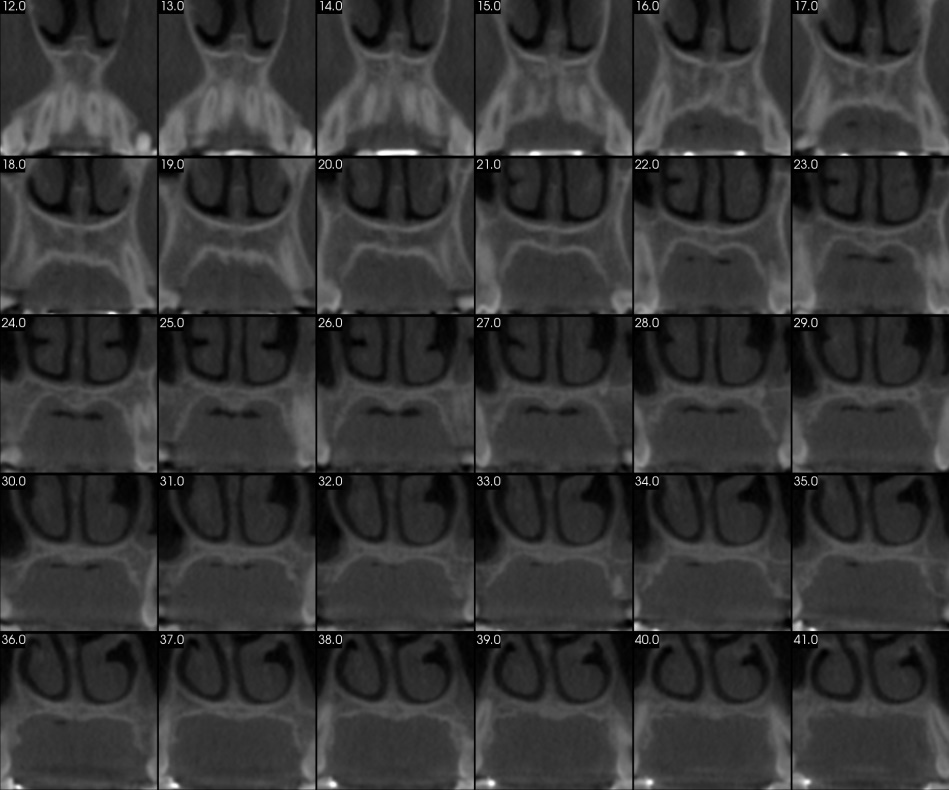 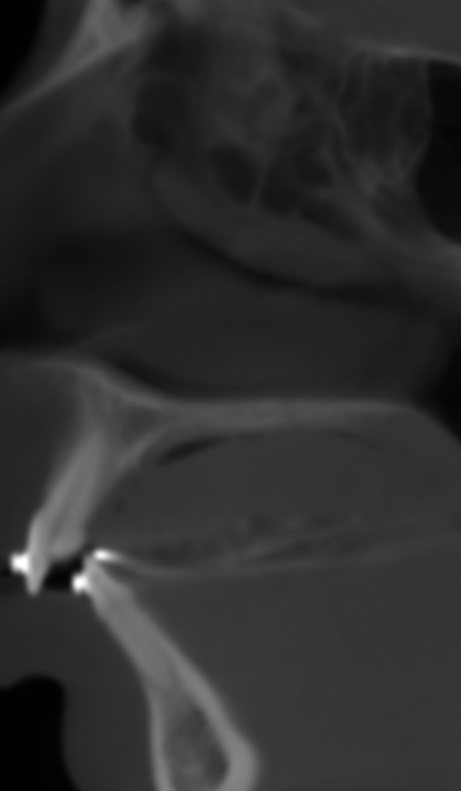 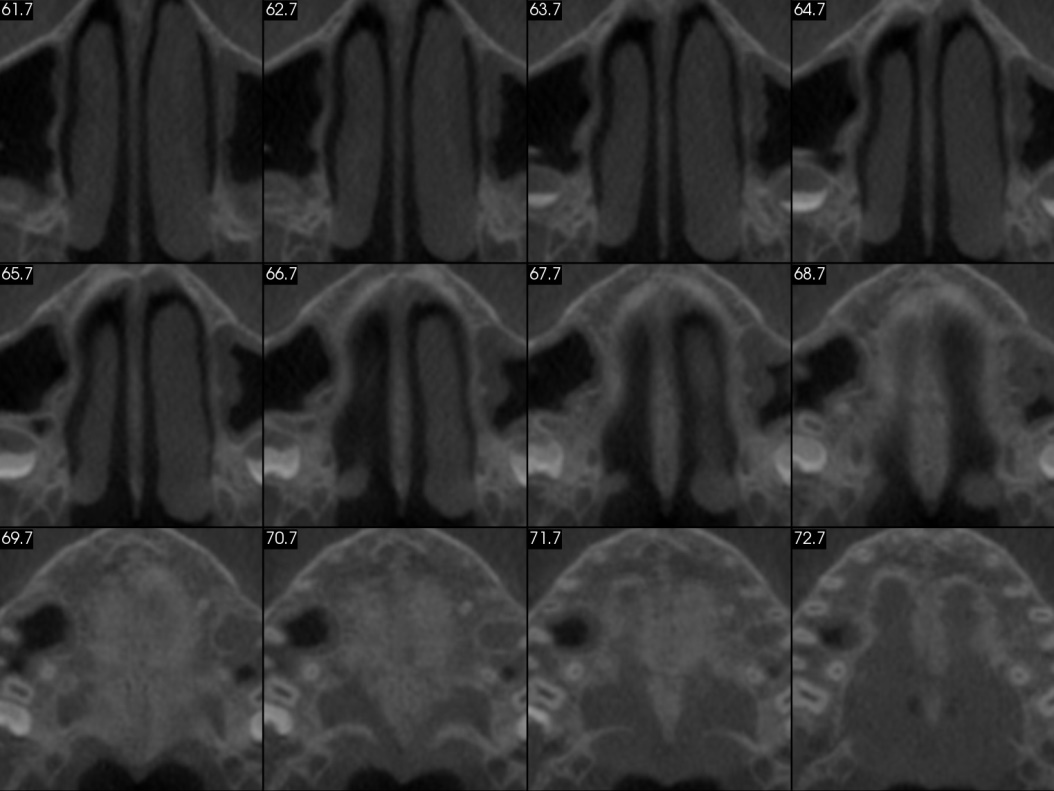 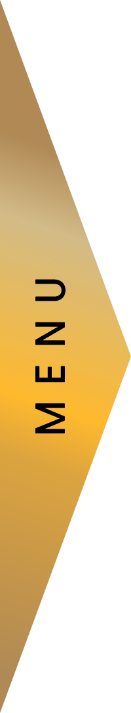 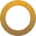 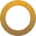 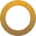 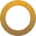 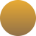 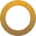 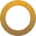 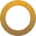 Avaliação da sutura maxilar para
Marpe ou sarpe
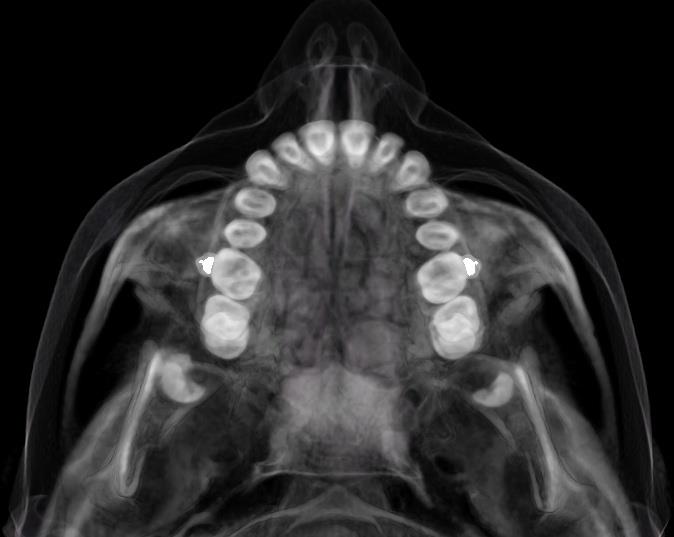 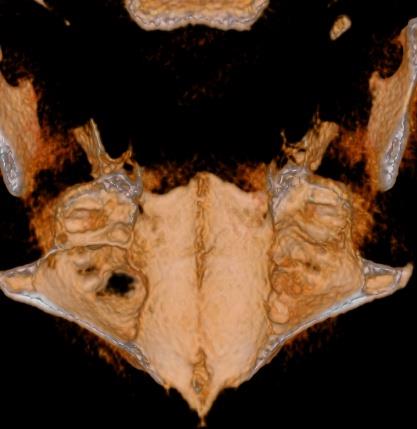 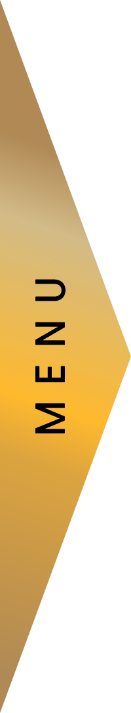 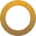 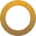 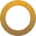 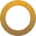 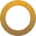 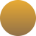 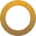 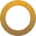 Avaliação da sutura maxilar para
Marpe ou sarpe
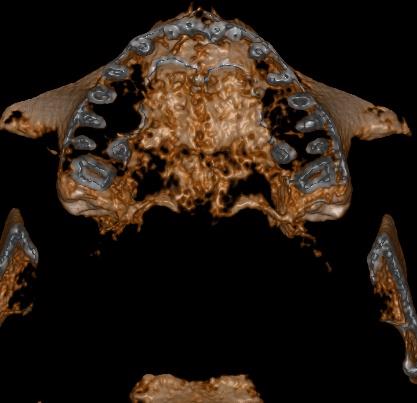 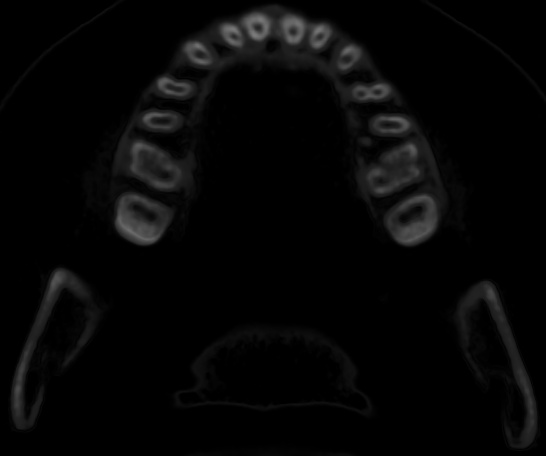 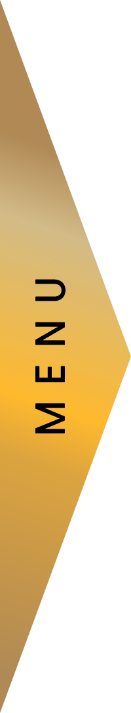 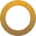 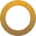 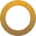 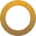 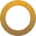 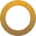 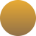 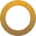 AvaliaçãO da borda wala
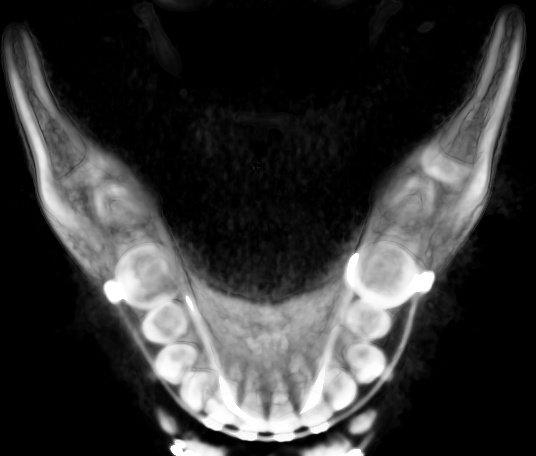 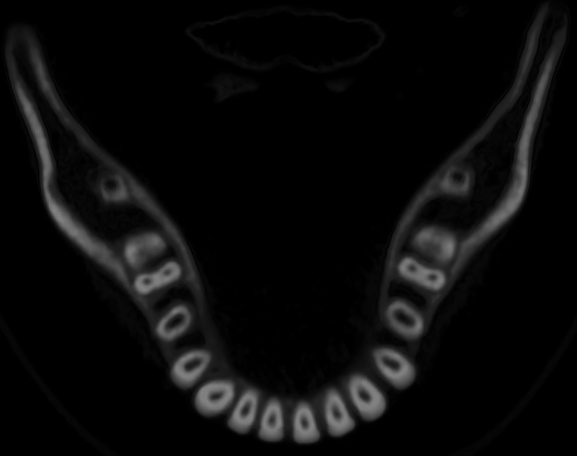 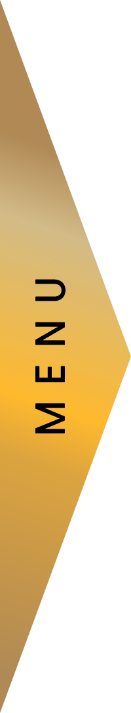 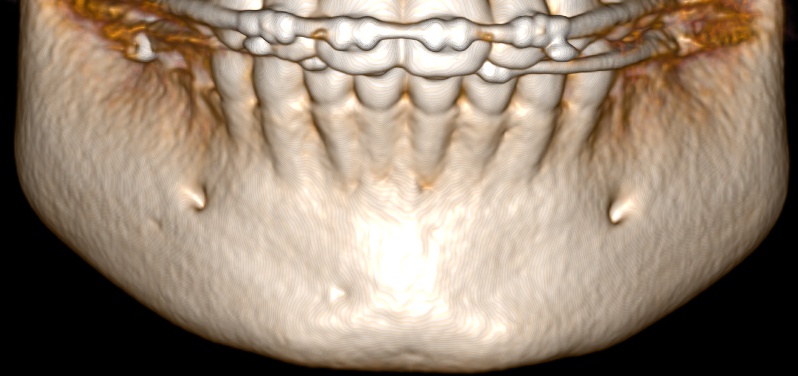 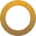 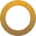 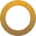 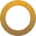 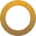 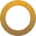 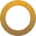 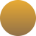 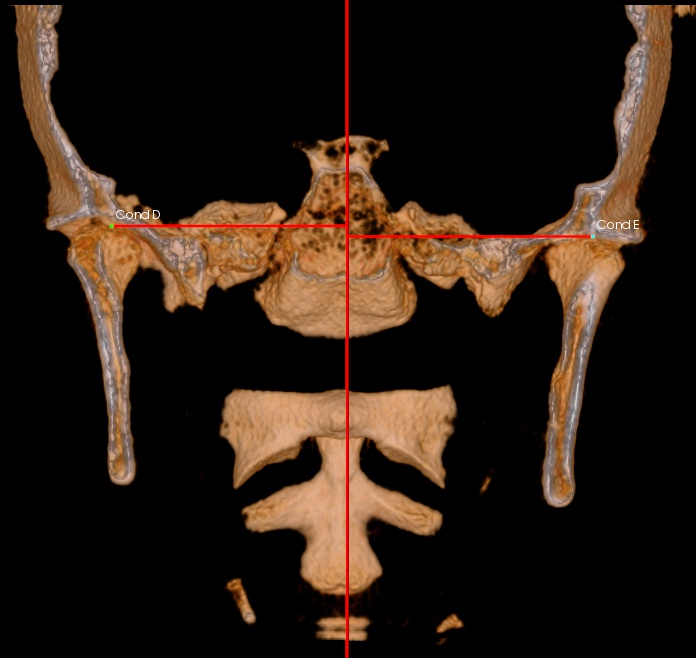 Avaliação
ATM’s
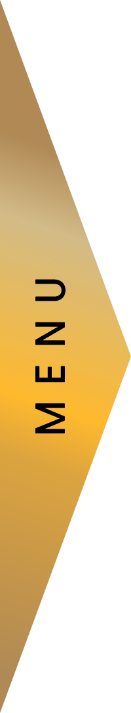 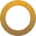 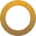 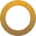 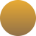 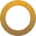 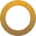 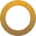 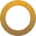 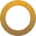 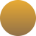 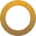 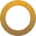 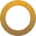 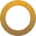 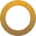 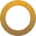 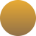 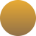 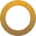 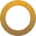 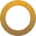 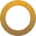 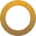 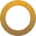 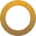 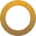 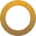 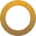 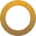 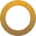 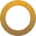 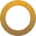 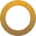 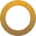 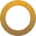 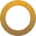 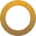 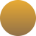 Avaliação tridimensional dasATM’s - morfologia
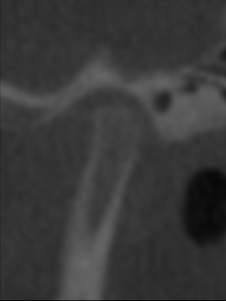 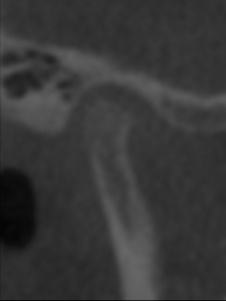 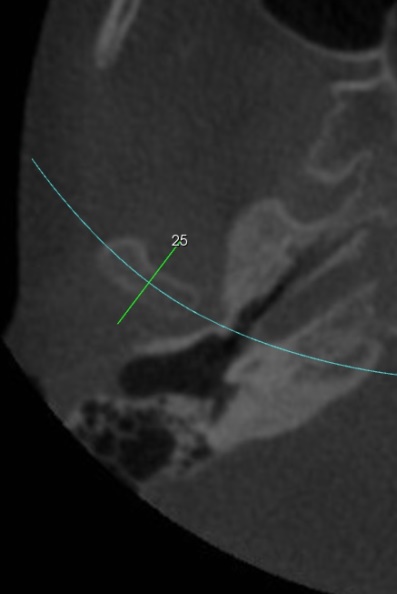 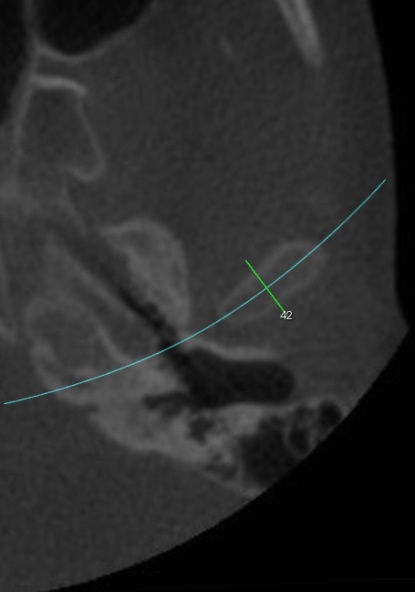 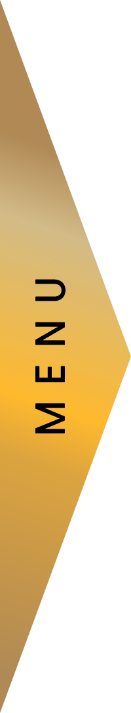 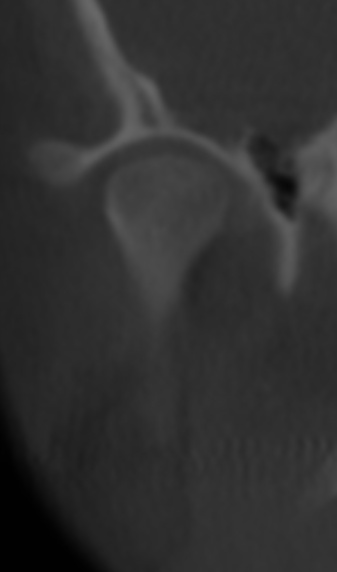 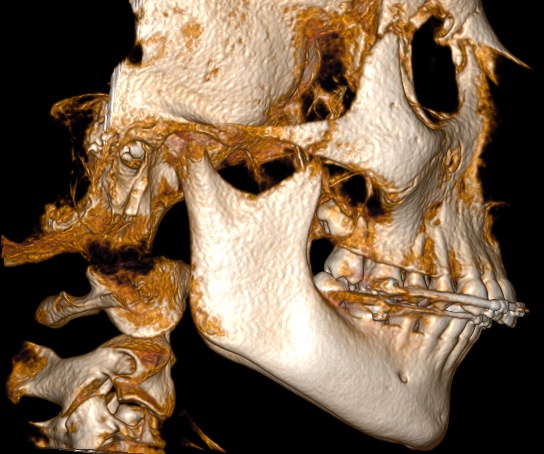 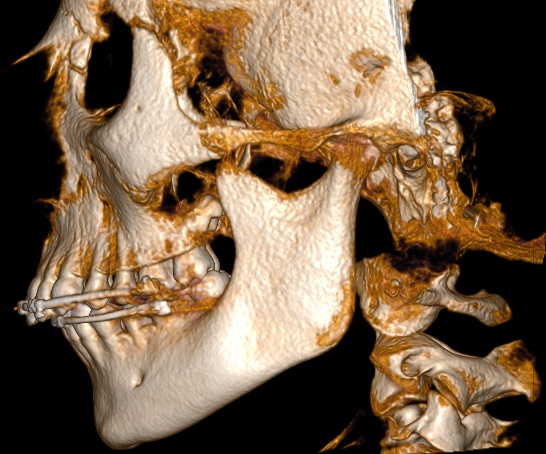 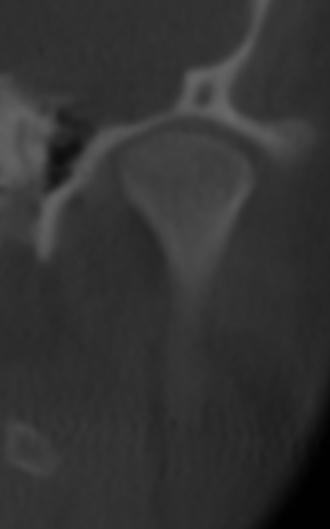 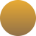 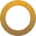 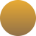 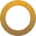 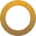 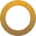 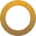 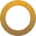 Avaliação tridimensional dasATM’s - Posição
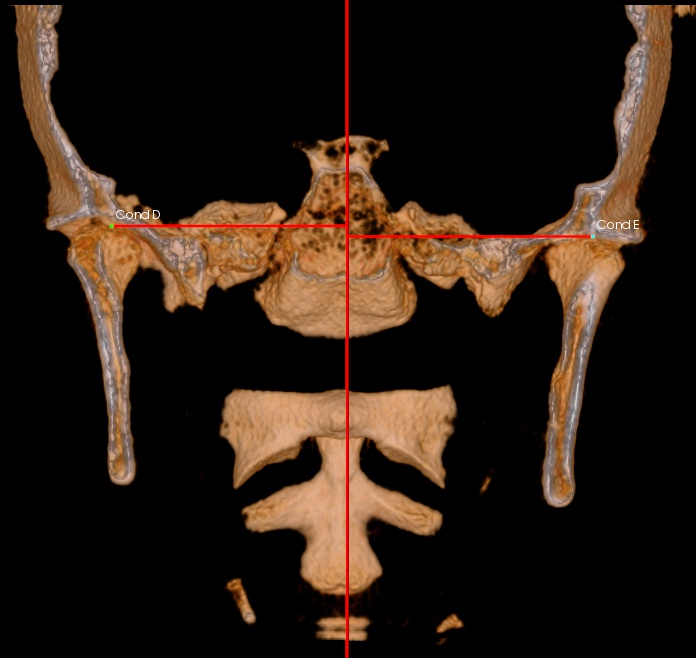 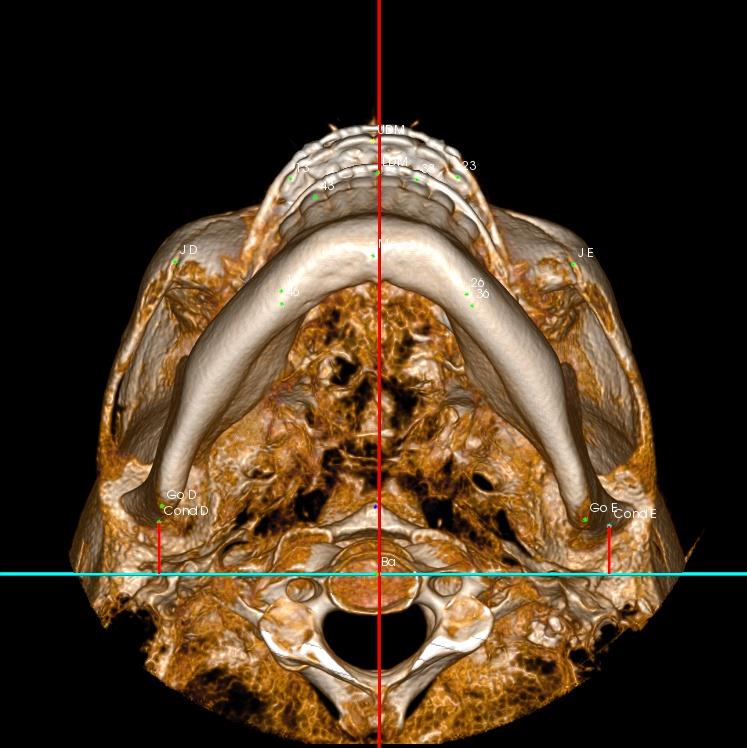 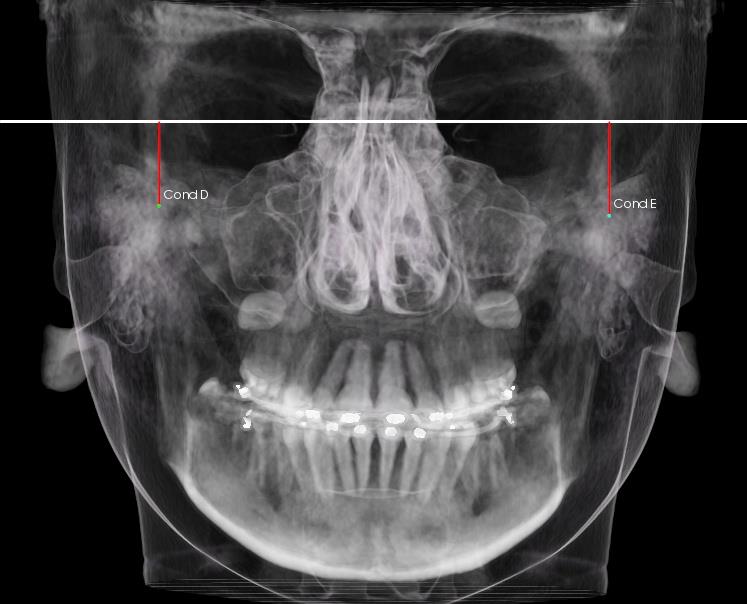 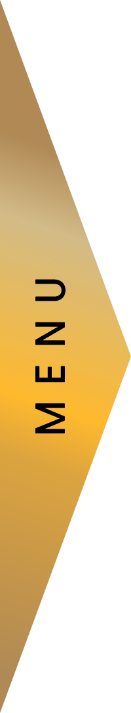 Cond D - PSM     =    47.72 mm
Cond E - PSM     =    49.91 mm
Cond D - Pl. Coronal     =    11.24 mm
Cond E - Pl. Coronal     =    10.44 mm
Cond D - Pl. HV    =    18.34 mm
Cond E - Pl. HV    =    20.47 mm
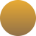 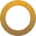 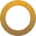 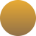 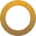 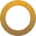 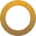 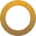 Avaliação das atm’ssagital
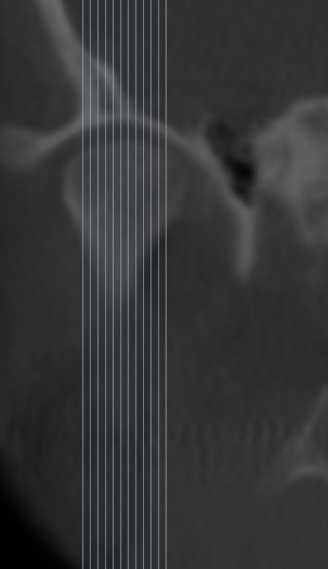 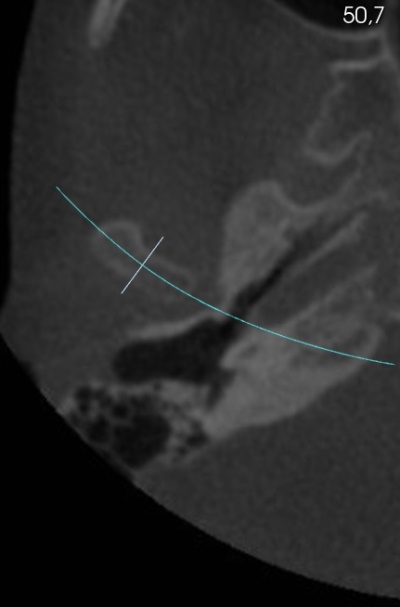 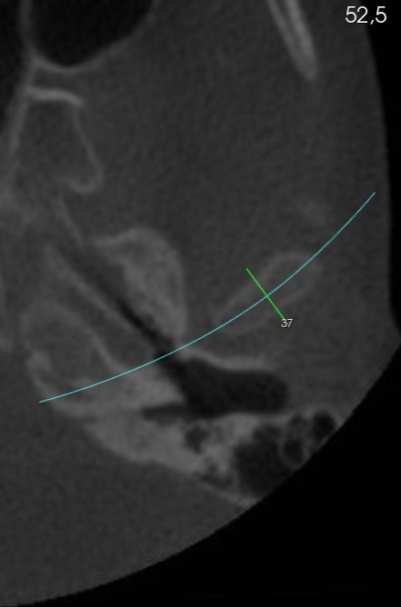 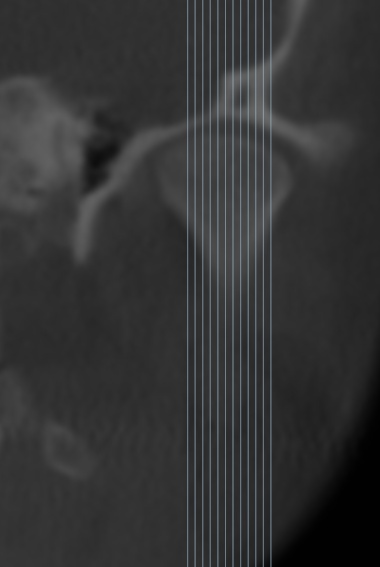 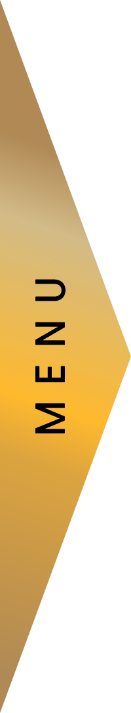 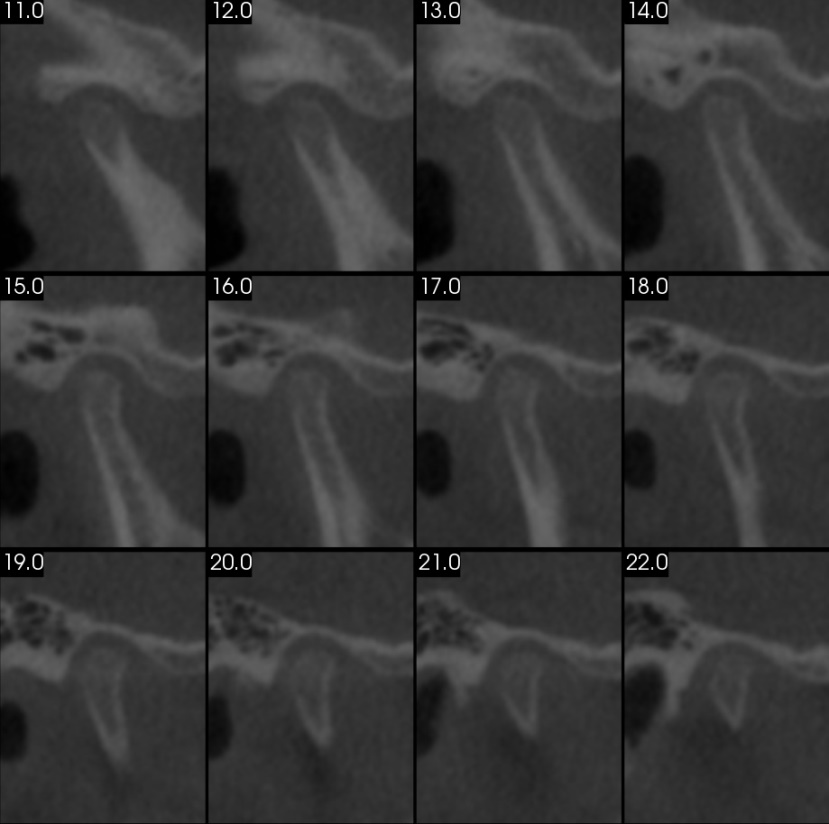 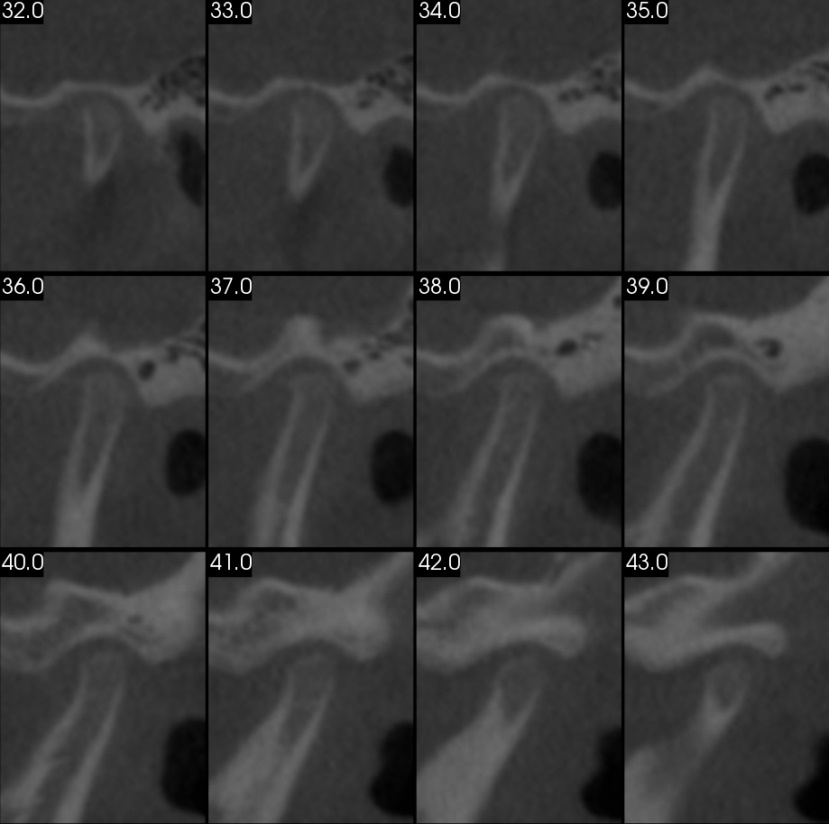 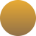 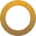 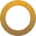 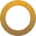 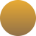 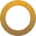 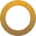 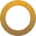 Avaliação das atm’scoronal
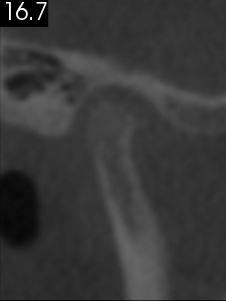 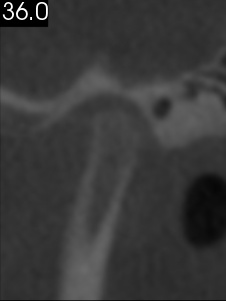 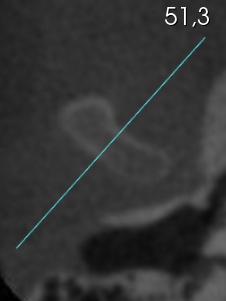 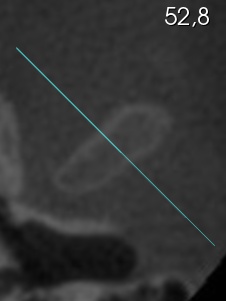 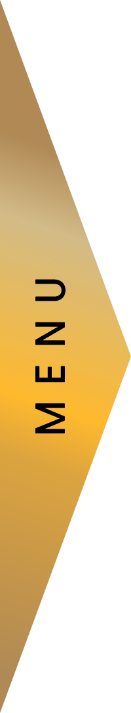 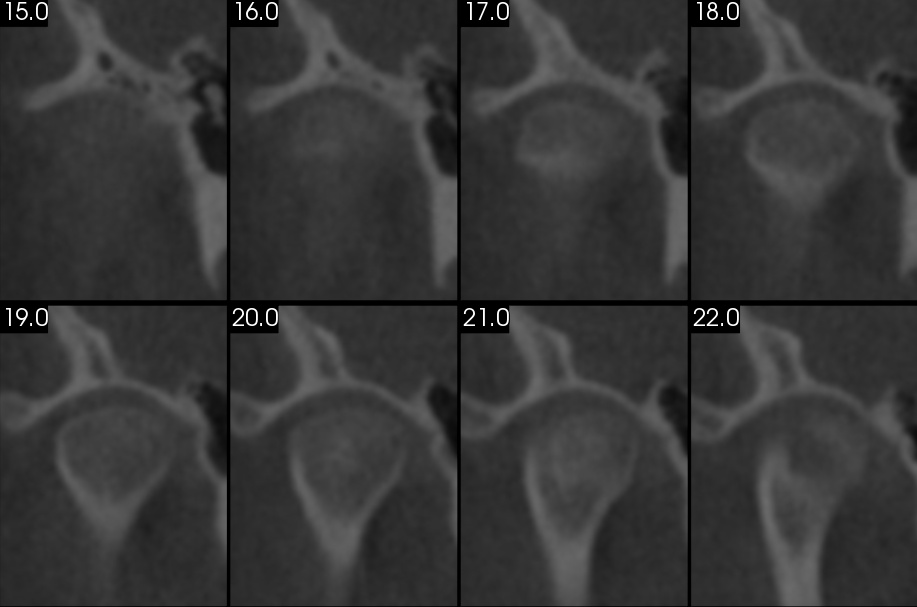 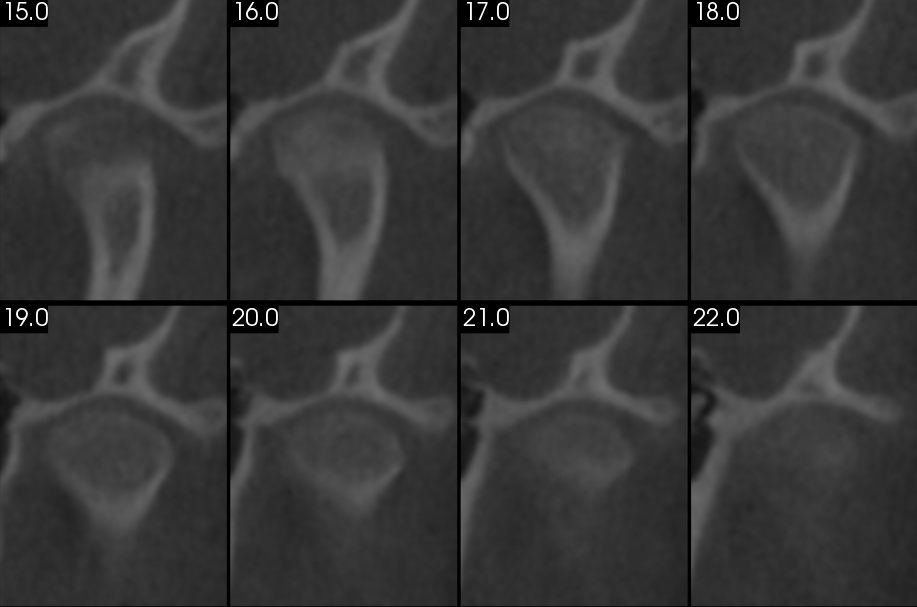 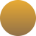 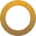 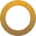 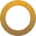 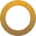 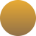 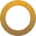 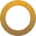 Avaliação das atm’sAxial
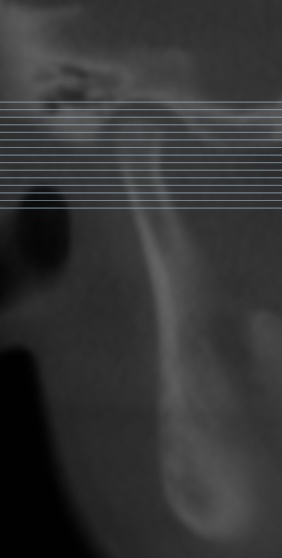 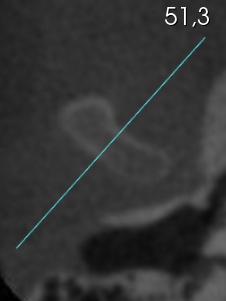 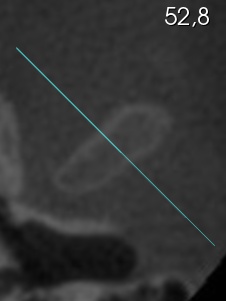 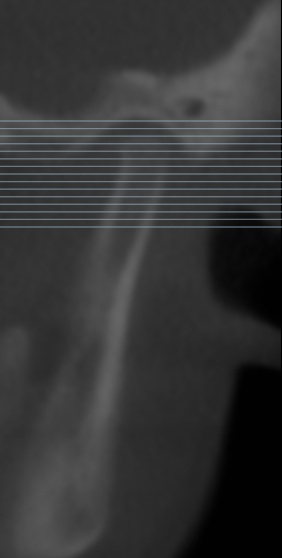 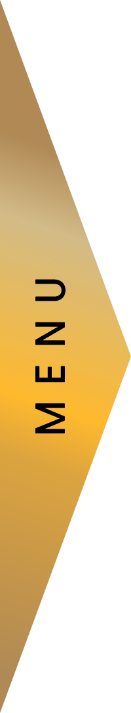 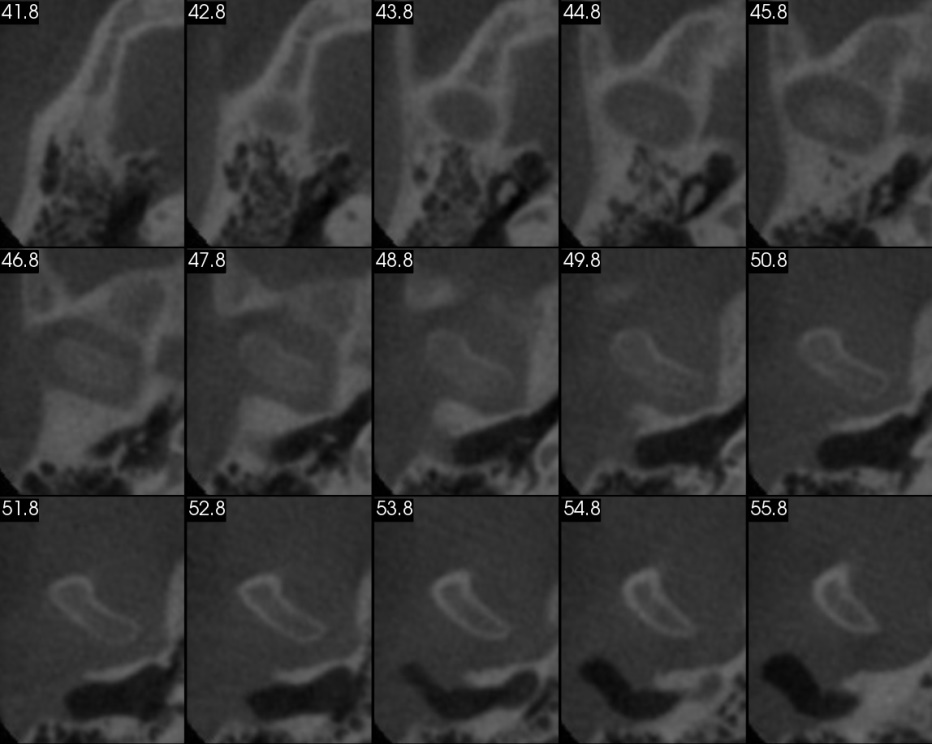 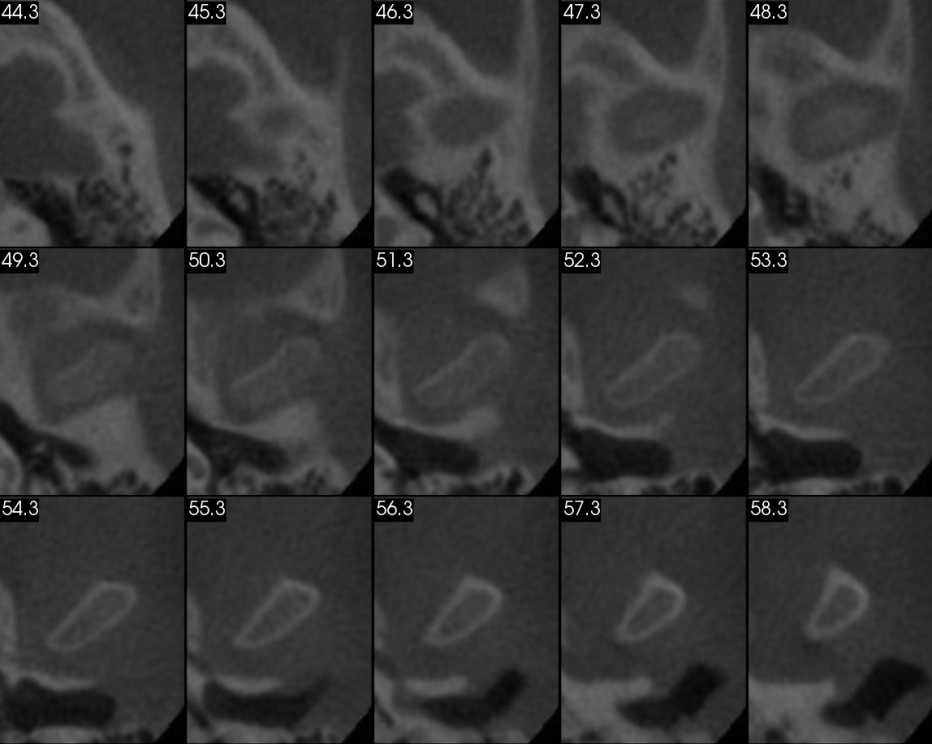 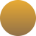 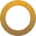 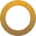 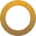 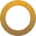 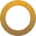 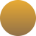 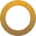 Avaliação craniométrica
Espacial mandibular
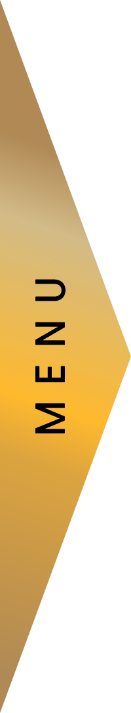 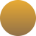 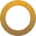 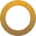 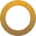 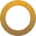 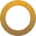 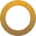 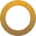 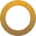 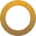 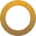 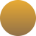 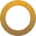 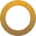 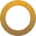 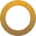 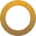 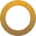 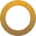 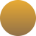 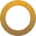 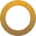 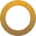 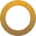 Avaliação craniométrica espacial mandibular
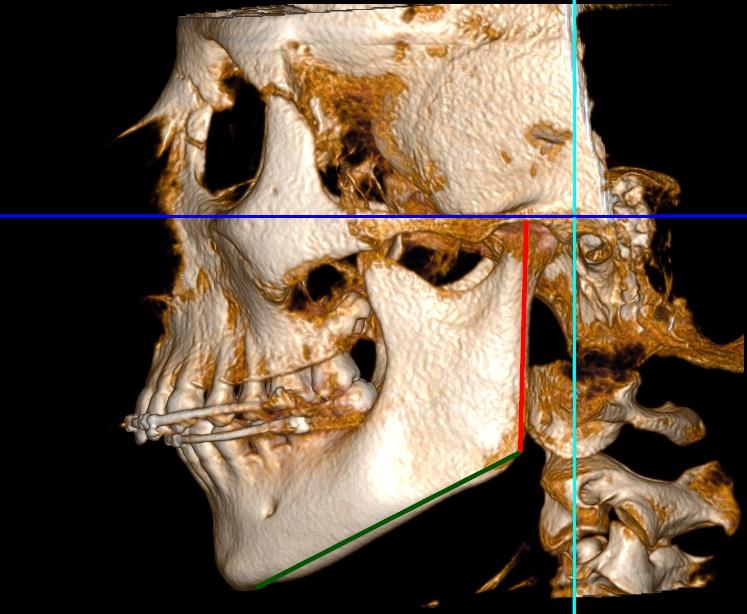 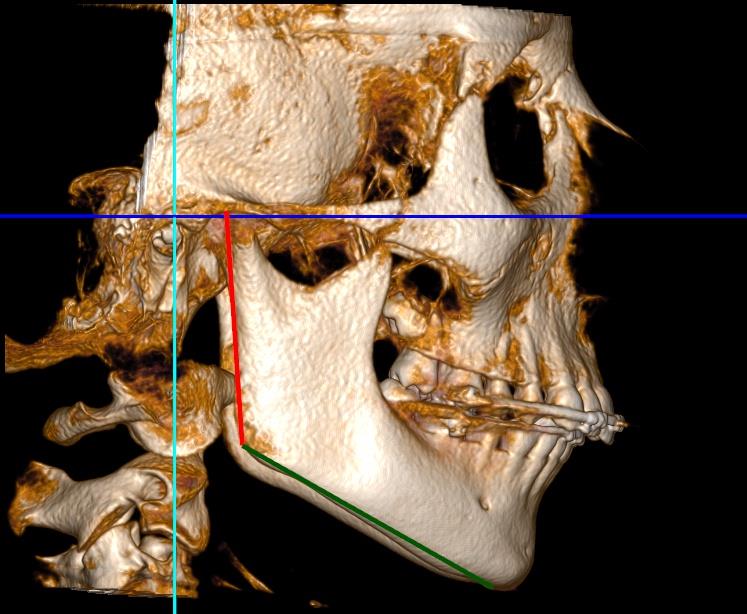 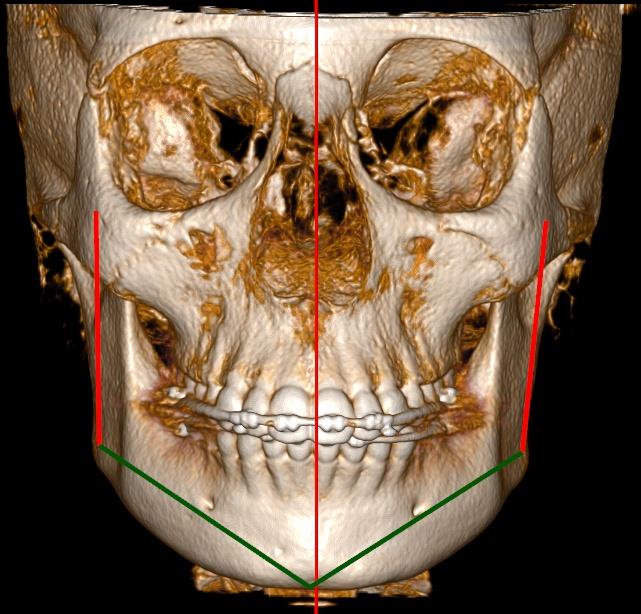 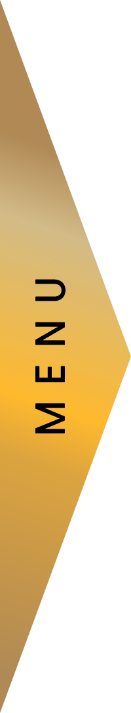 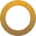 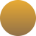 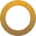 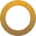 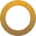 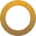 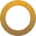 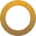 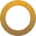 Cond D - GoD    =    50.99 mm
Go D - Me    =    77.33 mm
Soma Ramo Corpo D    =    128.33 mm
Cond E - GoE    =    50.5 mm
Go E -  Me    =    79.06 mm
Soma Ramo Corpo E    =    129.56 mm
Diferença Soma D e Soma E    =    1.23 mm
Avaliação teto fossa – Plano horizontal verdadeiro
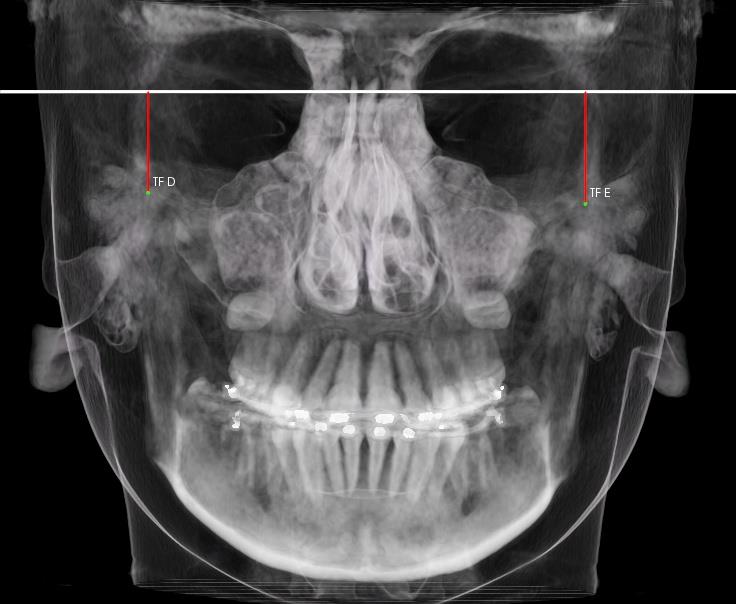 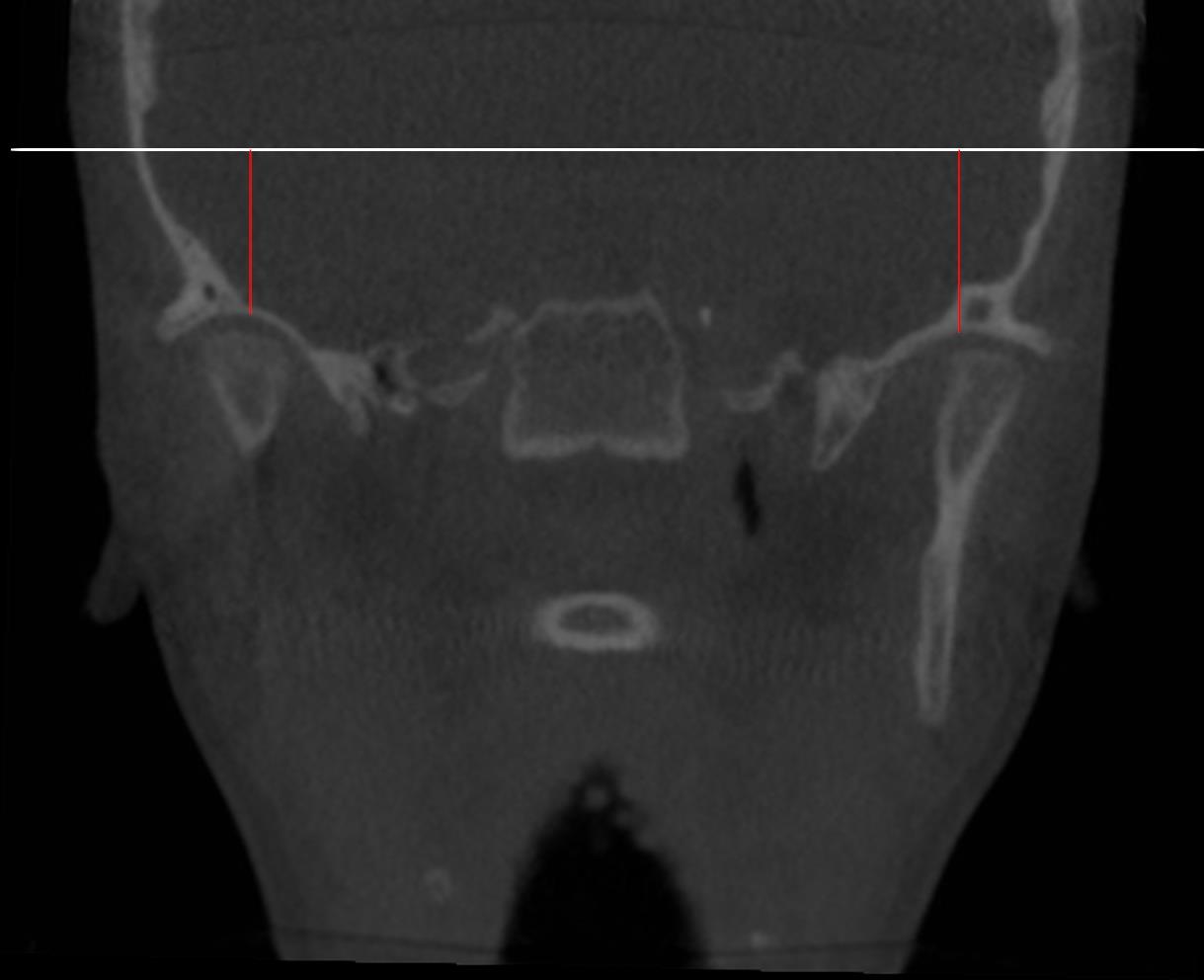 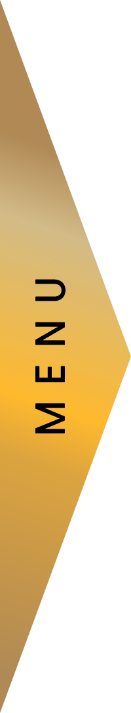 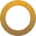 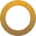 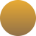 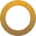 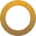 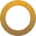 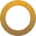 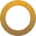 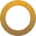 Teto Fossa D - Pl. HV    =    15.53 mm
Teto Fossa E - Pl. HV    =    17.97 mm
Avaliação teto fossa – 
Plano Coronal
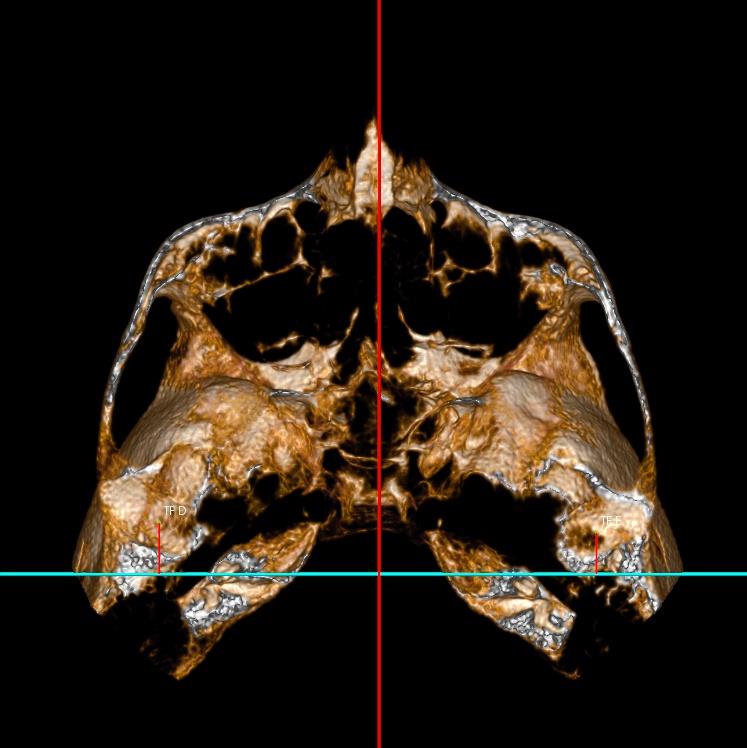 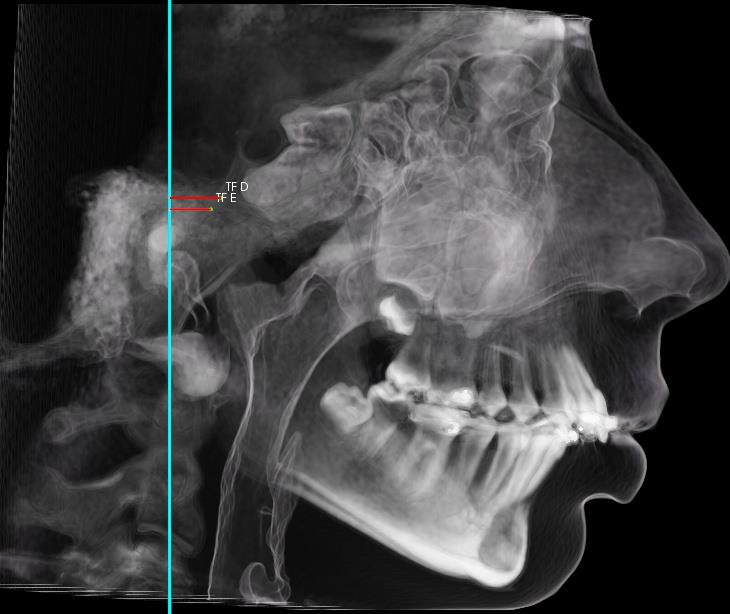 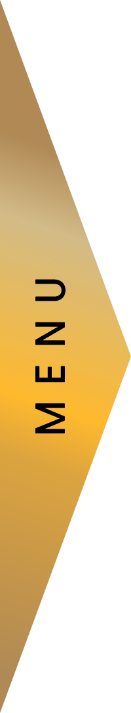 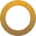 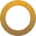 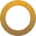 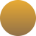 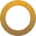 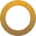 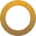 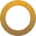 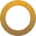 Teto Fossa D Pl. Coronal    =    11.18 mm
Teto Fossa E Pl. Coronal    =    9.04 mm
Avaliação morfológica doângulo goníaco
Ângulo Goníaco D    =    116.97 °
Ângulo Goníaco E    =    116.62 °
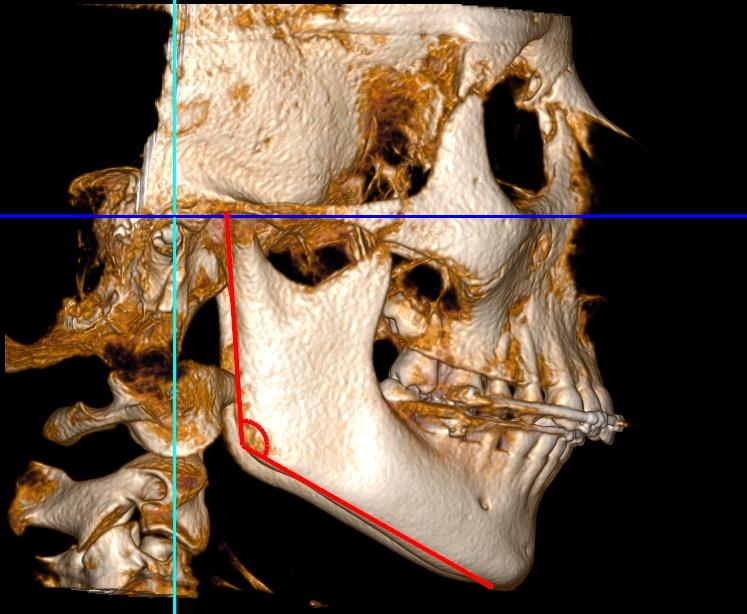 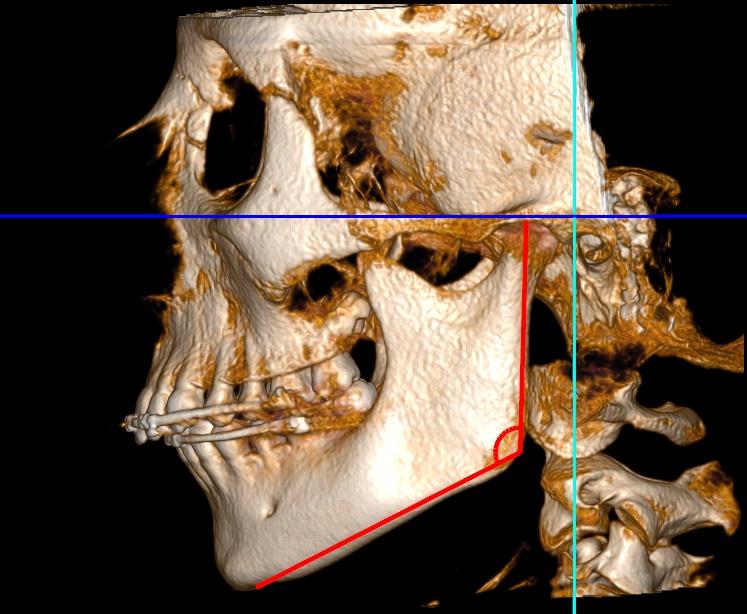 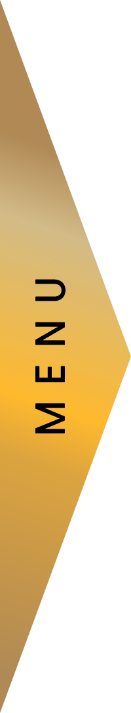 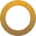 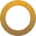 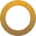 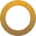 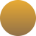 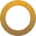 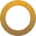 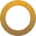 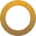 Avaliação morfológica látero – Lateraldo ramo - plano axial
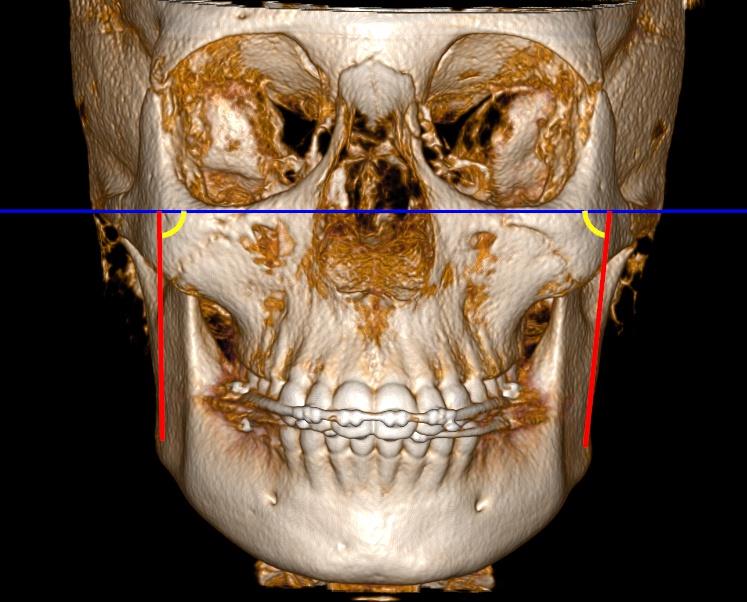 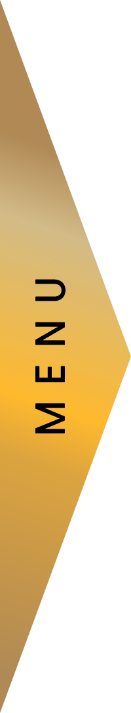 Ângulo Ramo D - Pl.Axial     =    86.73 °
Ângulo Ramo E -  Pl.Axial    =    85.28 °
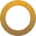 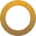 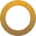 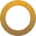 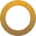 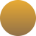 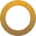 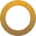 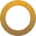 Avaliação morfológica docorpo mandibular
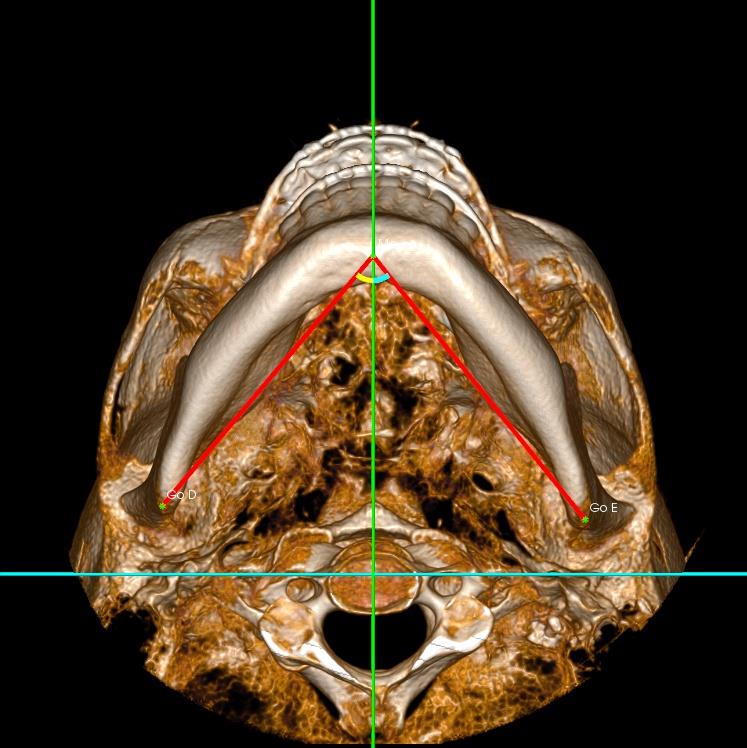 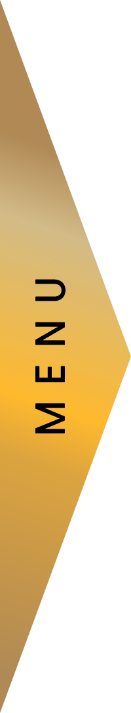 Ângulo Corpo D    =    36.95 °
Ângulo Corpo E    =    36.88 °
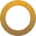 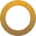 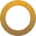 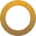 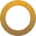 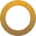 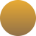 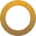 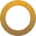 Plano da sínfise –Vista frontal
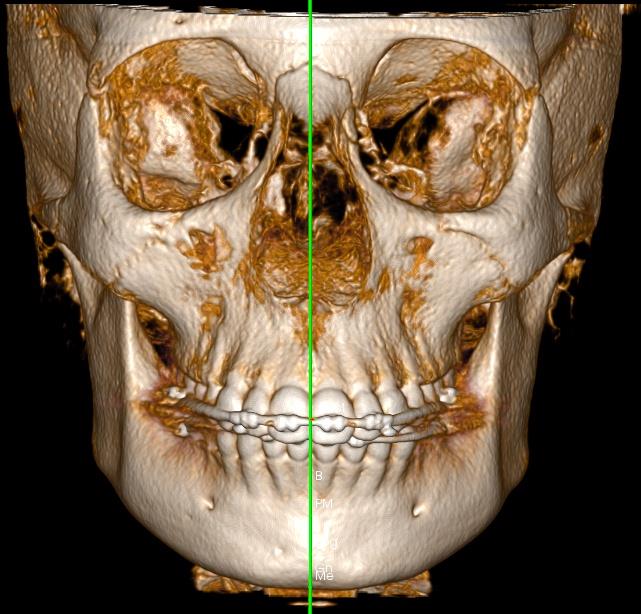 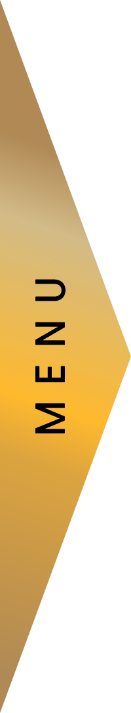 LMDI - Pl Sínfise     =    1.01 mm
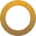 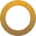 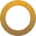 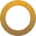 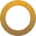 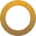 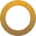 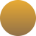 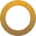 Avaliação do PosicionamentoEspacial Mandibular
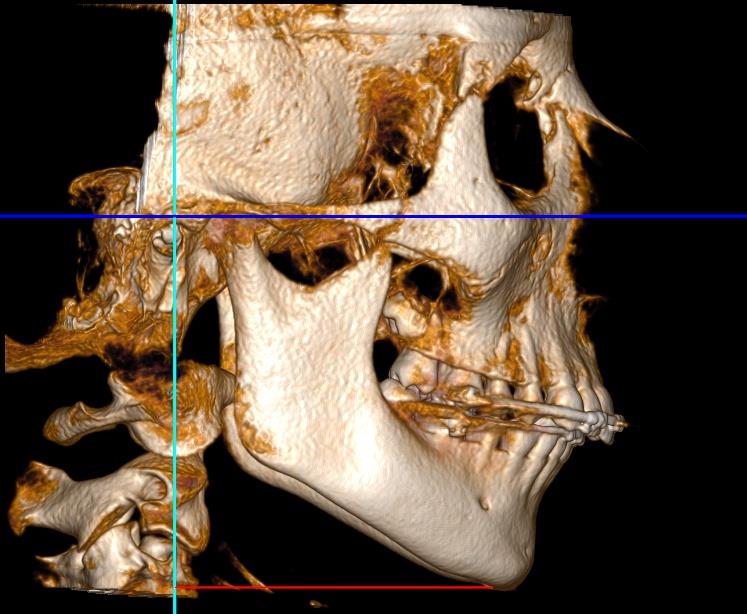 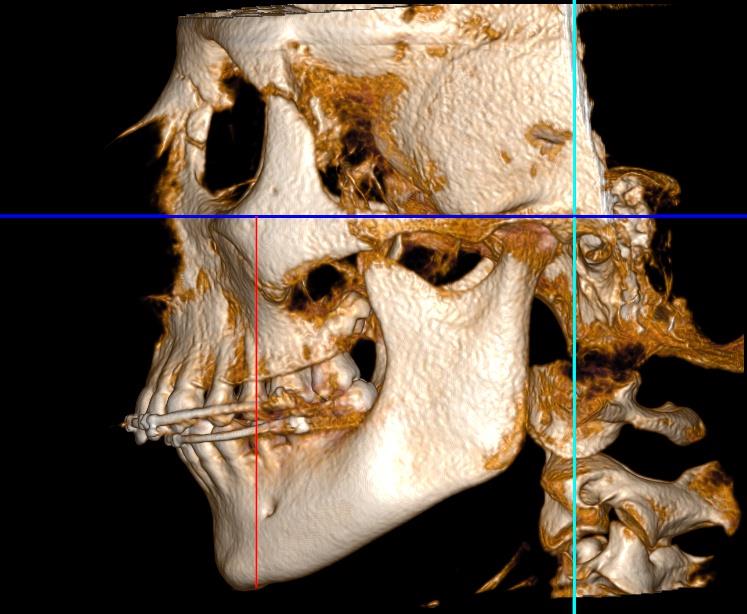 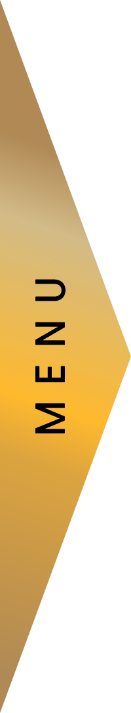 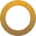 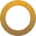 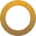 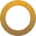 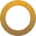 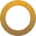 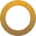 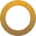 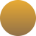 Me - Pl. Axial    =    80.51 mm
Me - Pl. Coronal    =    69 mm
avaliação
Vias aéreas
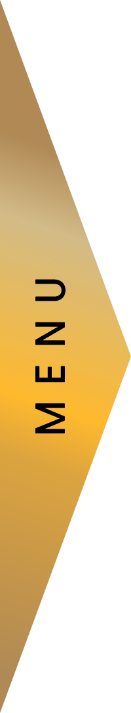 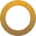 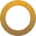 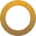 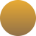 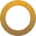 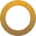 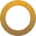 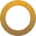 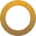 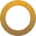 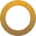 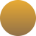 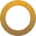 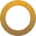 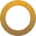 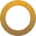 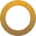 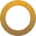 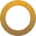 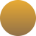 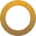 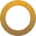 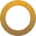 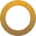 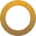 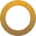 Avaliação vias aéreas
Vídeo
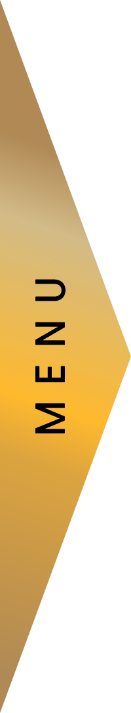 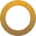 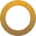 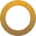 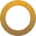 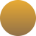 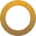 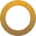 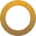 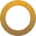 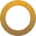 vias aéreas volume
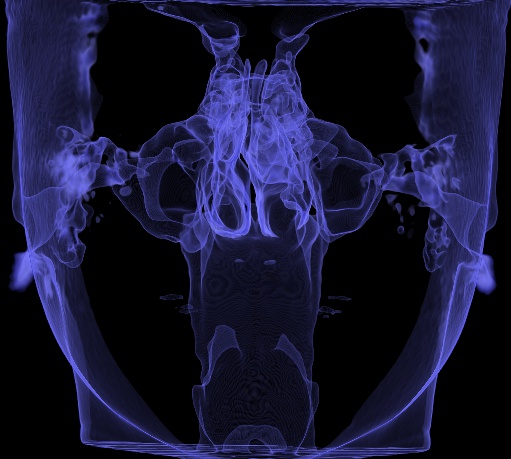 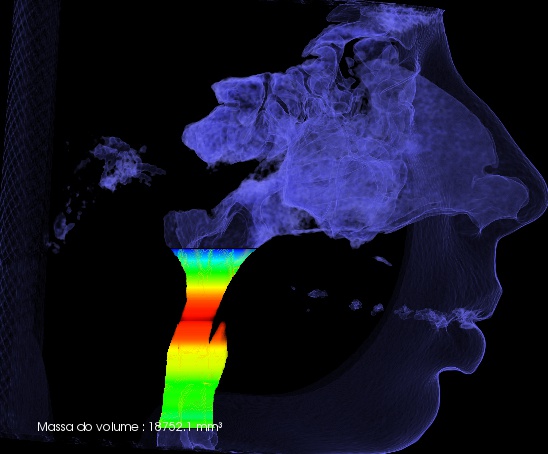 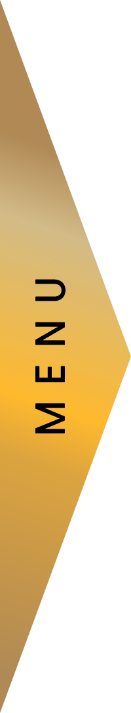 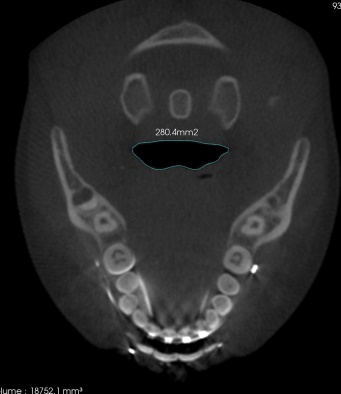 Área de menor Constricção  =  280.4 mm2
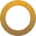 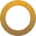 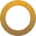 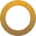 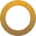 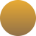 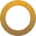 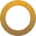 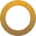 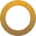 vias aéreas volume
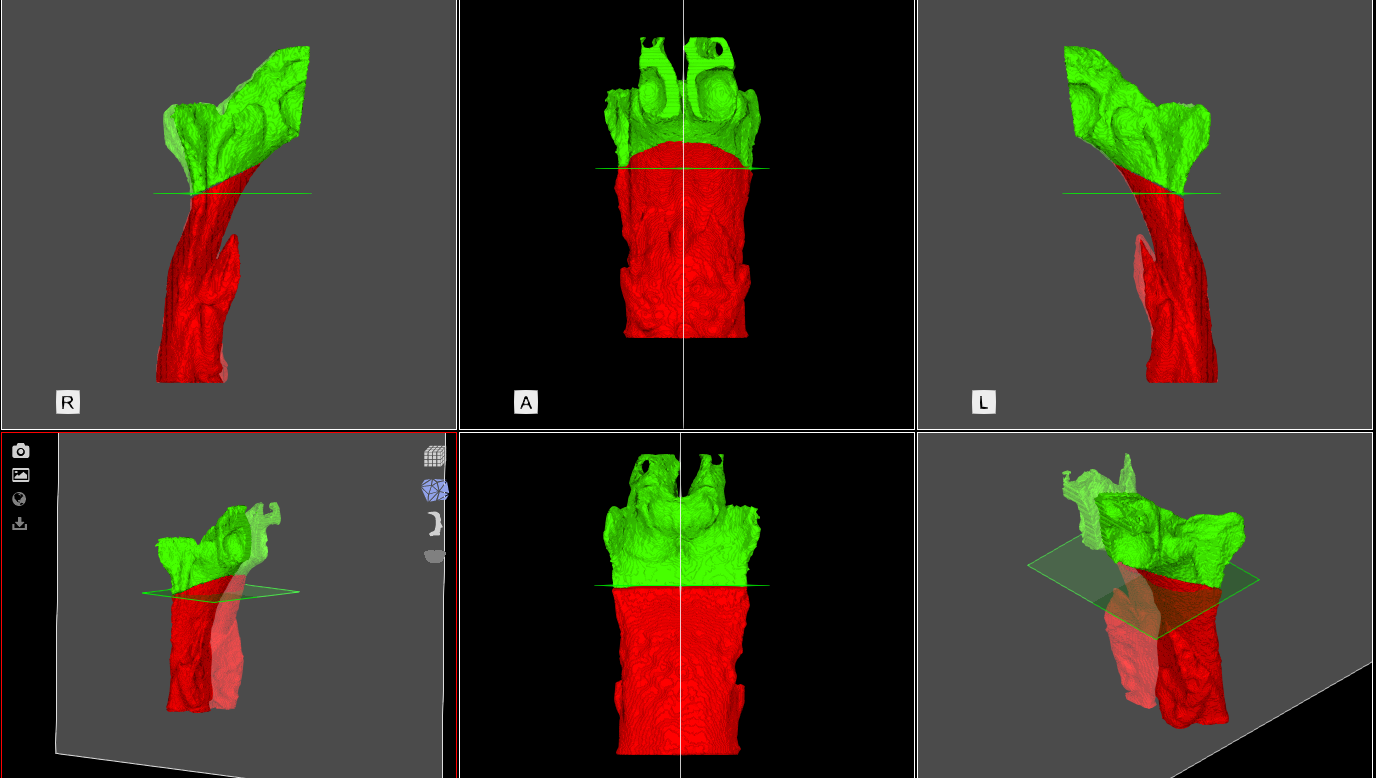 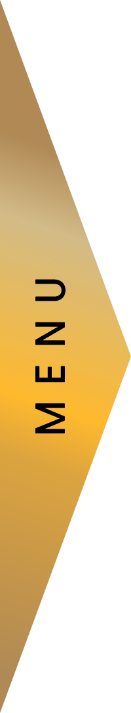 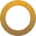 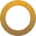 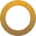 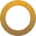 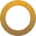 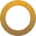 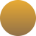 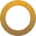 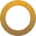 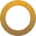 vias aéreas volume
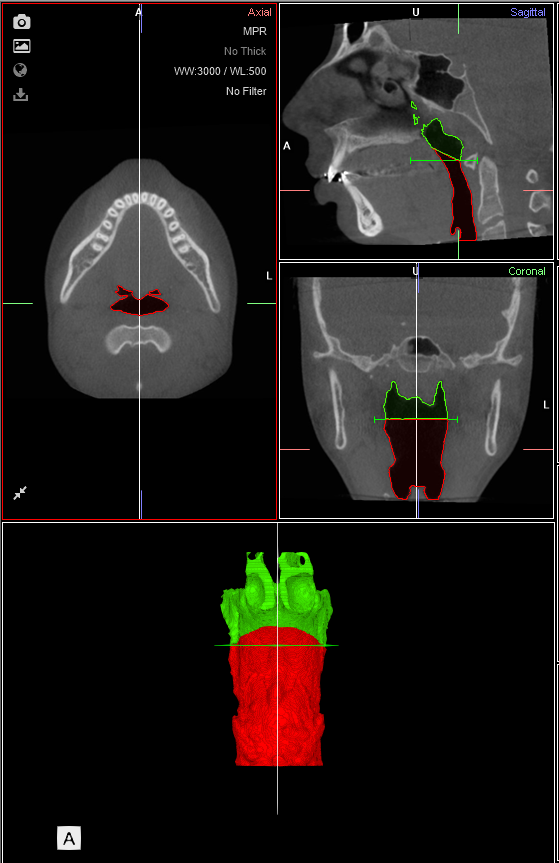 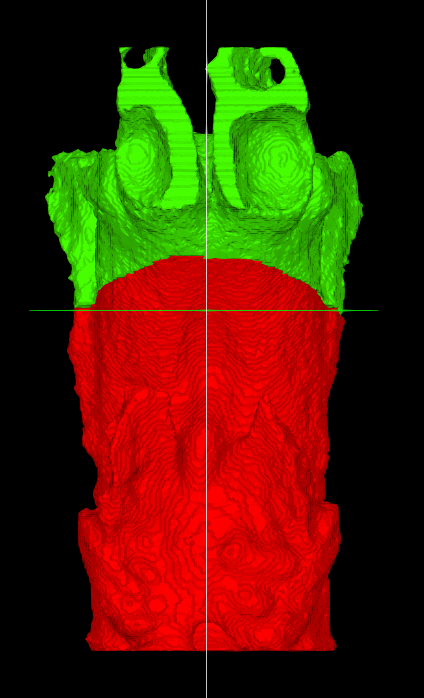 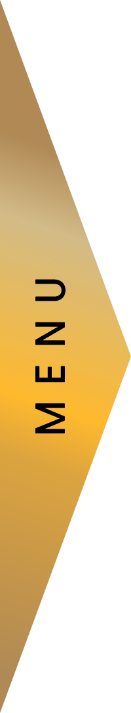 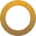 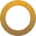 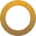 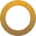 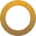 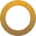 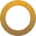 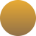 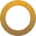 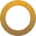 vias aéreas volume
Volume Nasofaringe (Verde)
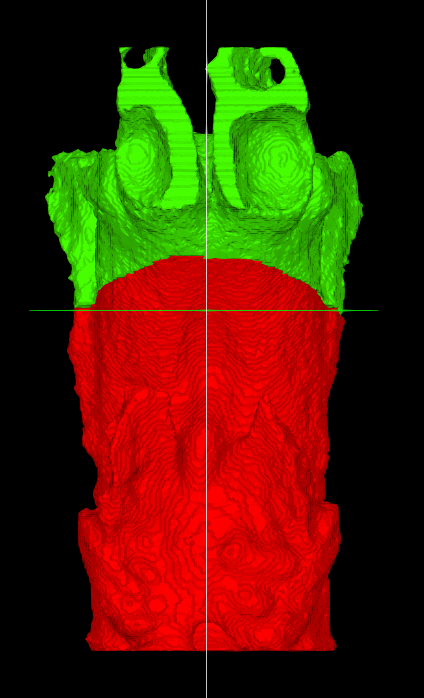 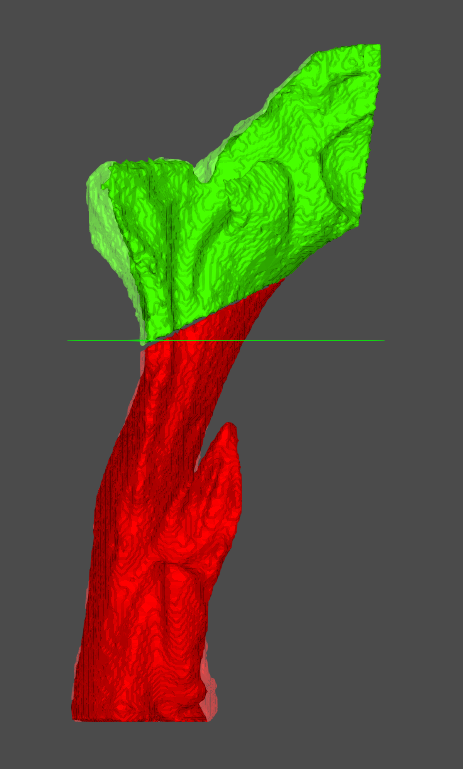 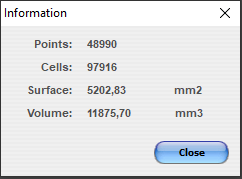 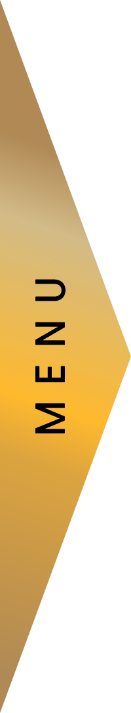 Volume Orofaringe (Vermelho)
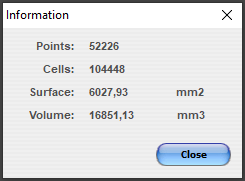 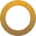 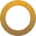 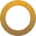 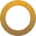 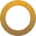 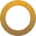 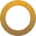 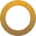 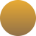 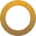 Interpretação Tomográfica
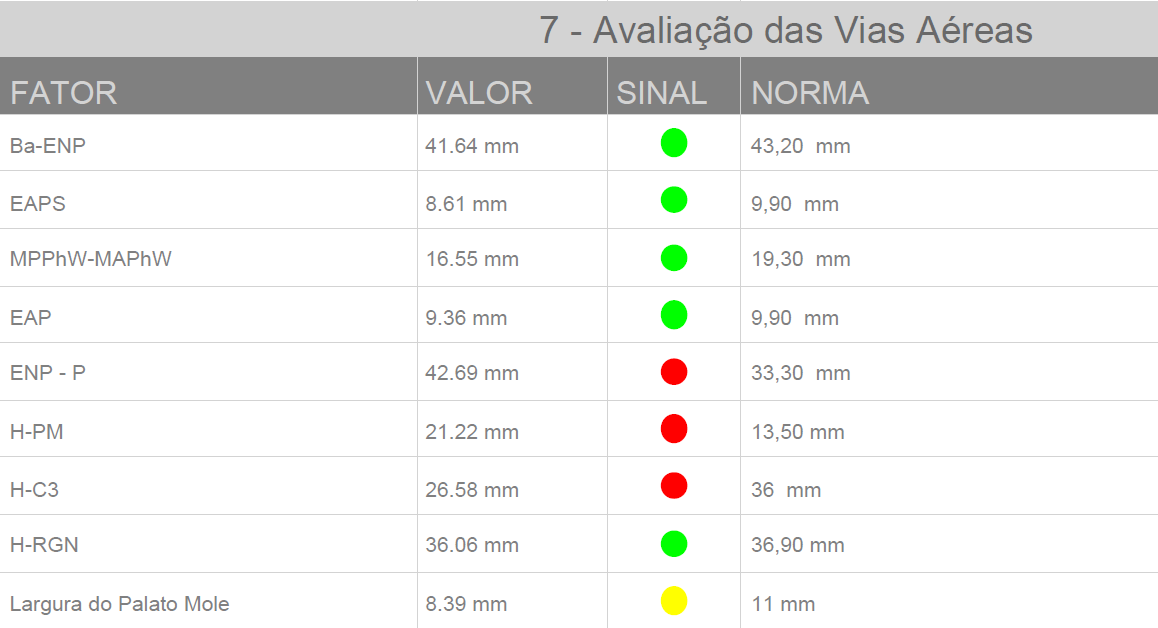 1) Faringe óssea (Ba – ENP) - Unifesp
- distância linear entre os pontos Ba e ENP.
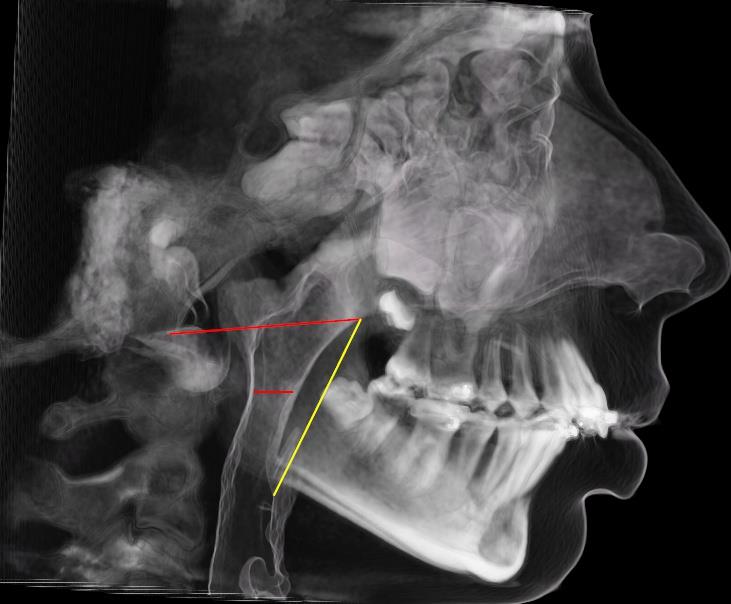 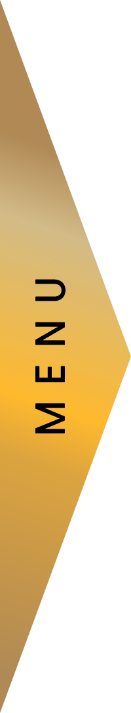 2) Espaço aéreo posterior superior (EAPS) - Unifesp
- largura do espaço aéreo posteriormente ao palato mole ao longo de uma linha paralela à linha Goc – B, que passa pelo ponto médio do comprimento efetivo do palato mole (ENP – P).
3) Comprimento Palato Mole (ENP - P) - Unifesp
- distância linear entre os pontos ENP e P.
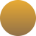 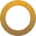 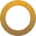 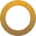 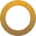 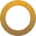 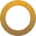 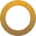 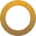 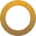 Interpretação Tomográfica
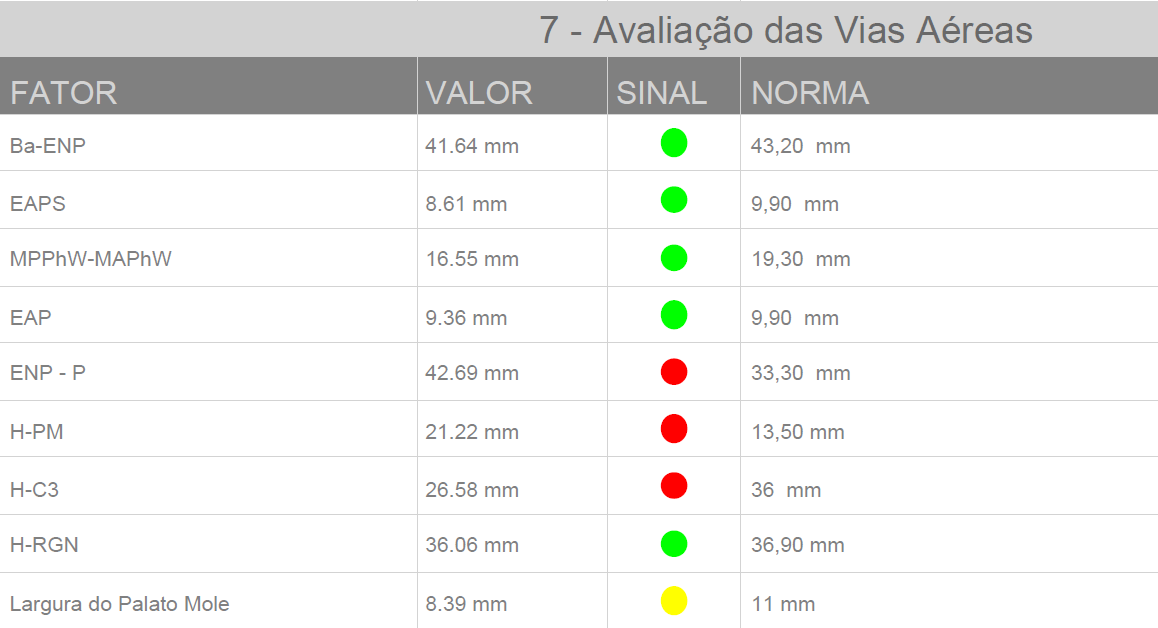 3) Comprimento Palato Mole (ENP - P) - Unifesp
- distância linear entre os pontos ENP e P.
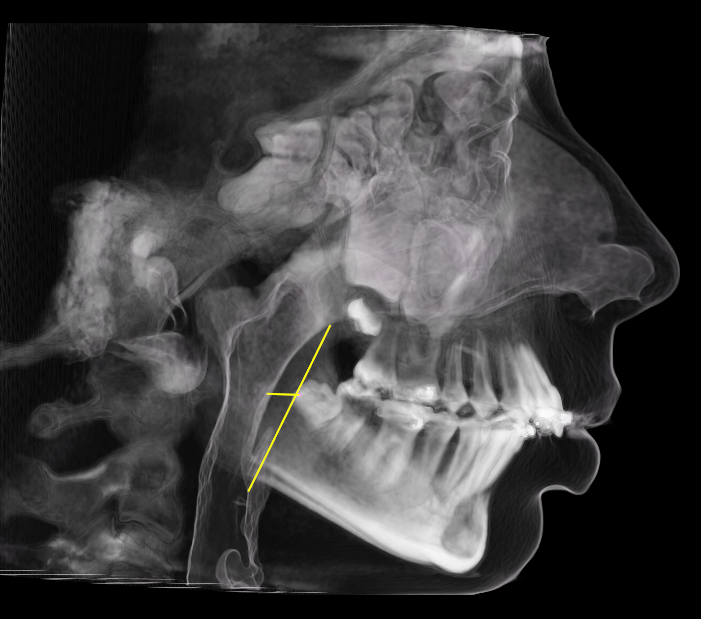 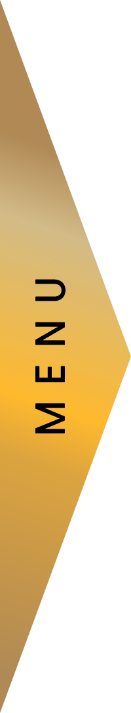 4) Largura do Palato Mole (AP - P) - Unifesp
- distância linear entre os pontos AP e P.
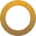 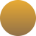 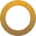 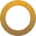 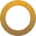 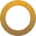 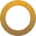 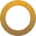 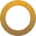 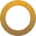 Interpretação Tomográfica
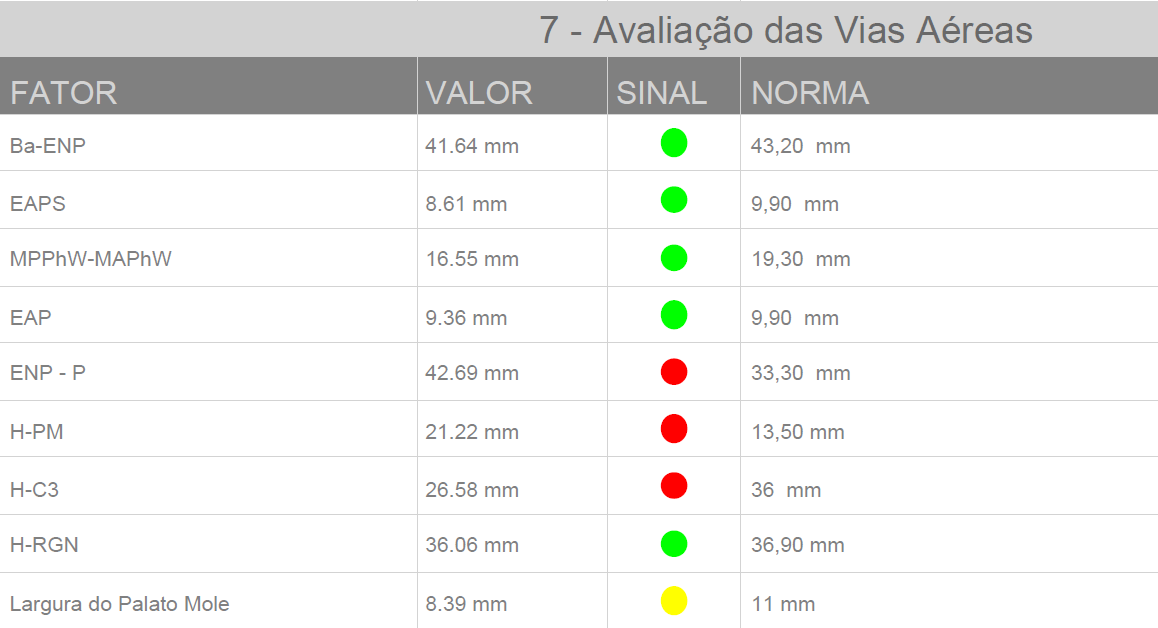 5) Espaço faríngeo médio (MPPhW-MAPhW) – Ann Arbor
- distância linear da faringe ao nível do plano oclusal de Ricketts.
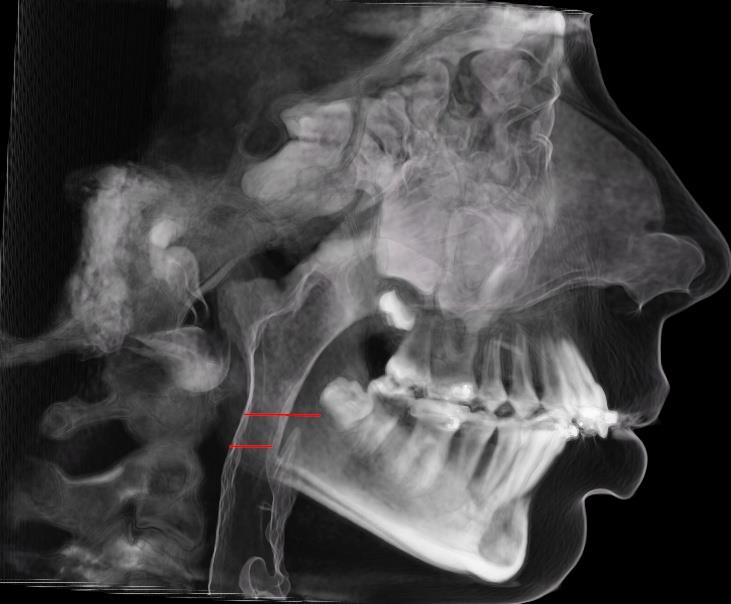 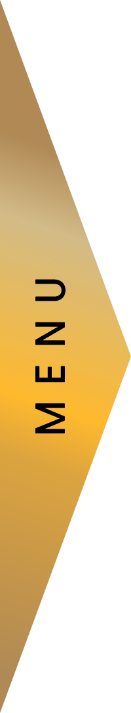 6) Espaço aéreo posterior inferior (EAP) - Unifesp
- distância linear entre um ponto sobre a base da língua e outro ponto sobre a parede faríngea posterior, ambos determinados pela extensão da linha B - Goc.
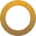 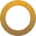 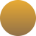 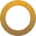 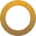 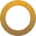 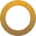 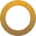 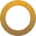 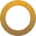 Interpretação Tomográfica
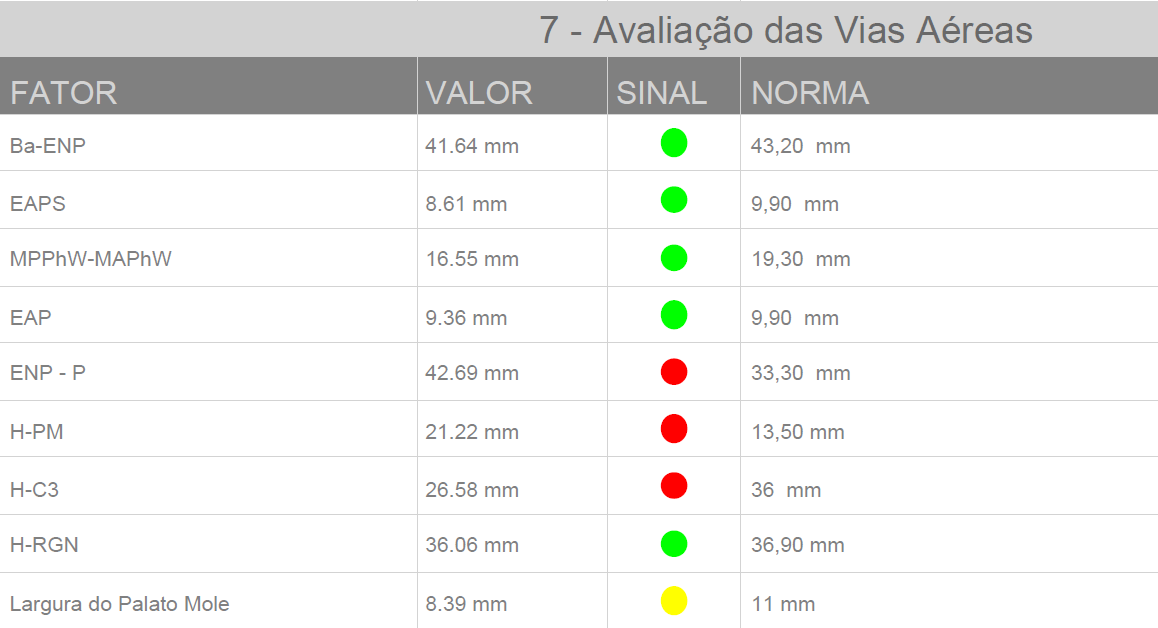 7) Posição Vertical Hióide (H - PM) - Unifesp
- distância linear ao longo de uma linha perpendicular partindo do ponto H ao plano mandibular Unifesp
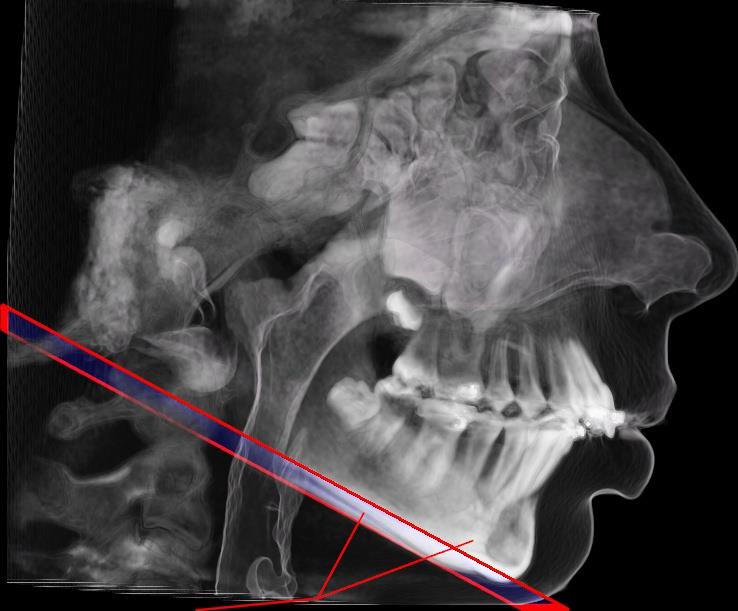 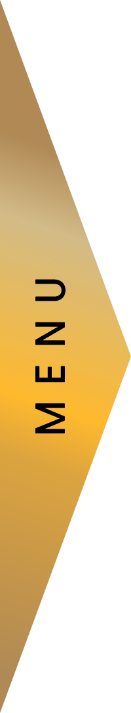 8) Posição ântero-posterior distal hióide (H – C3)
- distância linear entre os pontos C3 e H.
9) Posição ântero-posterior distal hióide (H - RGN)
- distância linear entre os pontos H e RGN.
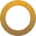 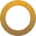 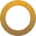 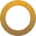 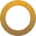 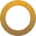 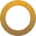 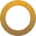 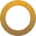 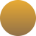 Avaliação do
sorriso
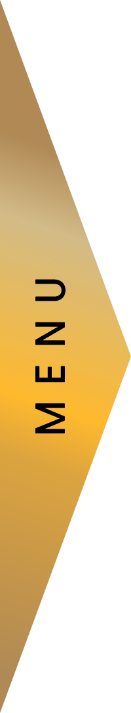 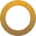 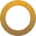 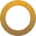 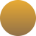 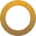 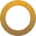 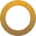 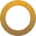 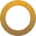 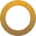 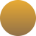 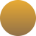 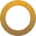 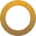 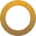 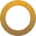 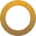 Avaliação do sorriso
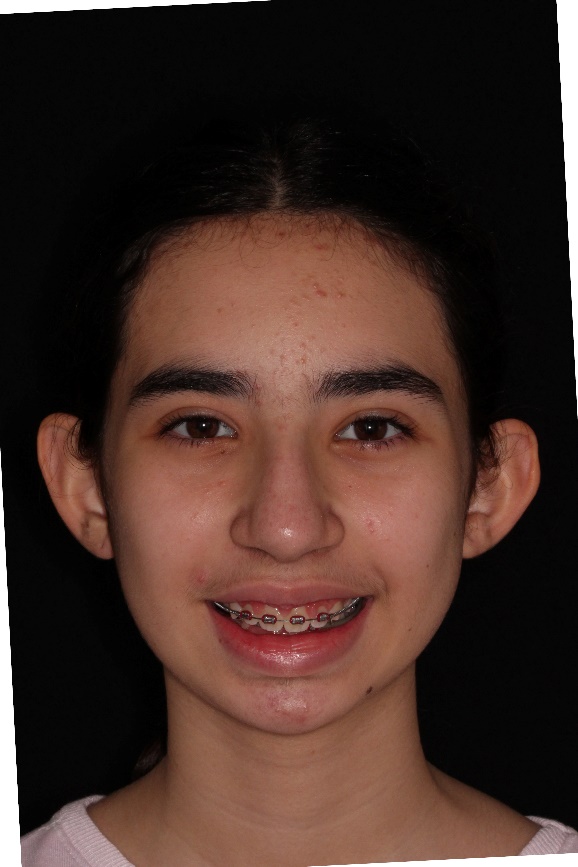 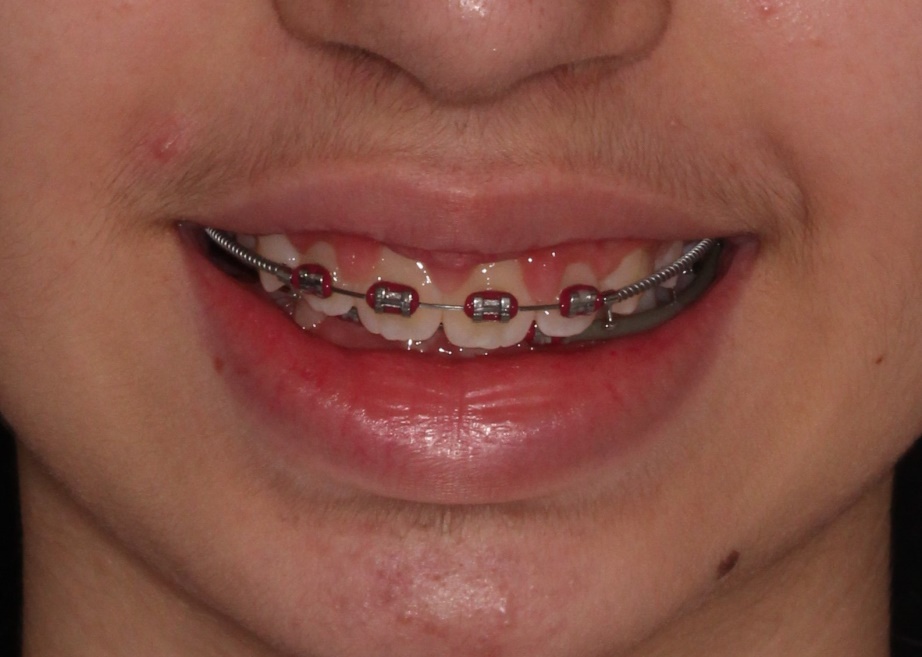 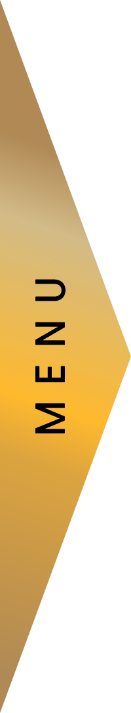 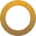 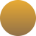 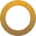 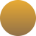 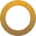 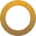 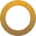 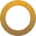 Avaliação do sorriso – Manejo do plano oclusal superior
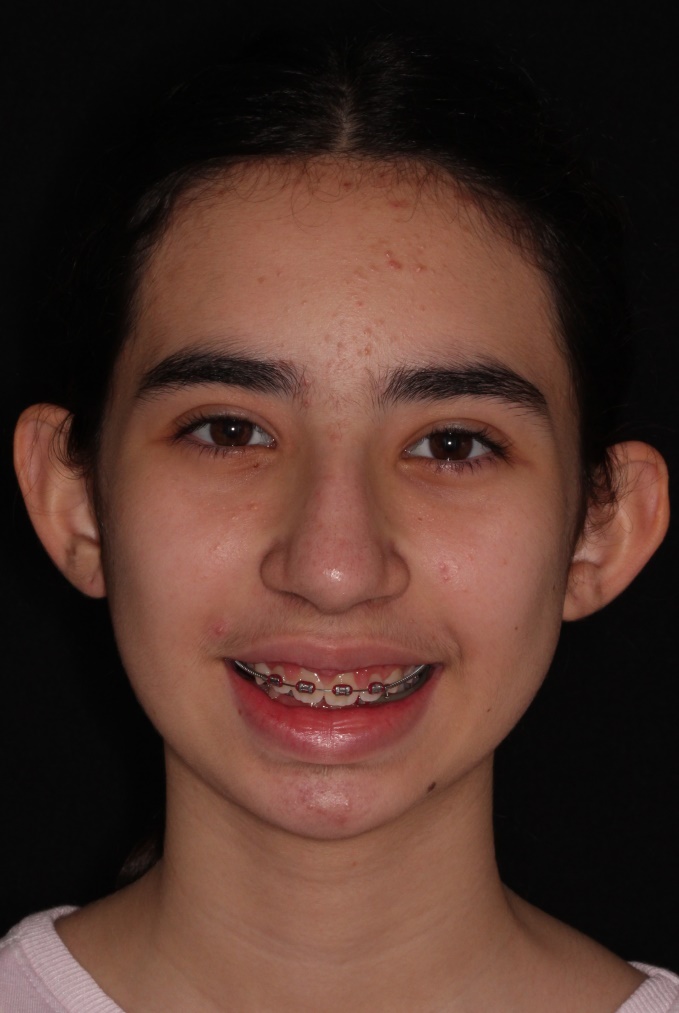 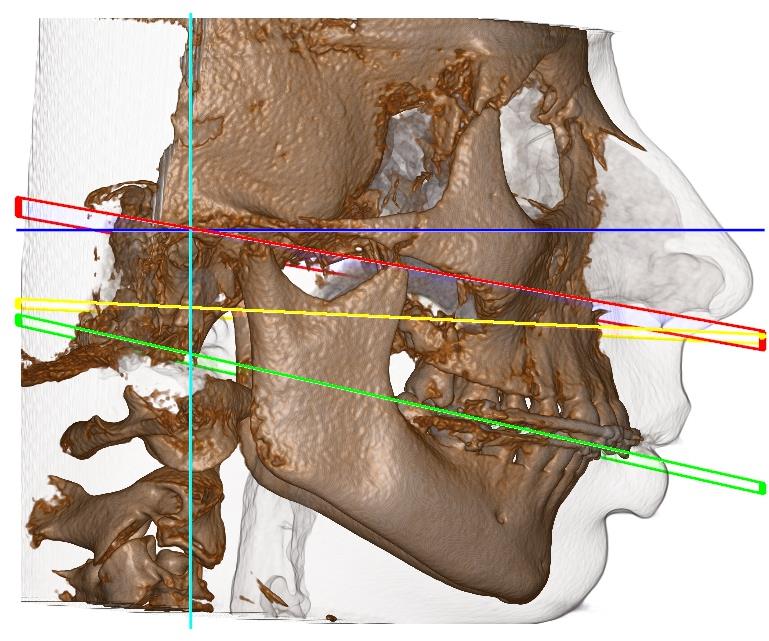 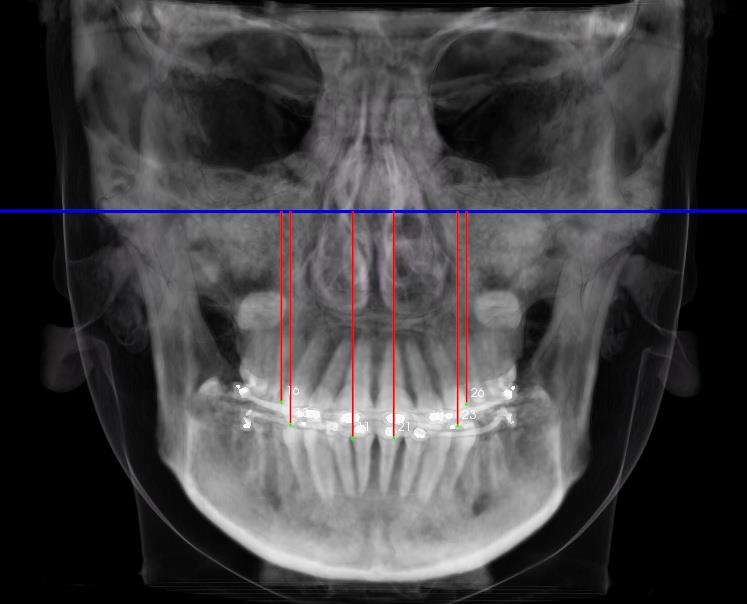 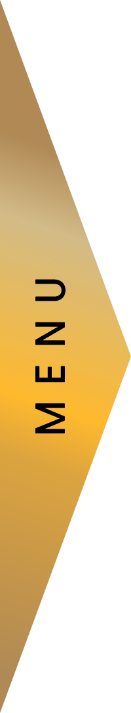 11- Pl Axial    =    49.28 mm
21- Pl Axial    =    49.25 mm
13- Pl Axial    =    46.37 mm
23- Pl Axial    =    46.68 mm
16- Pl Axial    =    41.54 mm
26- Pl Axial    =    41.97 mm
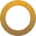 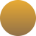 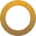 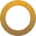 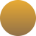 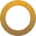 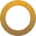 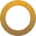 Simetria plano oclusal inferiorPL. Mandibular e pl. axial
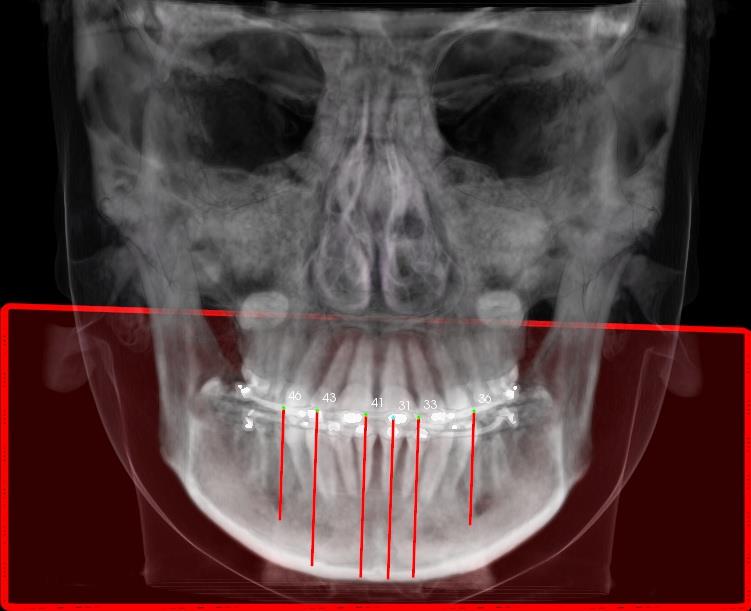 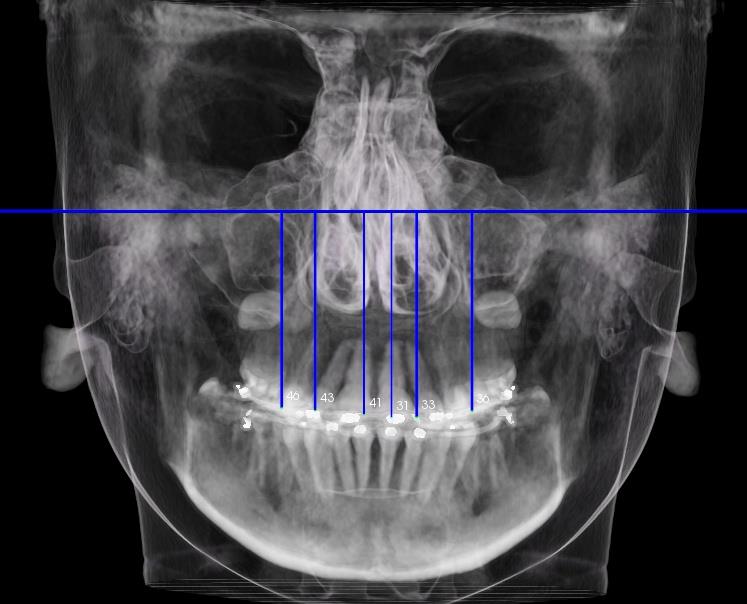 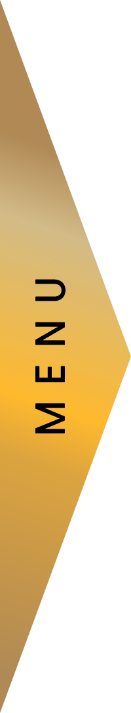 31- Pl Mandibular    =    40.03 mm
41- Pl Mandibular    =    40.25 mm
33- Pl Mandibular    =    39.67 mm
43- Pl Mandibular    =    38.51 mm
36- Pl Mandibular    =    28.23 mm
46- Pl Mandibular    =    27.82 mm
31 - Pl. Axial    =    44.71 mm
41 - Pl. Axial    =    44.1 mm
33 - Pl. Axial    =    44.62 mm
43 - Pl. Axial    =    43.14 mm
36 - Pl. Axial    =    43.3 mm
46 - Pl. Axial    =    42.62 mm
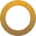 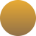 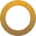 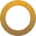 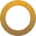 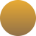 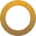 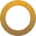 Avaliação de
Relacionamentos dentários
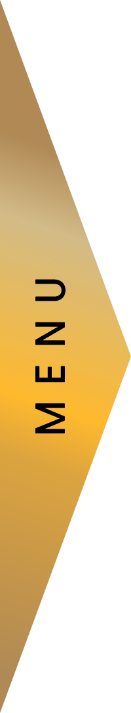 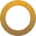 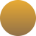 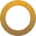 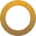 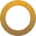 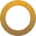 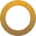 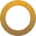 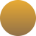 Parte 1
Análise intra – oralParte 1
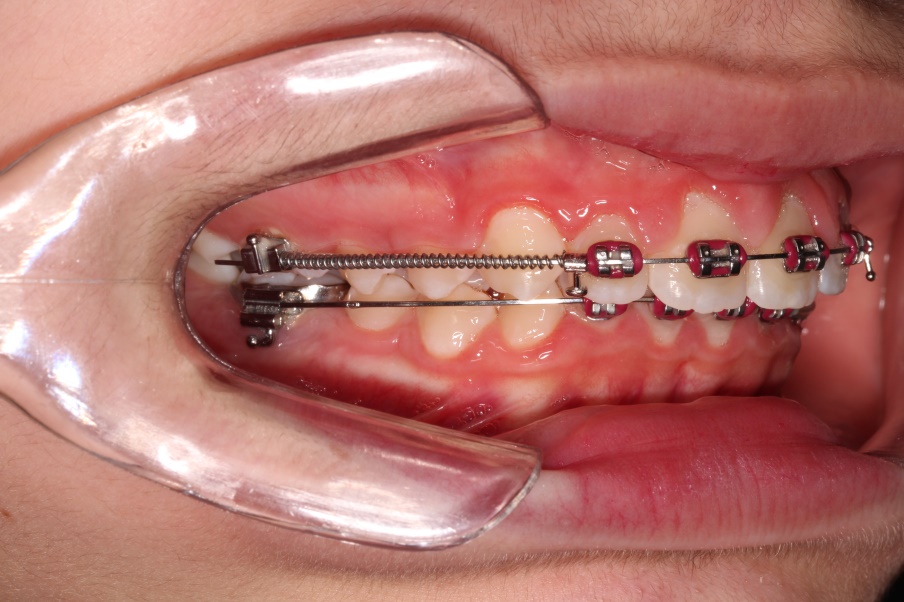 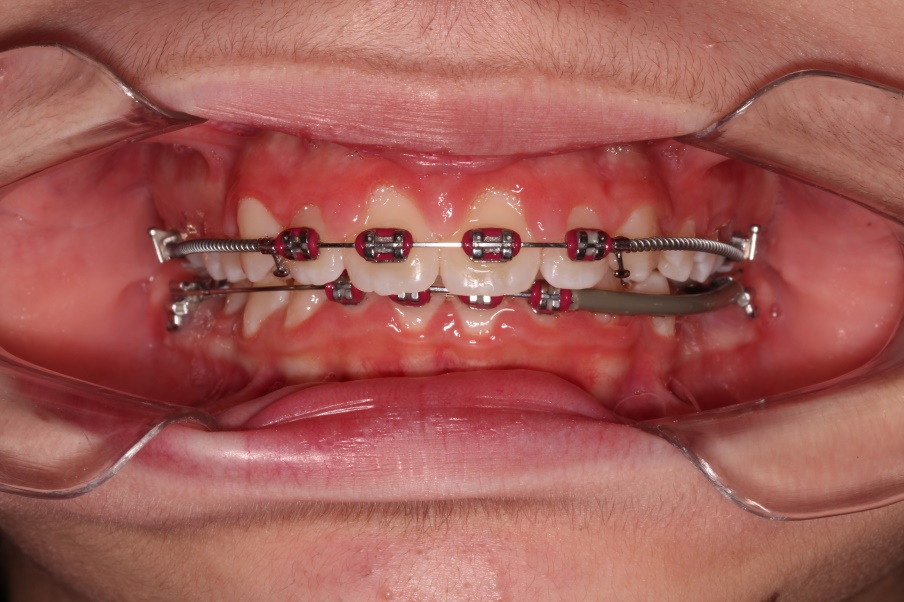 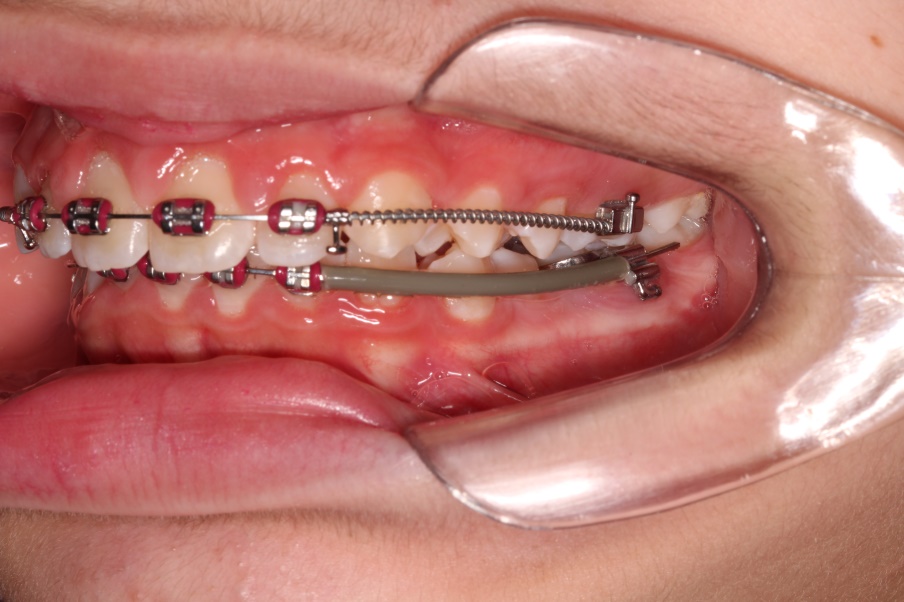 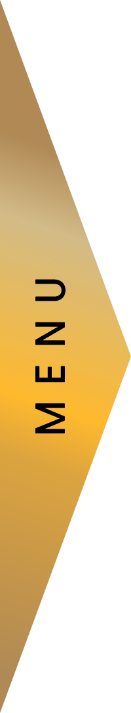 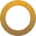 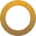 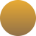 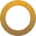 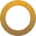 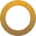 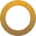 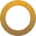 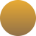 Análise intra - oralParte 1
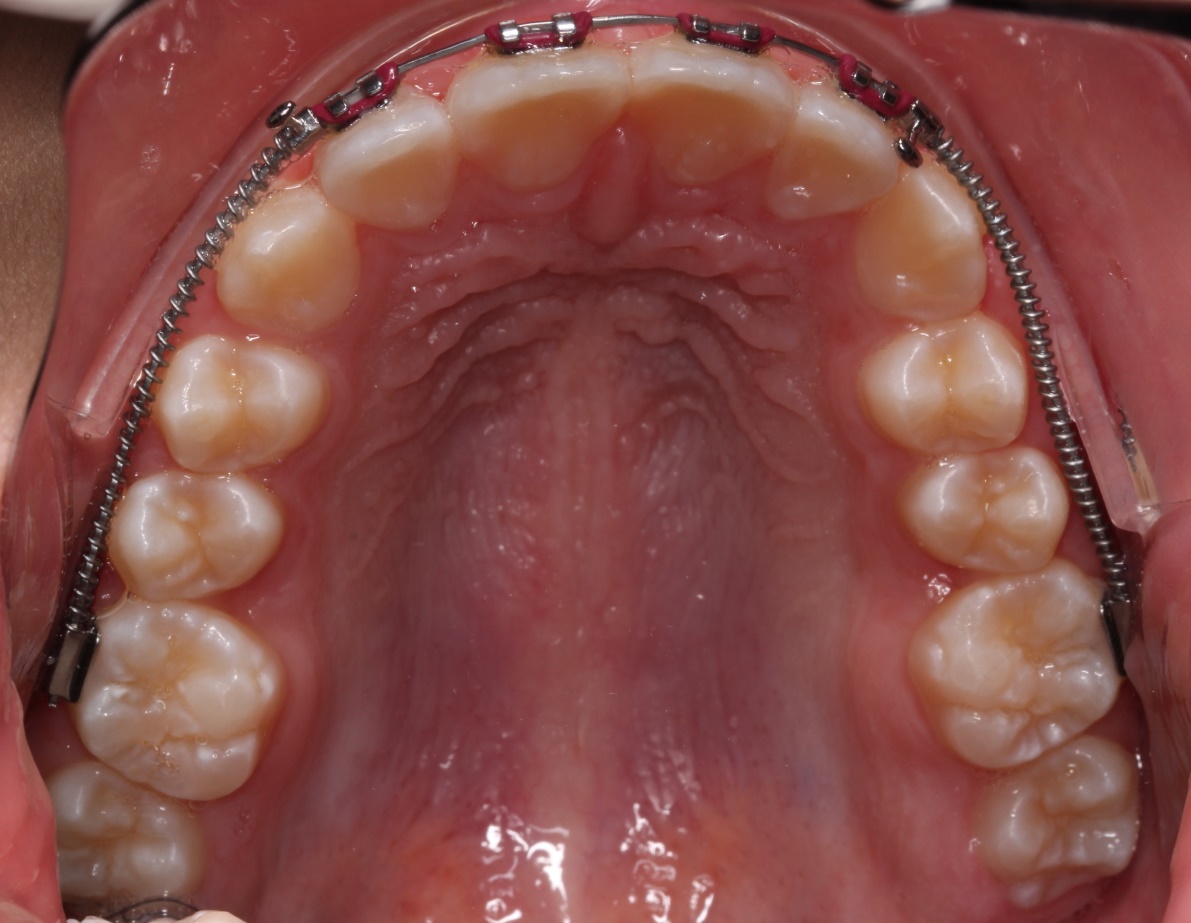 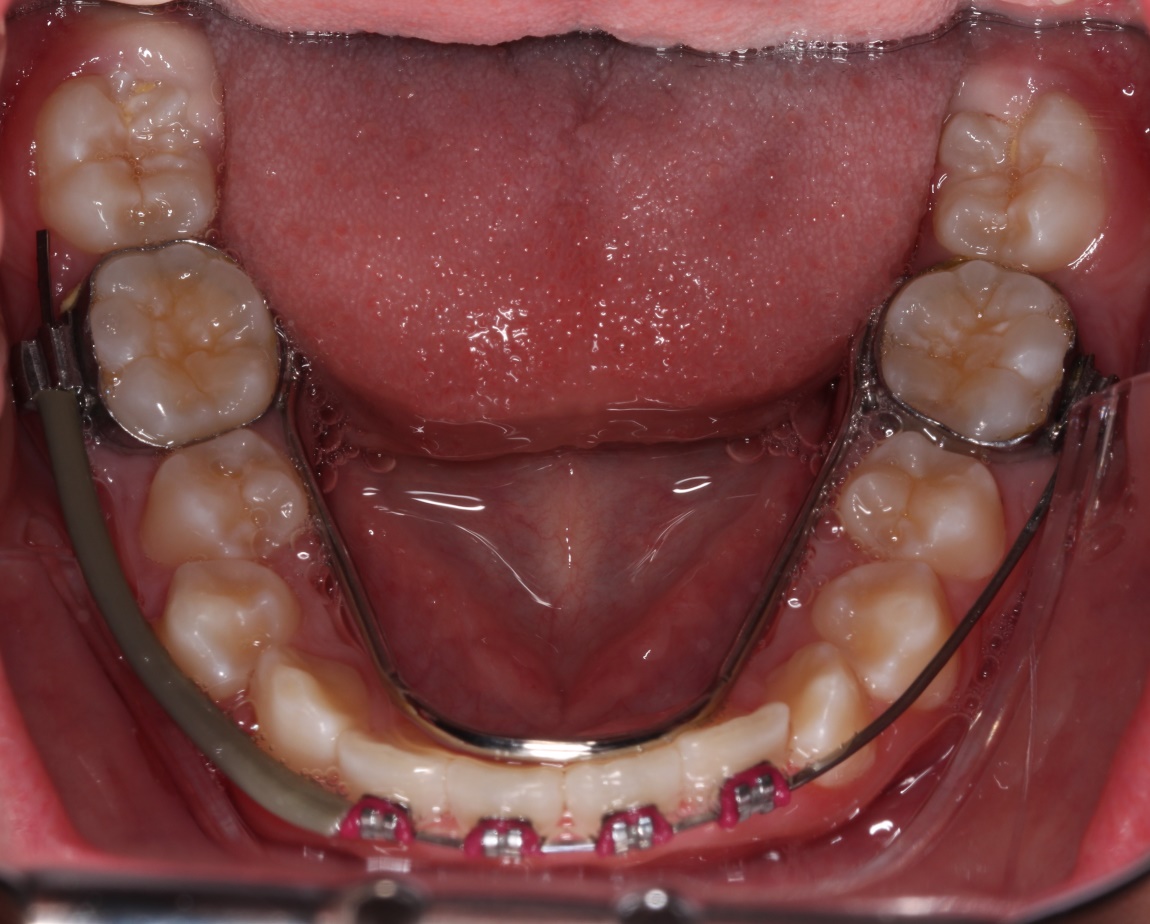 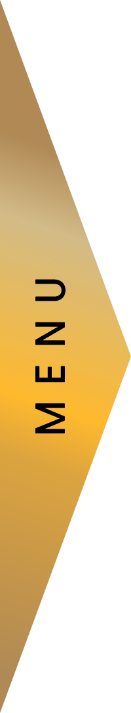 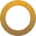 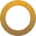 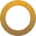 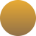 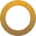 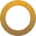 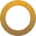 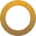 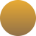 Vista panorâmicaParte 1
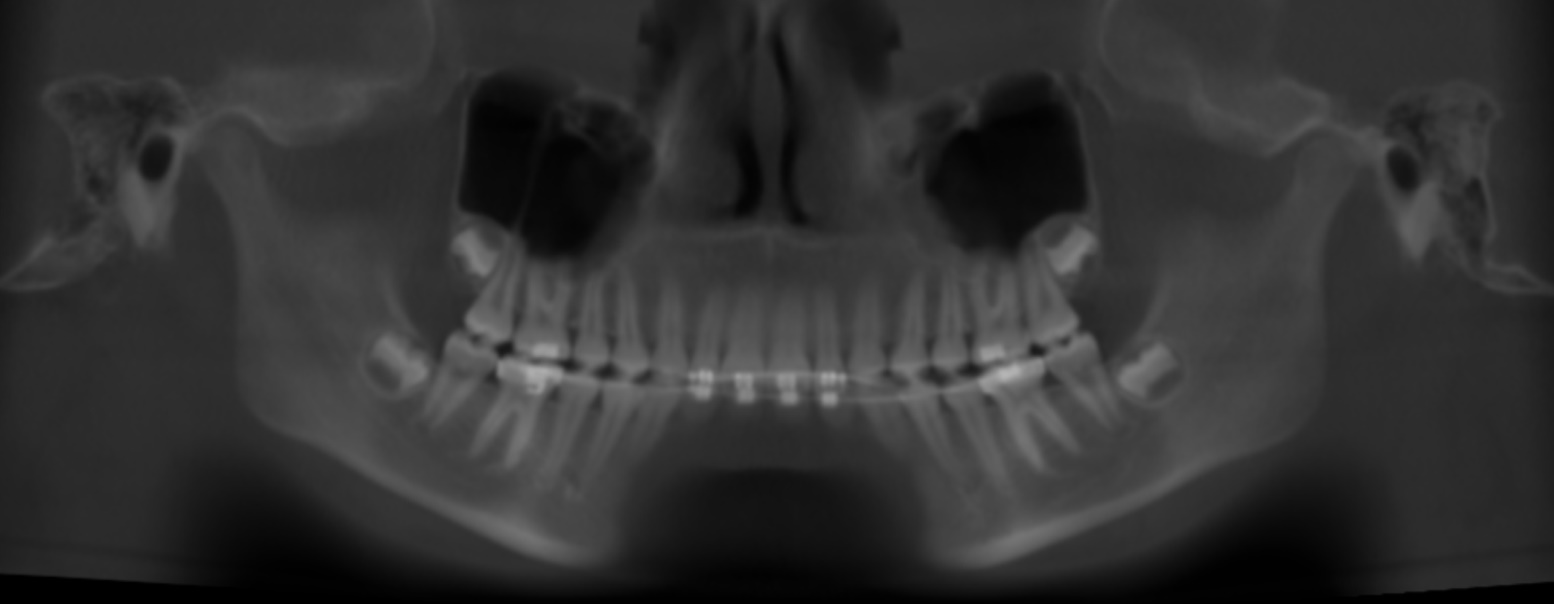 Superior
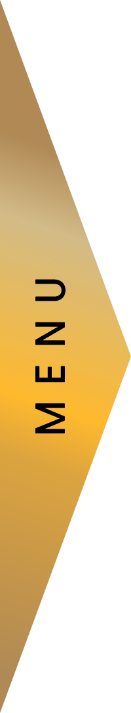 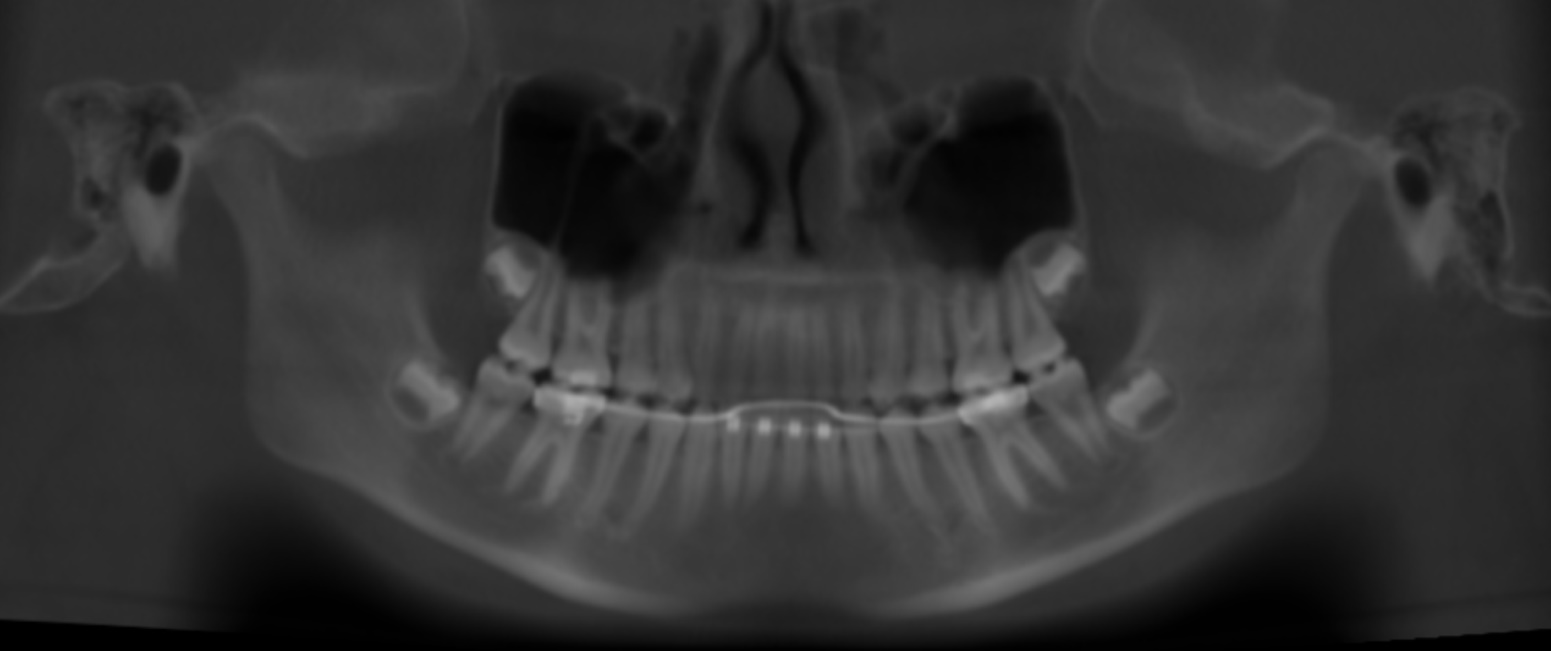 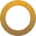 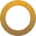 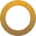 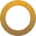 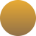 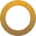 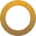 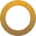 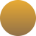 Inferior
Vista panorâmicacom MIPParte 1
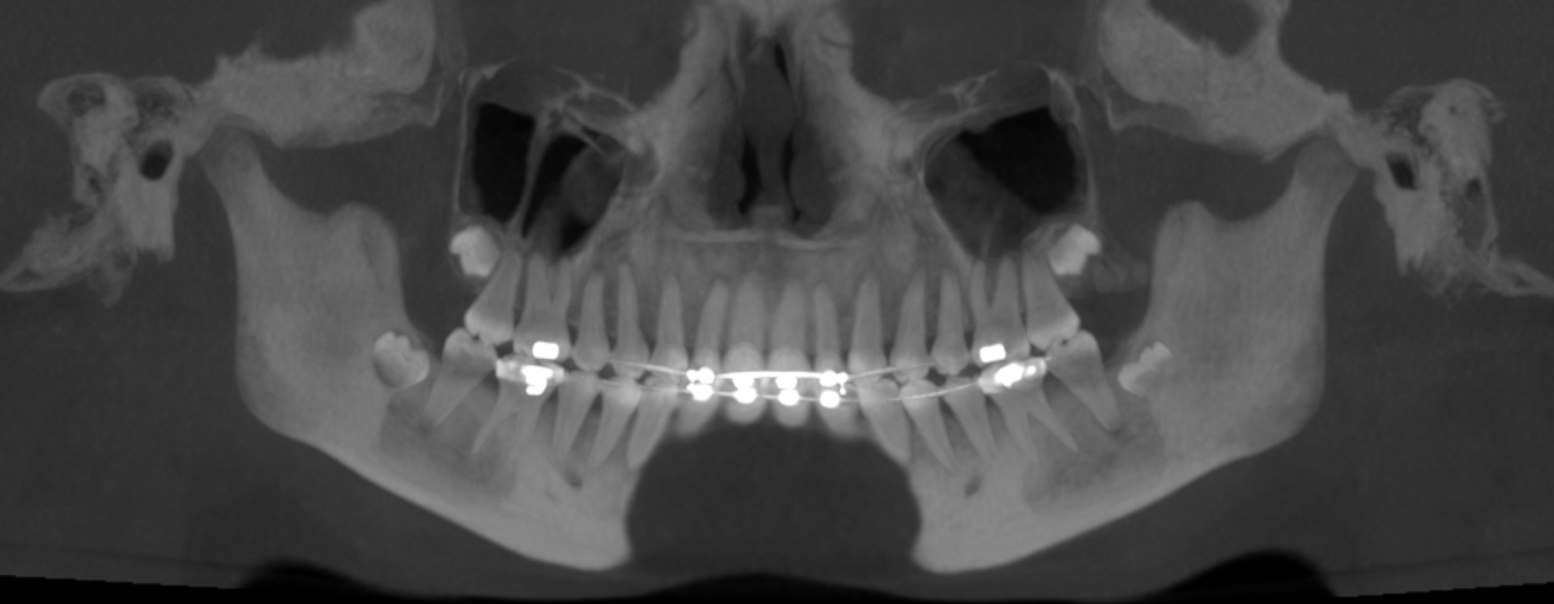 Superior
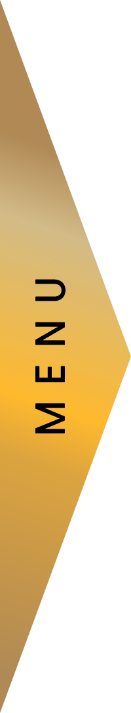 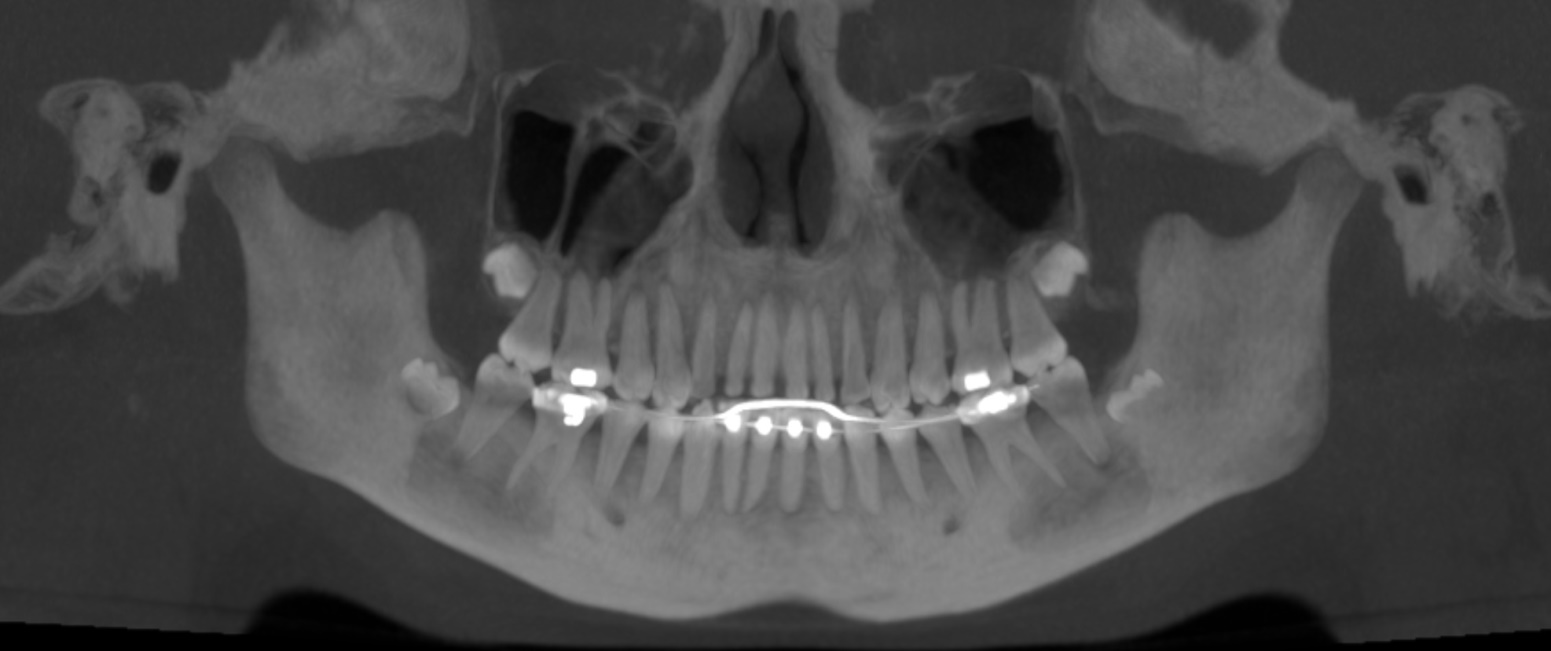 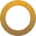 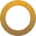 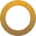 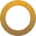 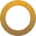 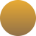 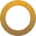 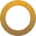 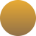 Inferior
Reconstrução longo eixo radicularParte 1
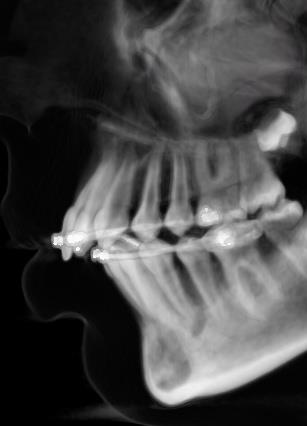 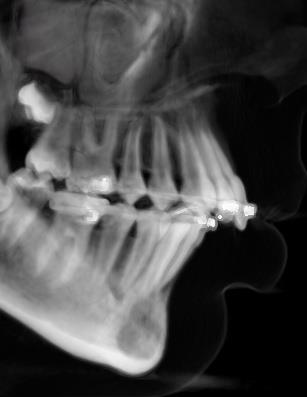 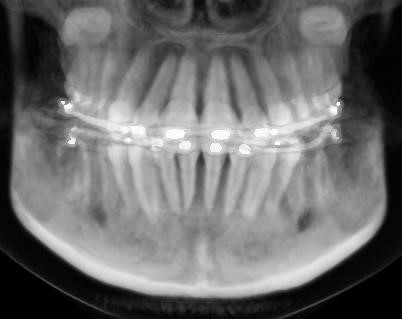 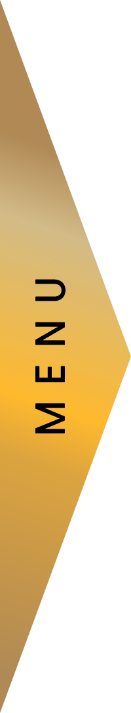 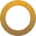 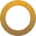 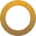 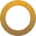 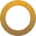 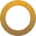 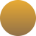 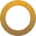 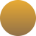 Reconstrução longo eixo radicularParte 1
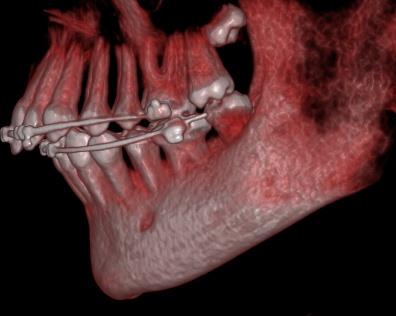 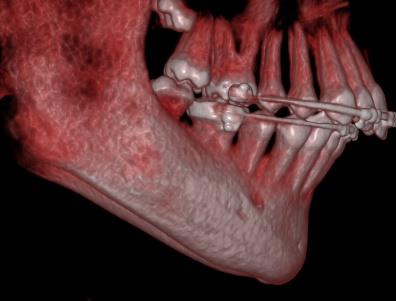 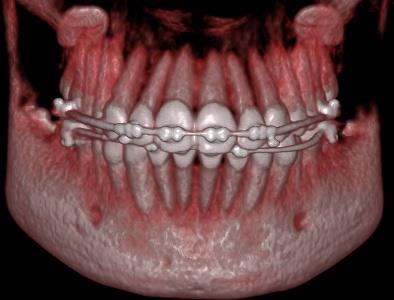 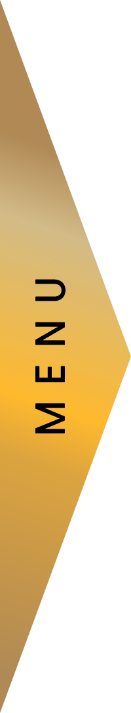 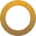 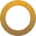 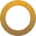 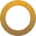 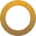 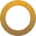 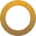 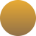 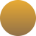 Avaliação de
Relacionamentos dentários
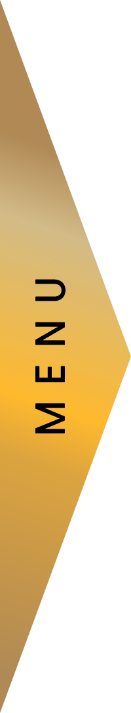 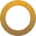 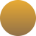 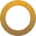 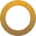 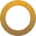 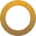 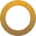 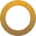 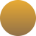 Parte 2
Avaliação de simetriadentária superiorParte 2
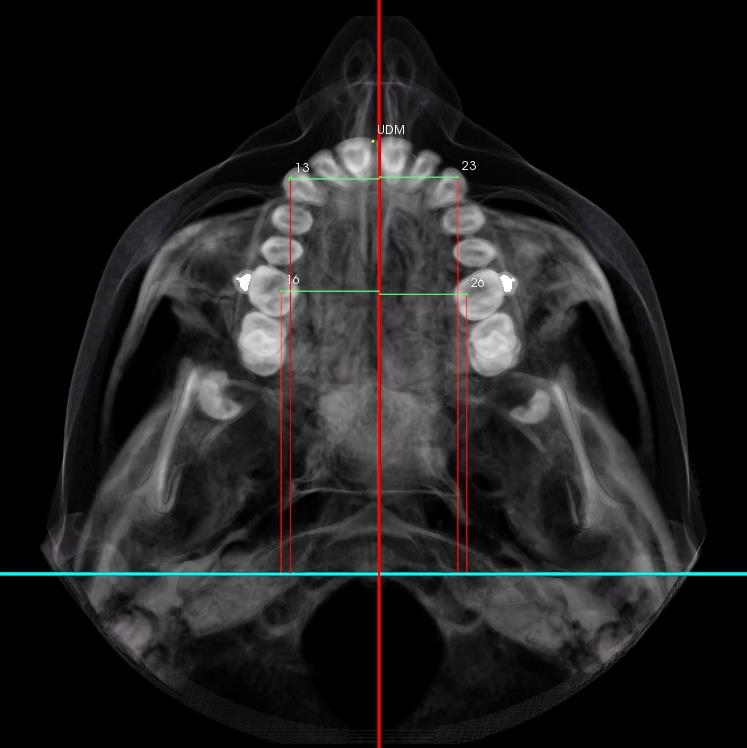 Simetria Ântero Posterior
13 - Pl Coronal    =    85.69 mm
23 - Pl Coronal    =    86.02 mm
16 - Pl Coronal    =    61.31 mm
26 - Pl Coronal    =    60.64 mm
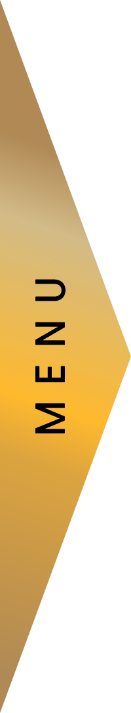 Simetria Transversal
13 - PSM     =    19.21 mm
23 - PSM     =    17.04 mm
16 - PSM     =    21.22 mm
26 - PSM     =    18.99 mm
LMDS-PSM    =    -1.32 mm
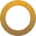 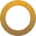 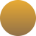 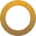 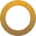 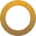 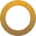 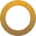 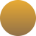 Avaliação de simetria pentágono dentário superiorParte 2
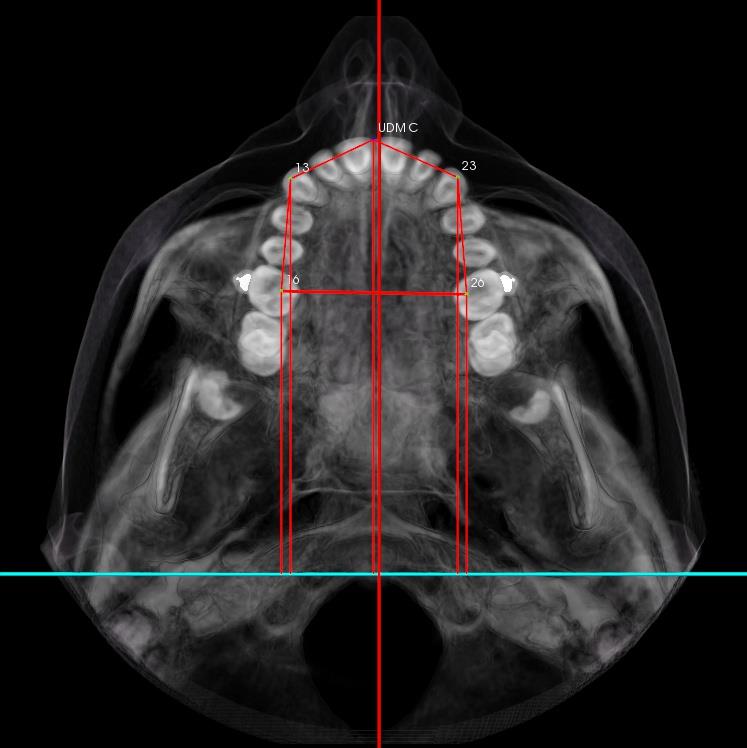 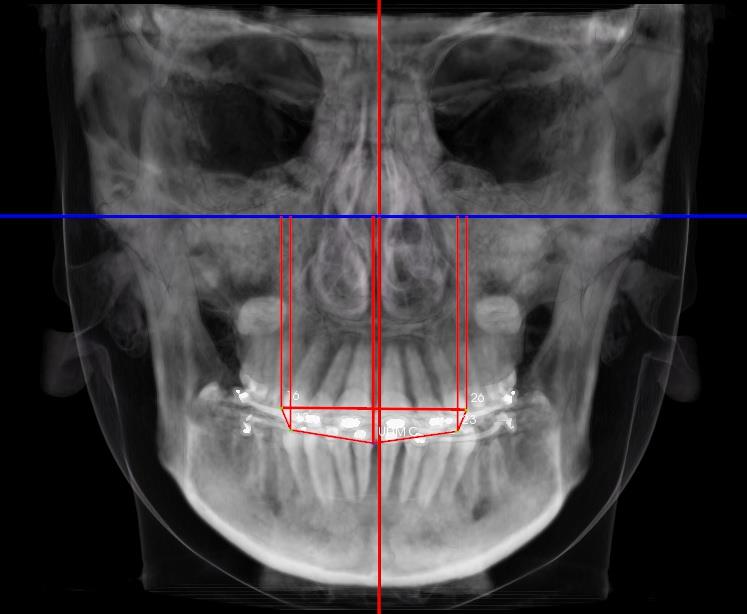 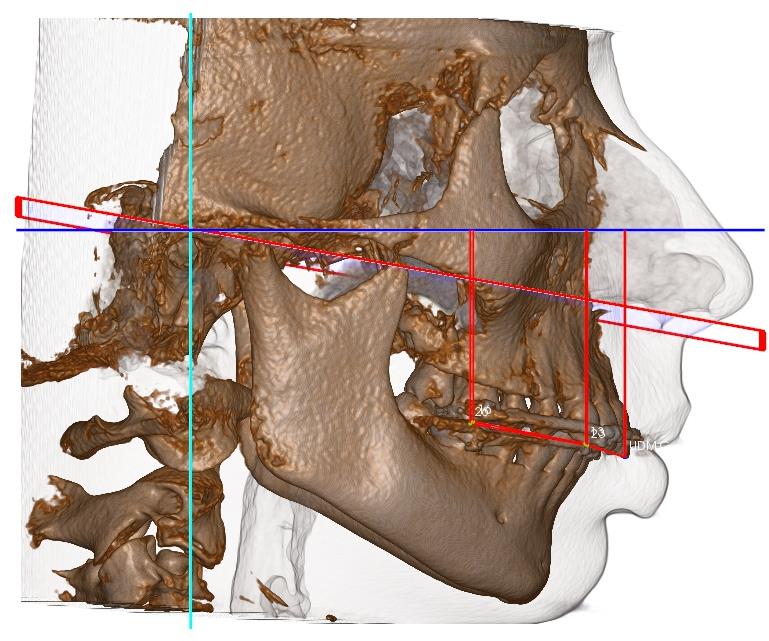 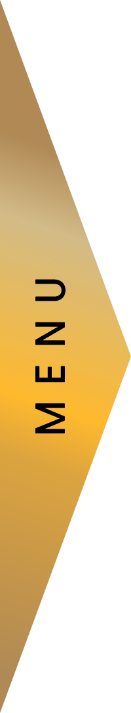 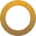 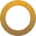 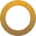 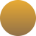 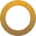 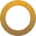 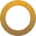 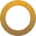 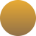 Avaliação de simetriadentária inferiorParte 2
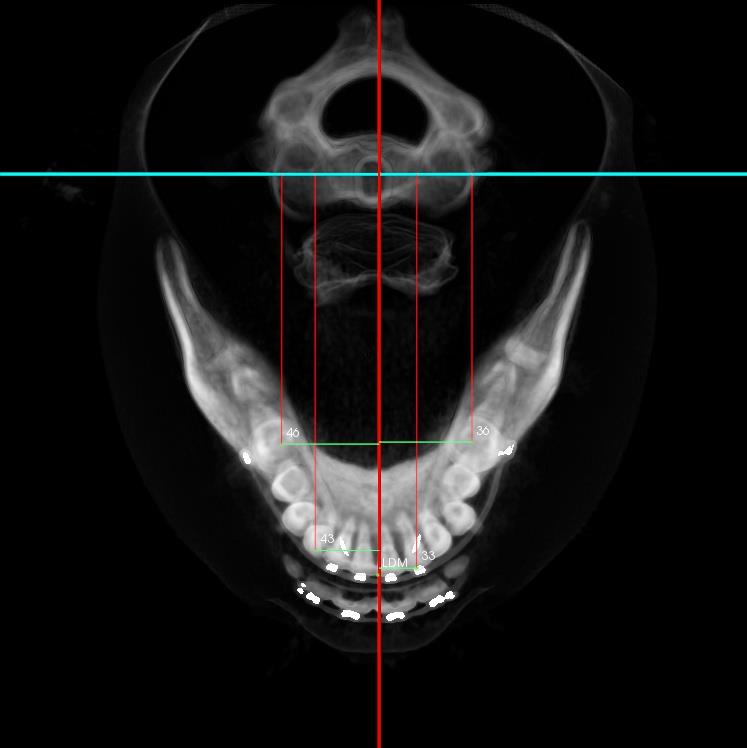 Simetria Ântero Posterior
33 - Pl Coronal    =    85.48 mm
43 - Pl Coronal    =    81.64 mm
36 - Pl Coronal    =    58.15 mm
46 - Pl Coronal    =    58.58 mm
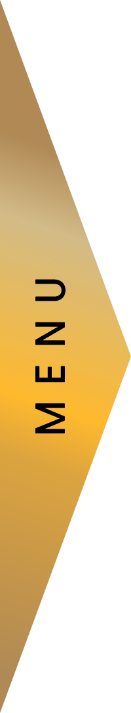 Simetria Transversal
33 - PSM     =    8.14 mm
43 - PSM     =    13.86 mm
36 - PSM     =    20.14 mm
46 - PSM     =    21.13 mm
LMDI-PSM    =    -0.3 mm
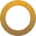 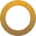 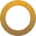 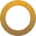 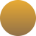 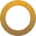 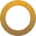 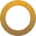 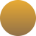 Avaliação de simetria pentágono dentário inferiorParte 2
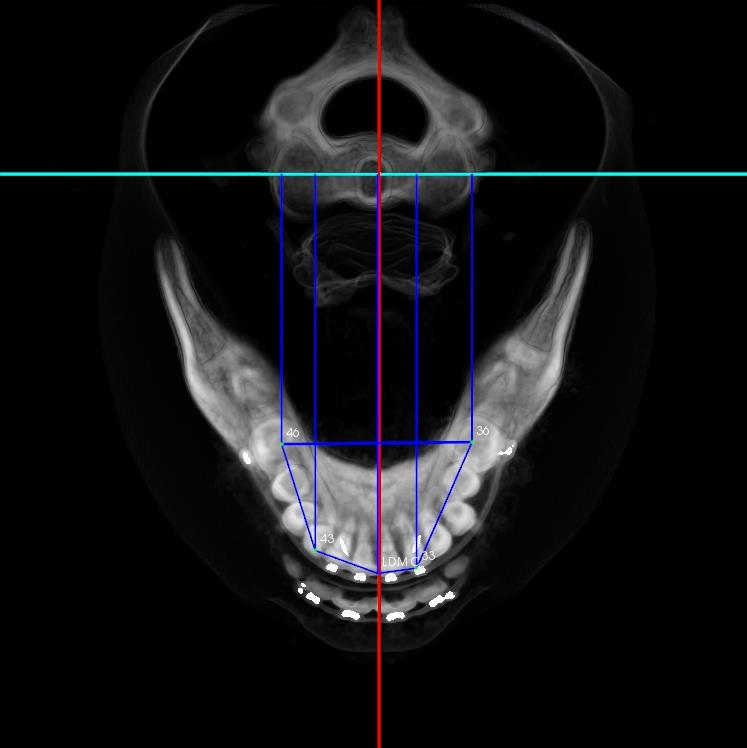 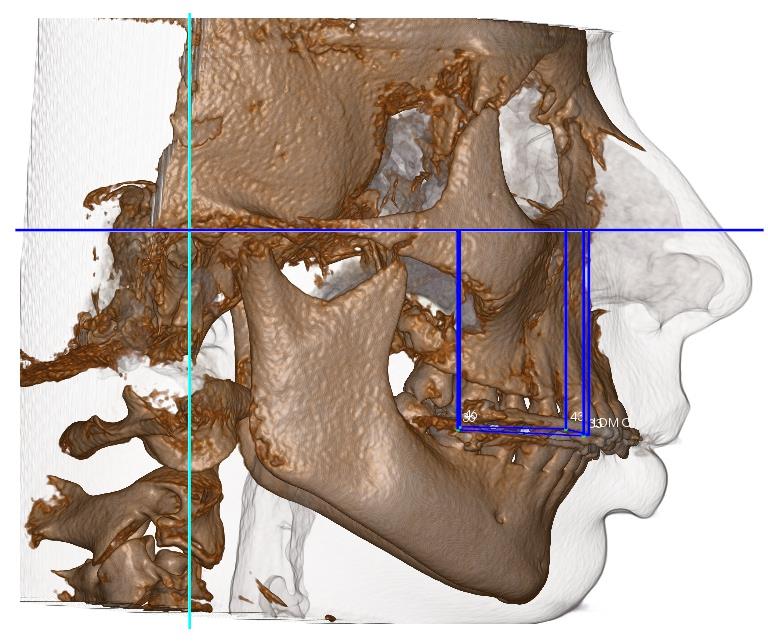 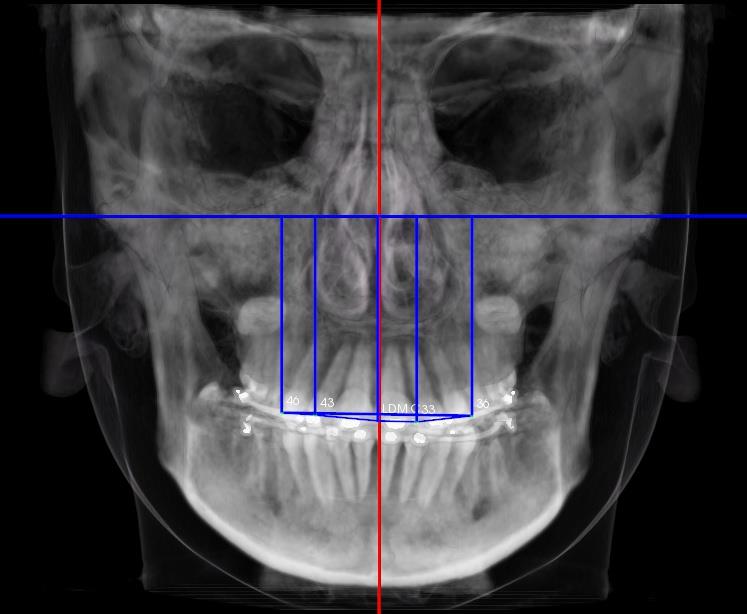 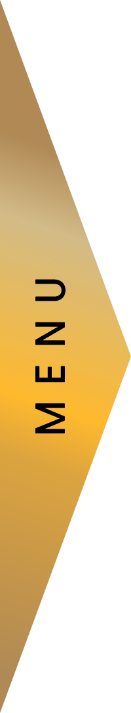 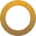 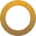 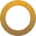 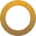 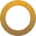 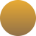 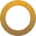 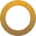 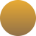 Avaliação de simetria pentágono dentário inferior – PL. SínfiseParte 2
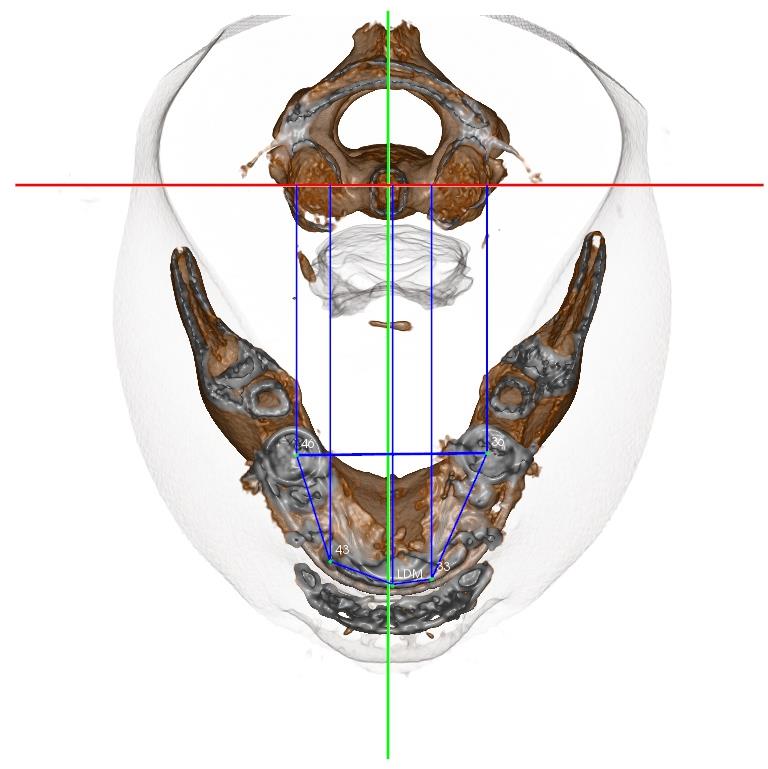 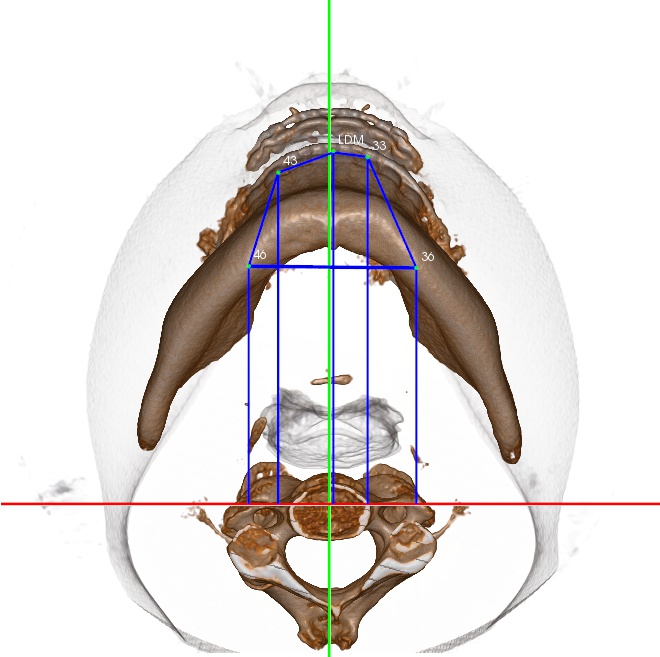 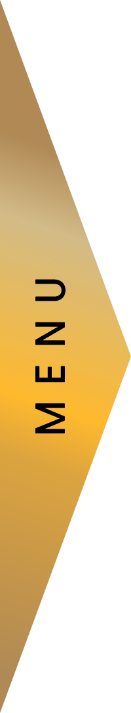 33 - Pl. Coronal S    =    85.48 mm
43 - Pl. Coronal S    =    81.64 mm
36 - Pl. Coronal S    =    58.15 mm
46 - Pl. Coronal S    =    58.58 mm
33- Pl. Sínfise    =    9.46 mm
43- Pl. Sínfise     =    12.54 mm
36- Pl.Sínfise    =    21.46 mm
46 - Pl.Sínfise    =    19.81 mm
LMDI - Pl Sínfise     =    1.01 mm
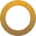 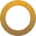 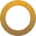 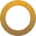 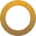 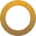 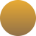 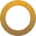 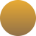 Obs: Avaliação para casos com desvio postural de mandíbula ou orto-cirúrgicos
Avaliação de simetria pentágonos dentáriosParte 2
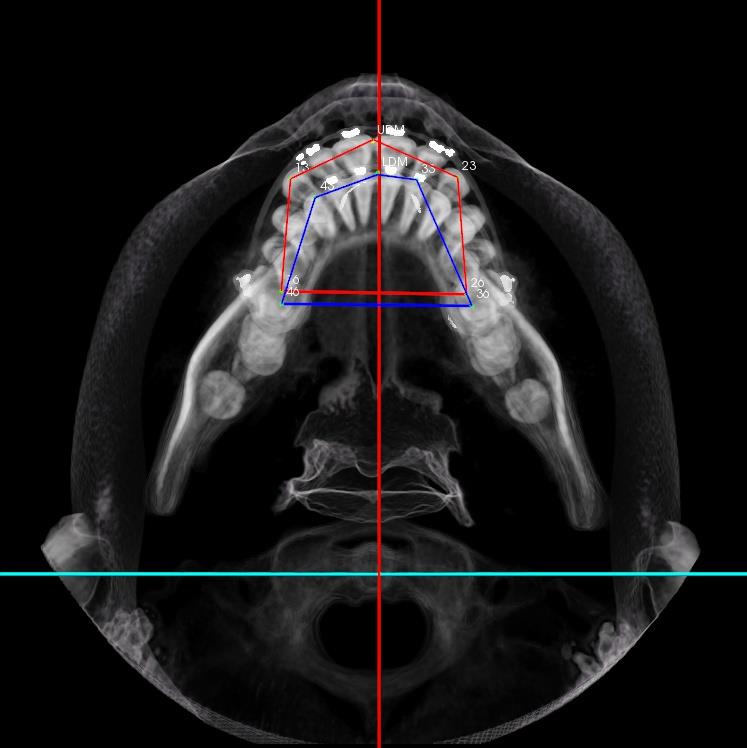 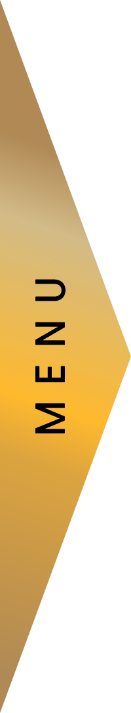 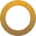 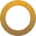 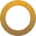 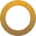 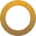 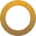 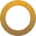 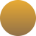 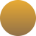 Avaliação de
Relacionamentos dentários
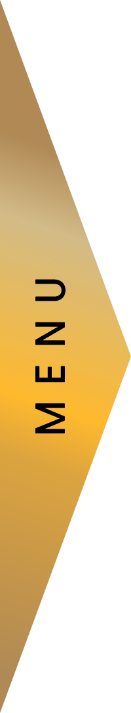 Parte 3
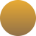 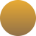 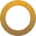 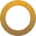 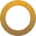 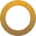 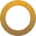 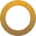 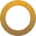 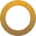 Avaliação de compensação sagital dentoalveolarParte 3
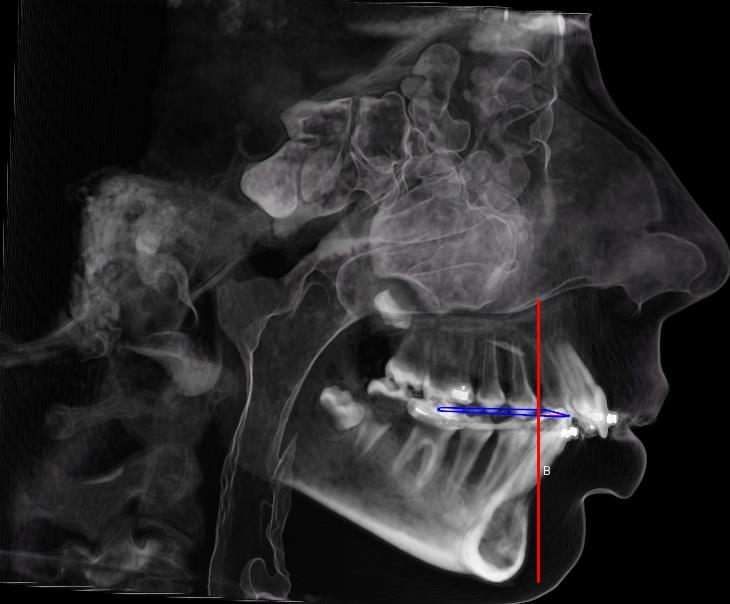 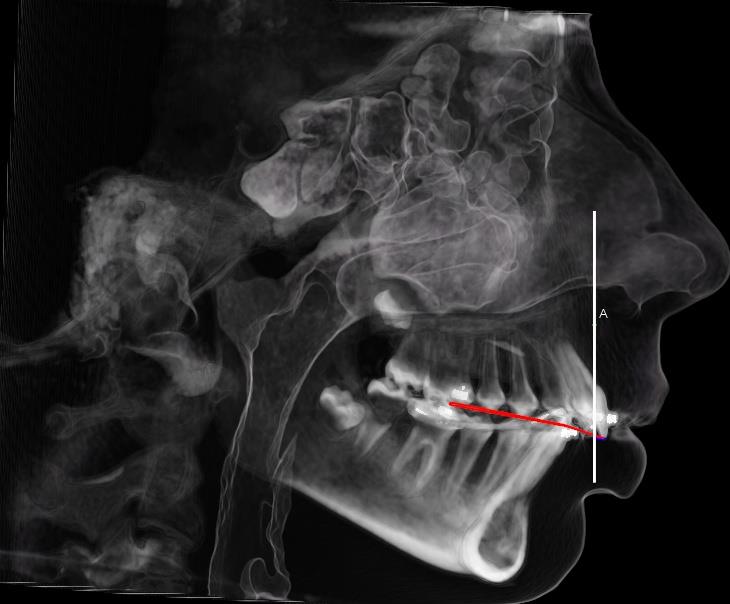 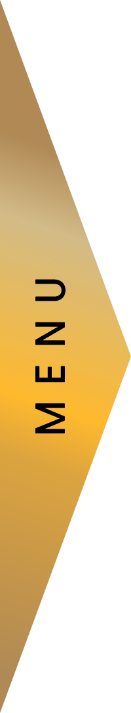 Discrepância UDM - A    =    2.04 mm
Discrepância LDM - B    =    6.57 mm
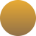 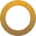 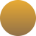 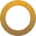 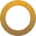 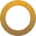 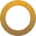 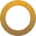 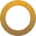 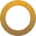 Posicionamento dos incisivos nasínfise - lado direitoParte 3
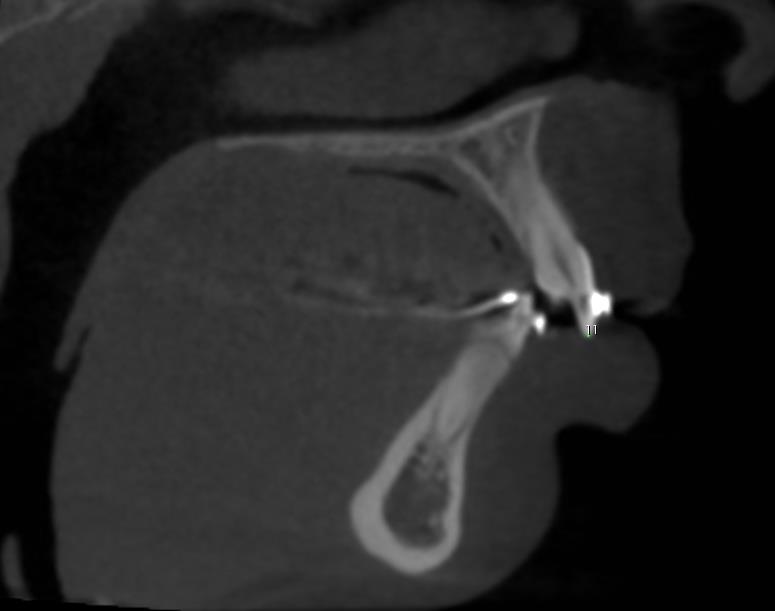 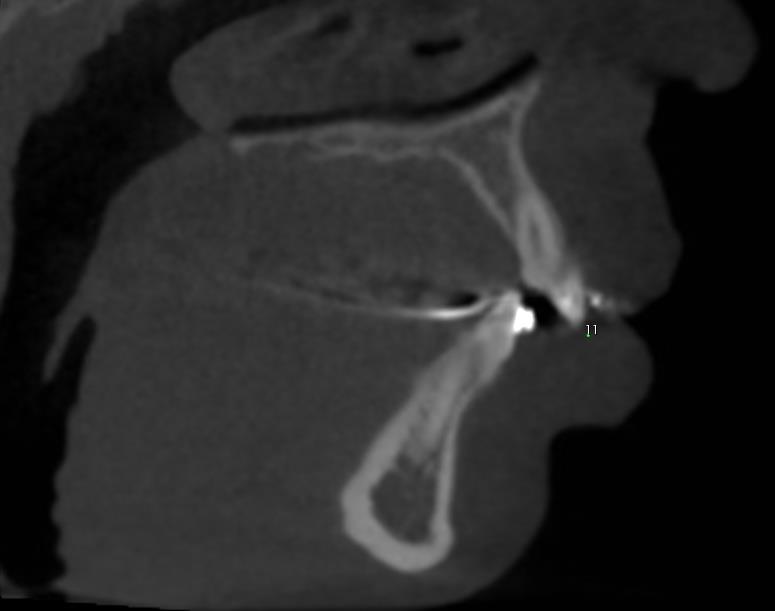 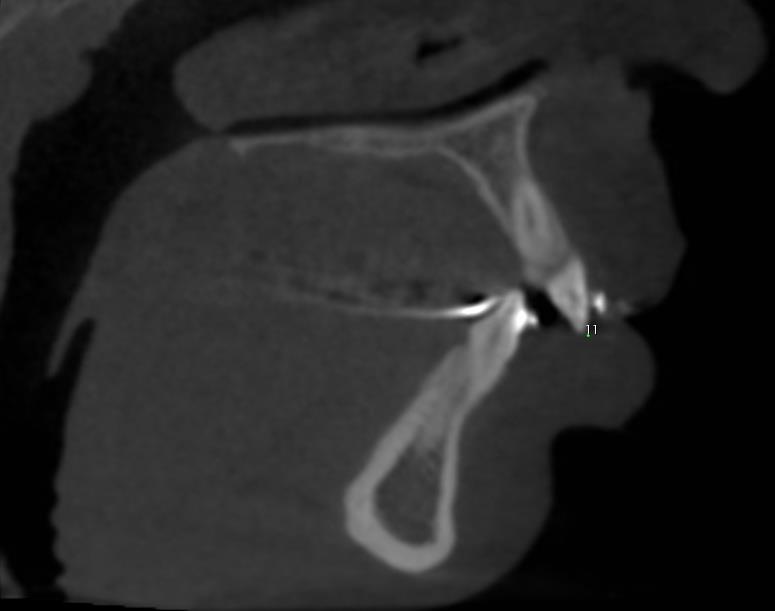 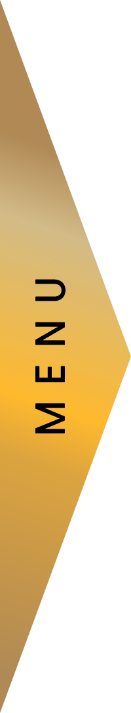 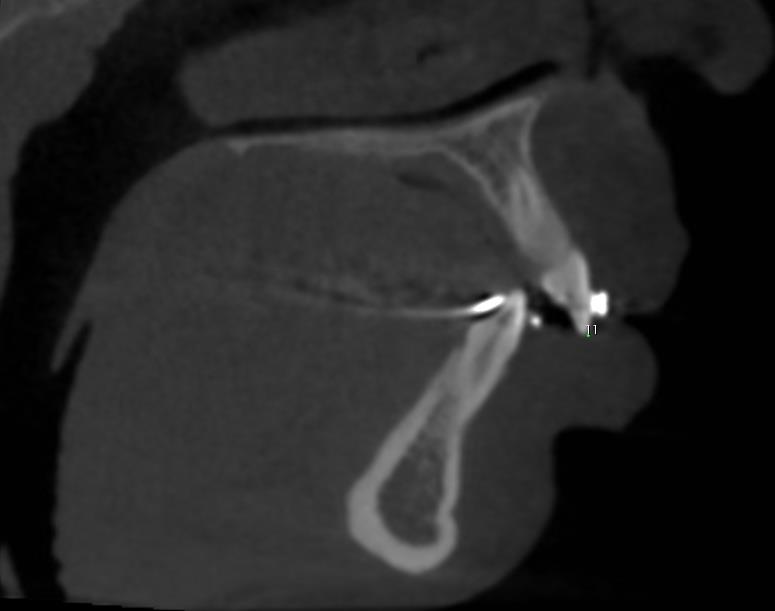 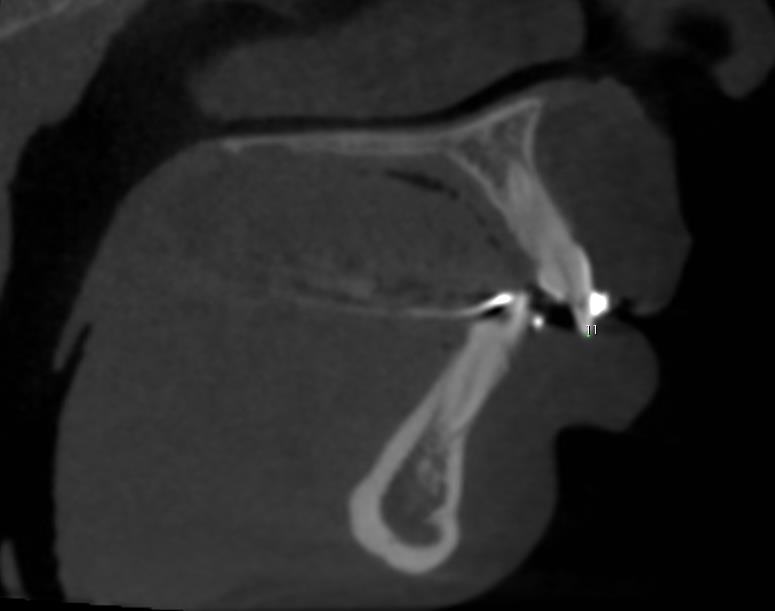 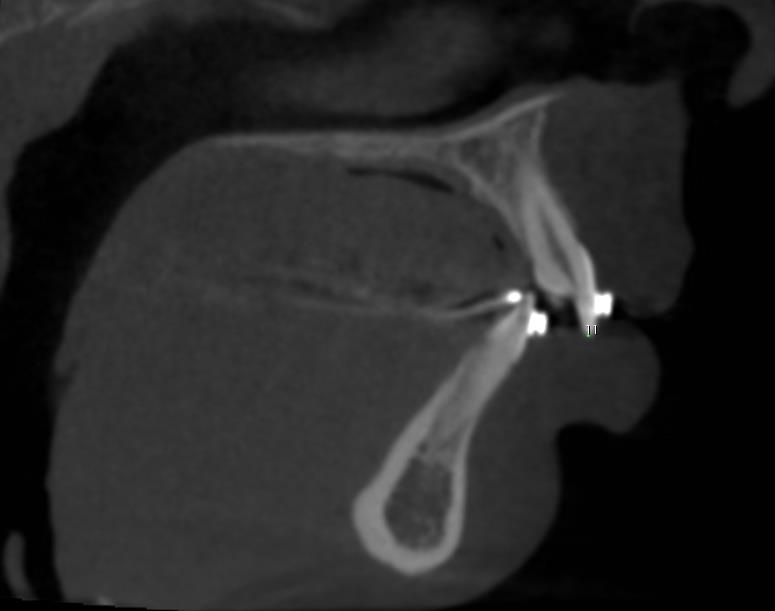 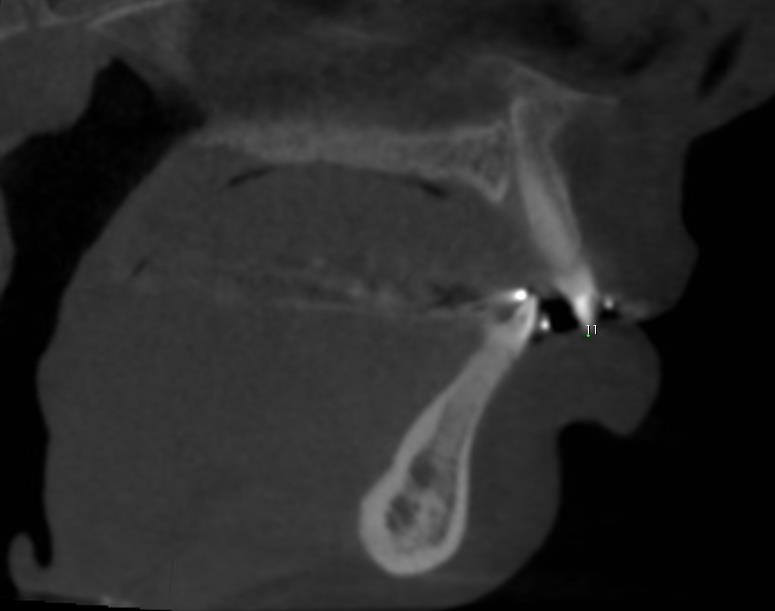 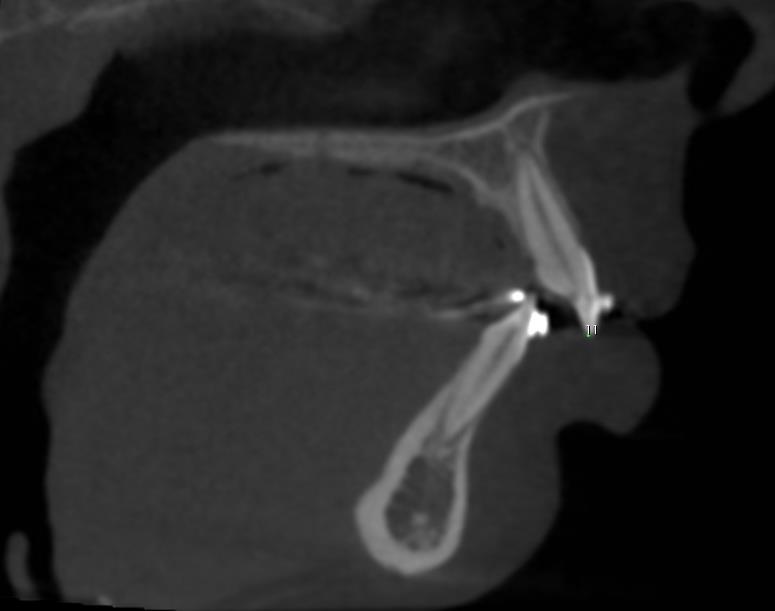 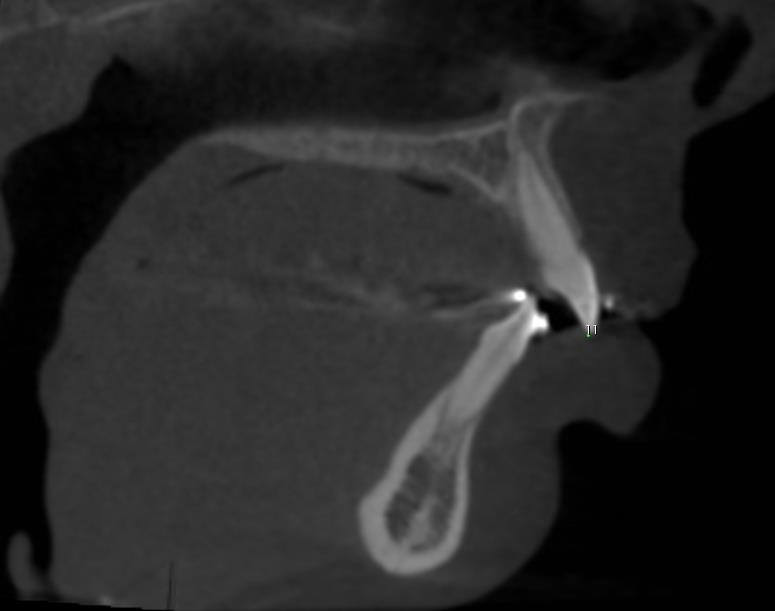 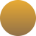 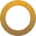 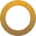 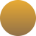 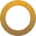 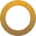 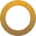 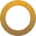 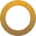 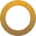 Posicionamento dos incisivos nasínfise – lado esquerdoParte 3
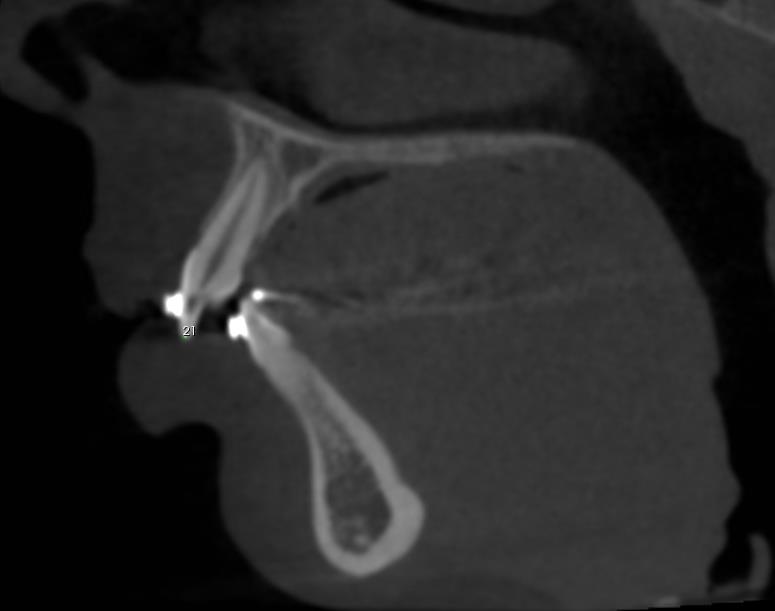 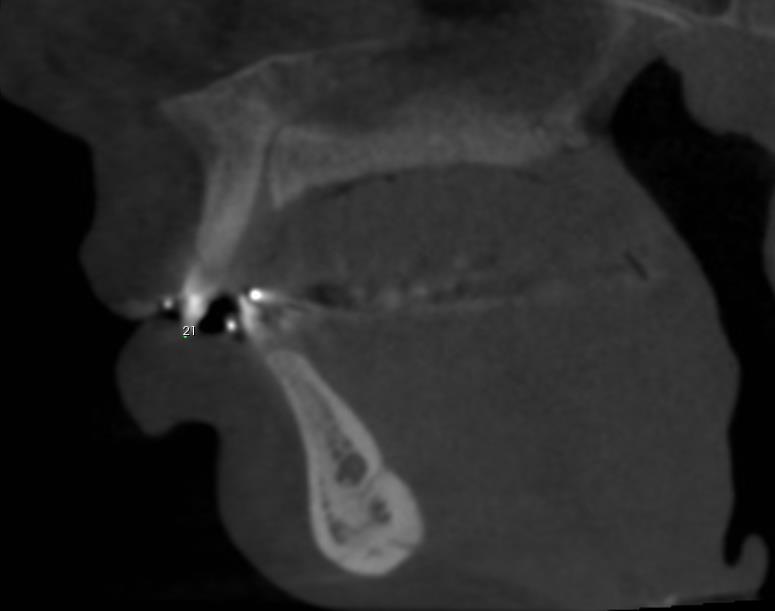 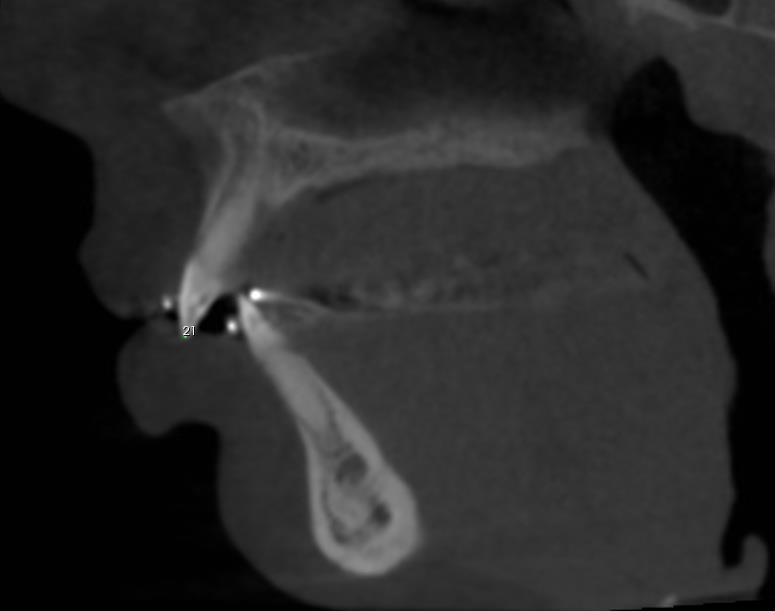 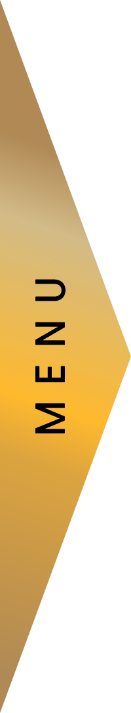 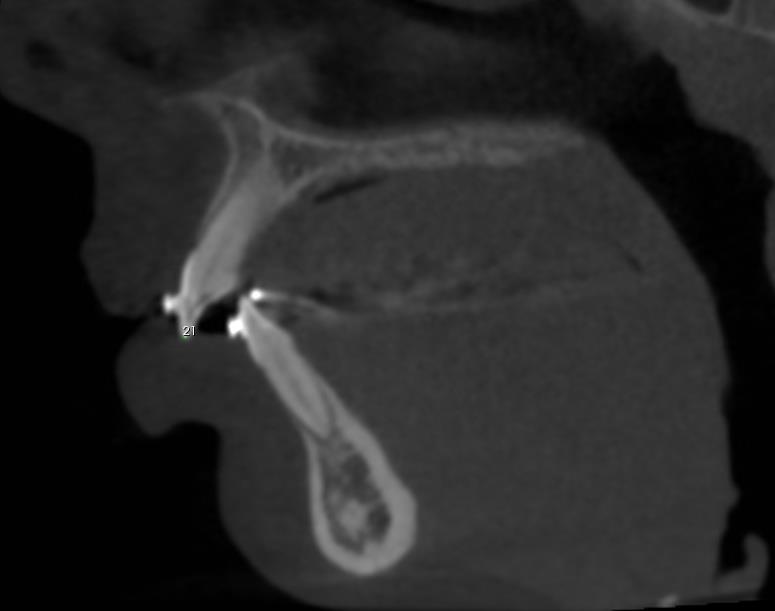 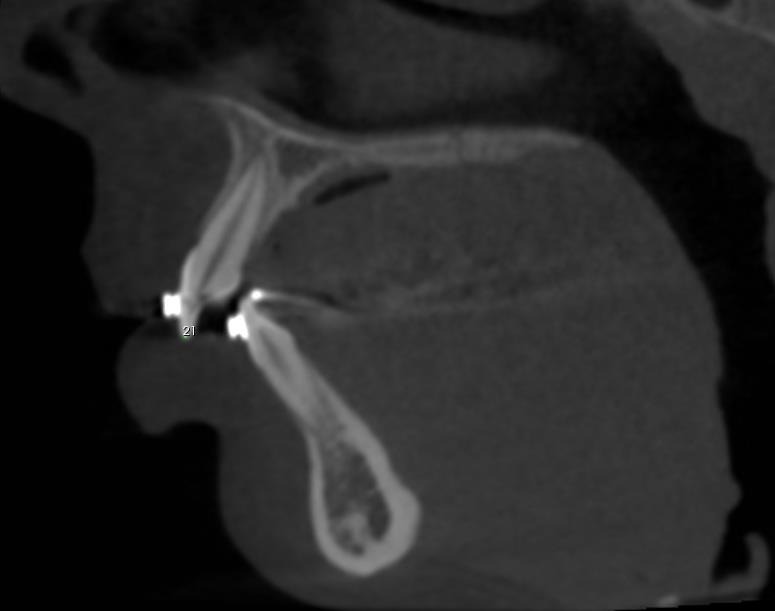 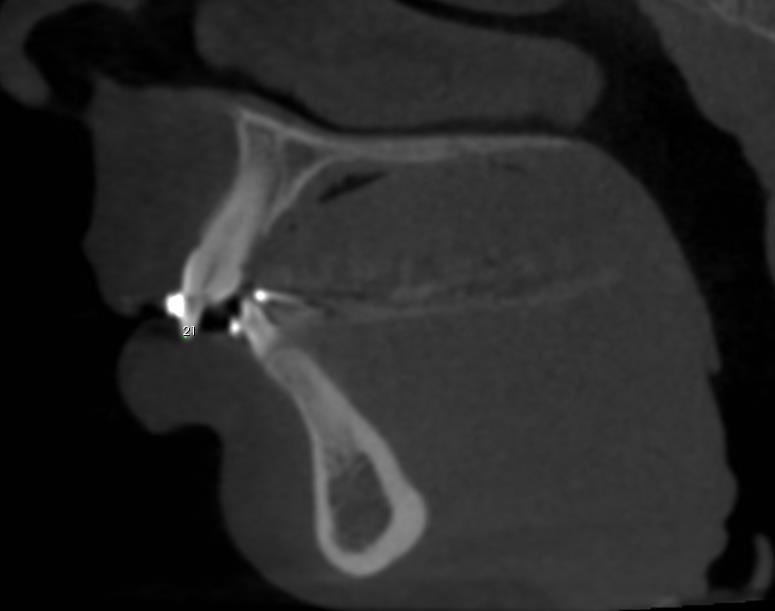 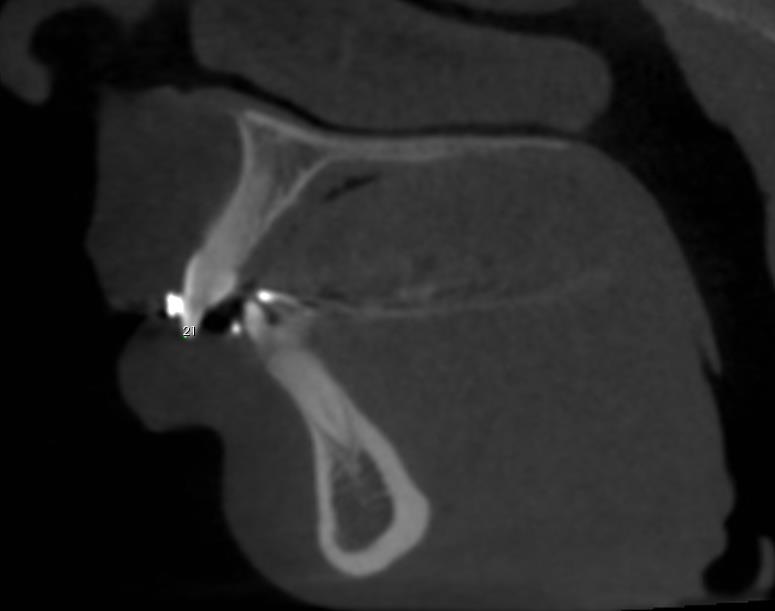 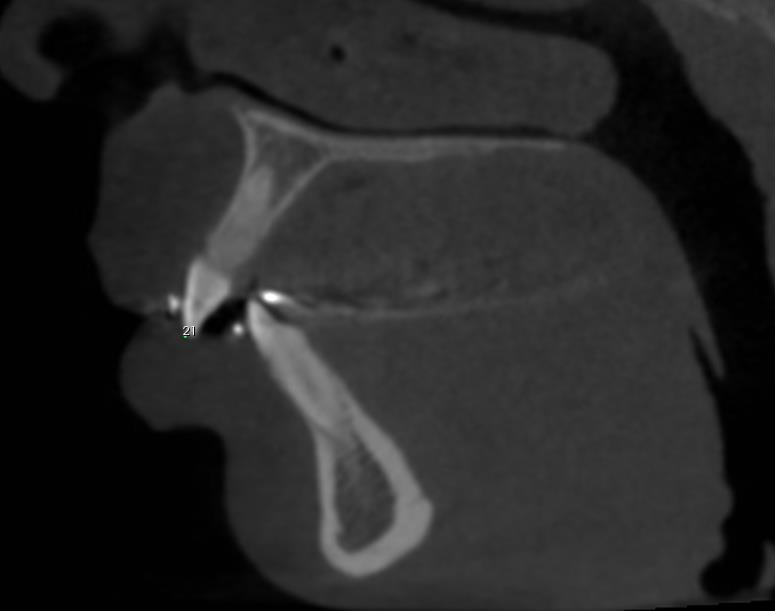 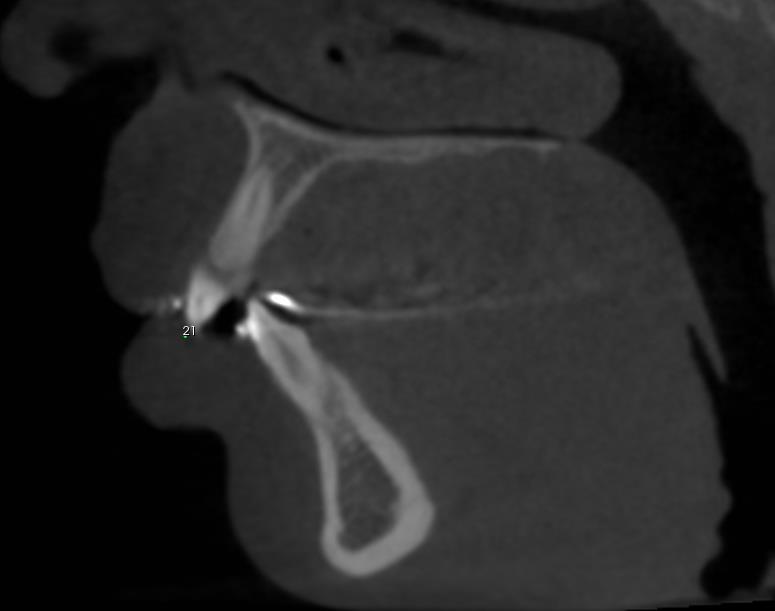 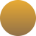 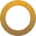 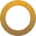 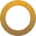 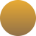 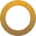 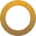 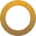 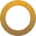 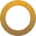 Posicionamento dos incisivos nasínfise - aproximadoParte 3
Overjet E    =    7.67 mm
Overjet D    =    7.52 mm
Overbite E    =    4.53 mm
Overbite D    =    5.18 mm
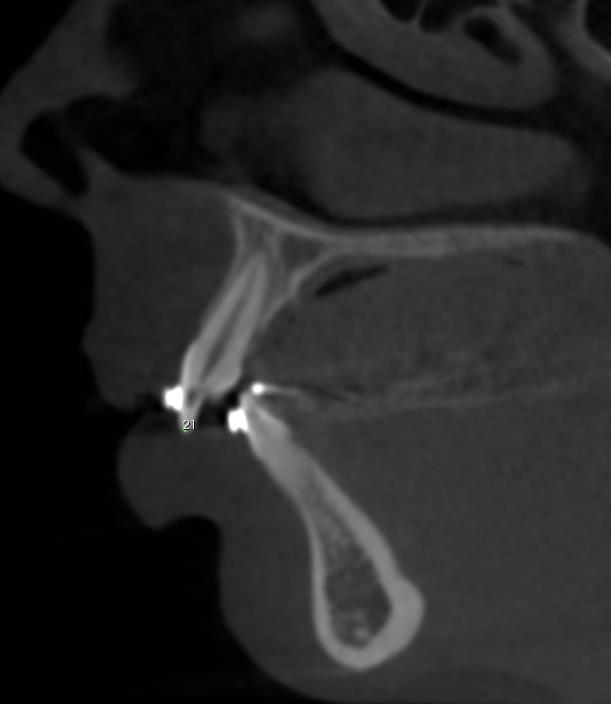 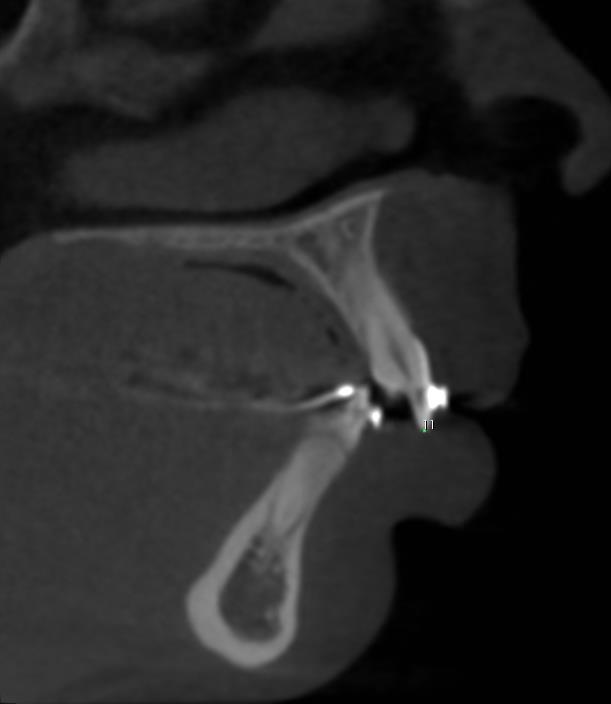 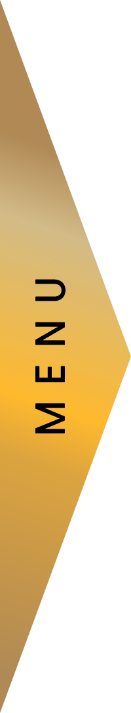 Observar que essas medidas de overjet e overbite são calculadas  em relação às distâncias entre os dentes 11 e 41 e entre  21 e 31.
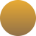 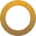 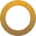 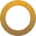 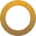 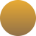 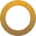 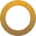 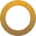 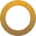 Avaliação anatômica esqueletalsítios de ancoragem esqueléticaParte 3
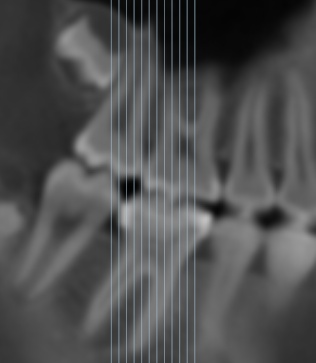 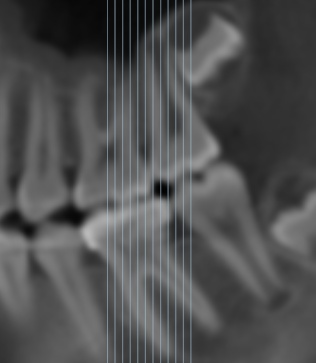 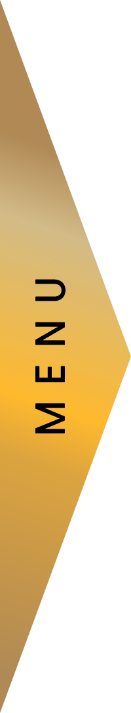 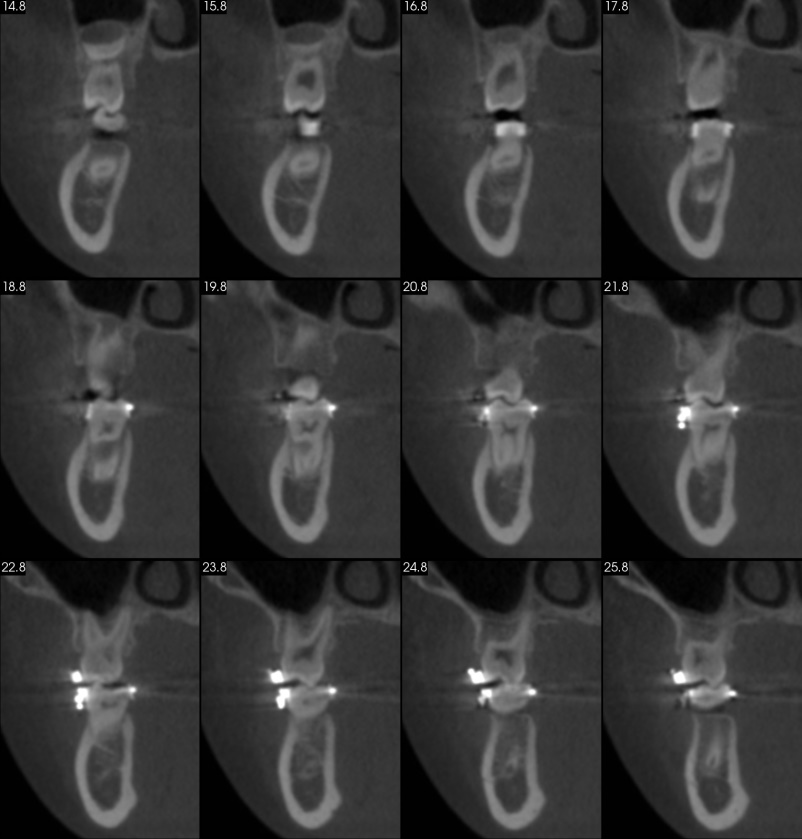 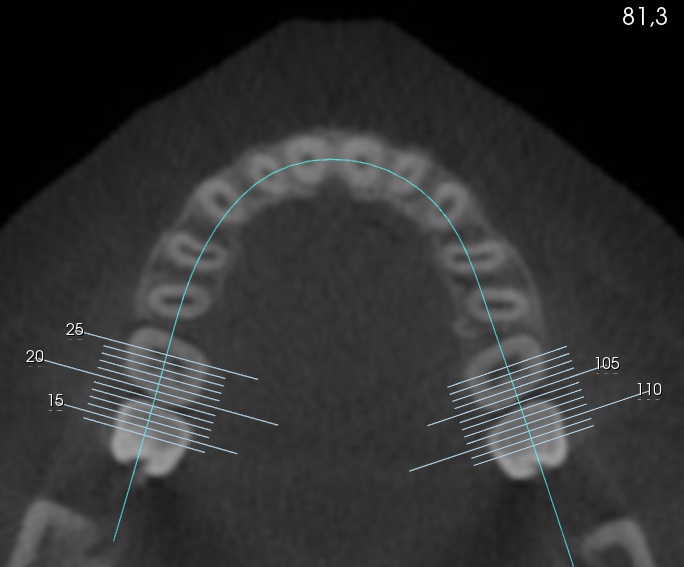 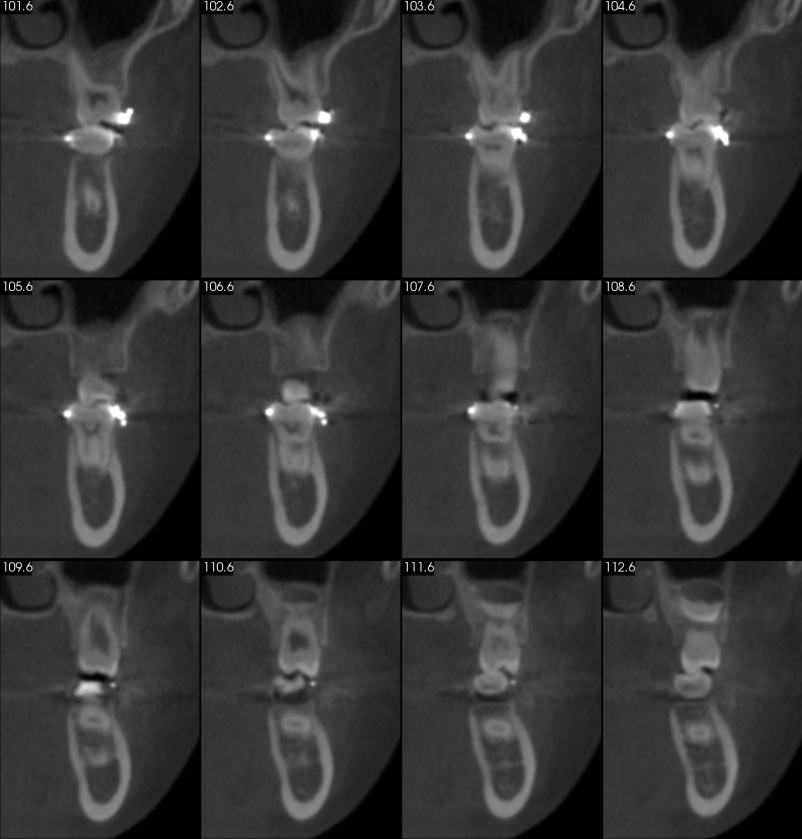 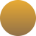 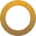 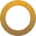 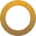 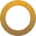 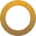 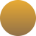 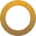 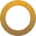 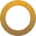 Avaliação anatômica esqueletalsítios de ancoragem esqueléticaParte 3
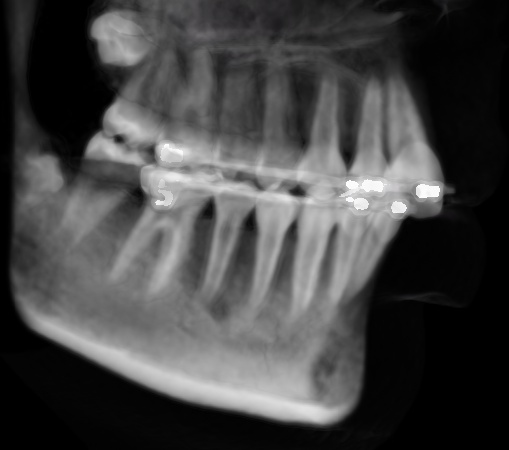 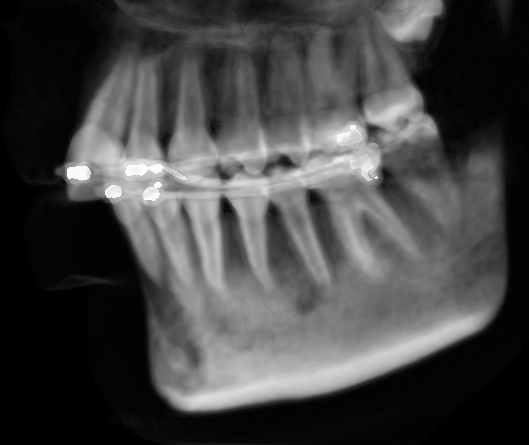 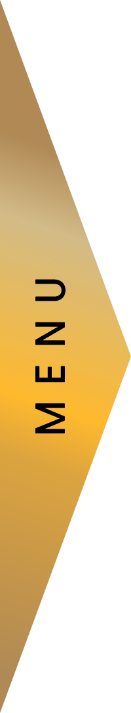 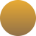 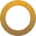 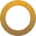 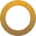 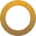 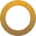 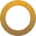 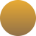 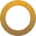 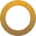 Avaliação anatômica dento – gengivo - esquetalde sítios de ancoragem esqueléticaParte 3
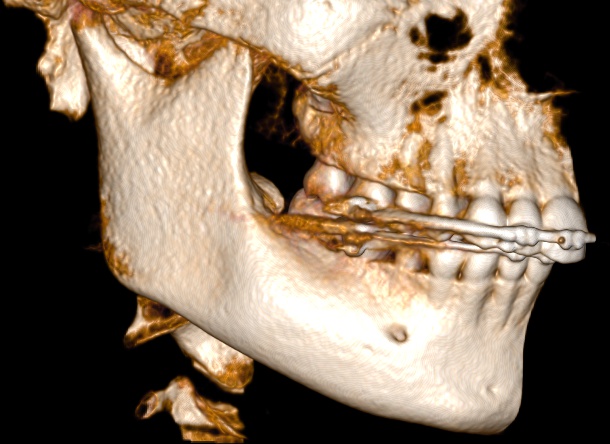 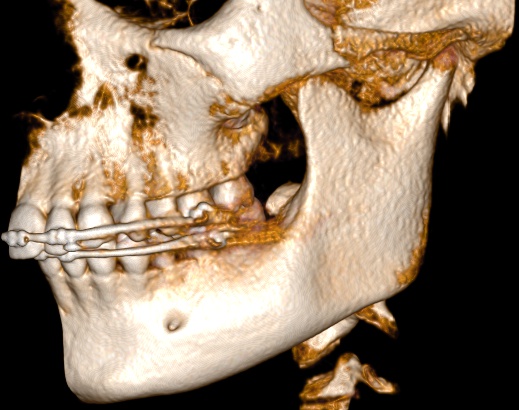 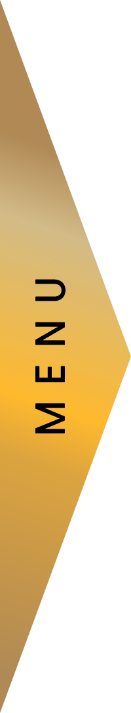 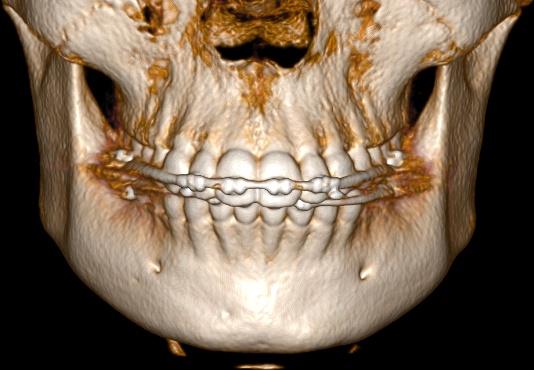 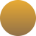 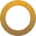 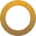 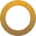 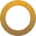 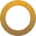 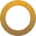 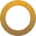 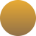 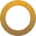 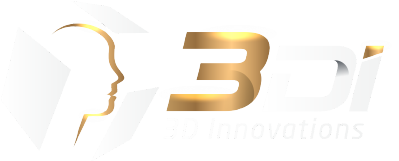 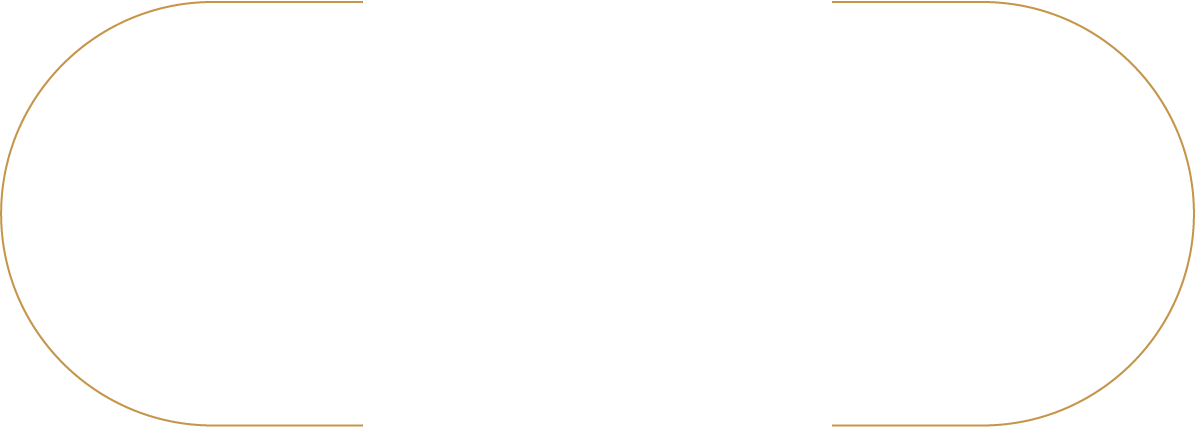 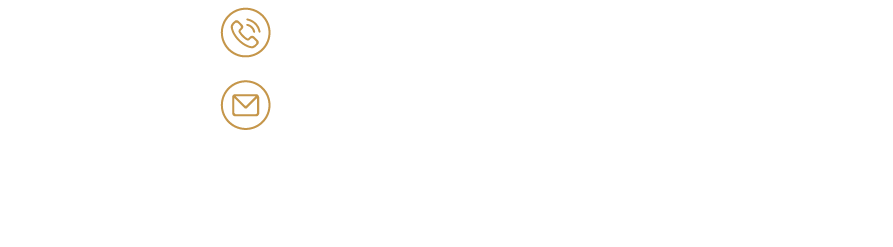 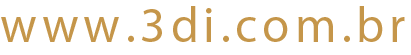